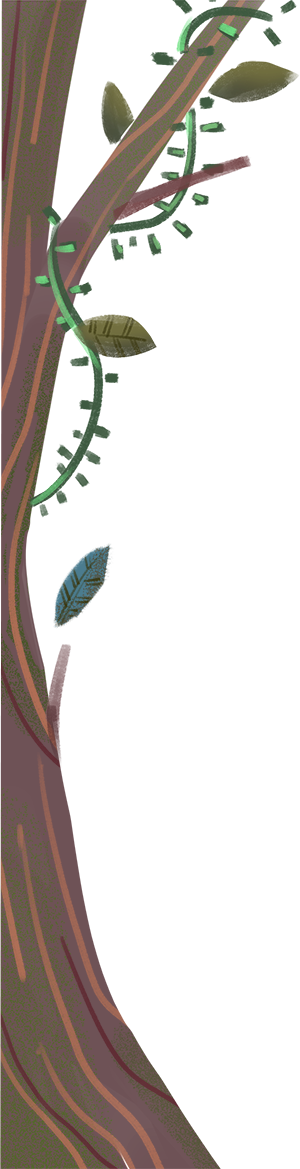 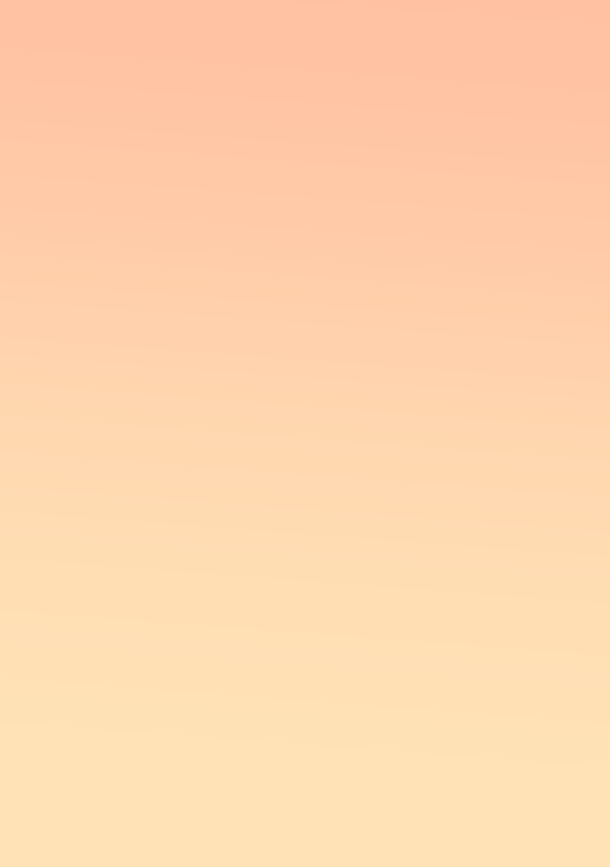 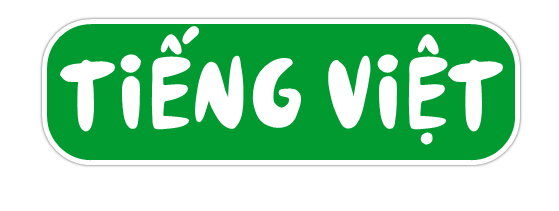 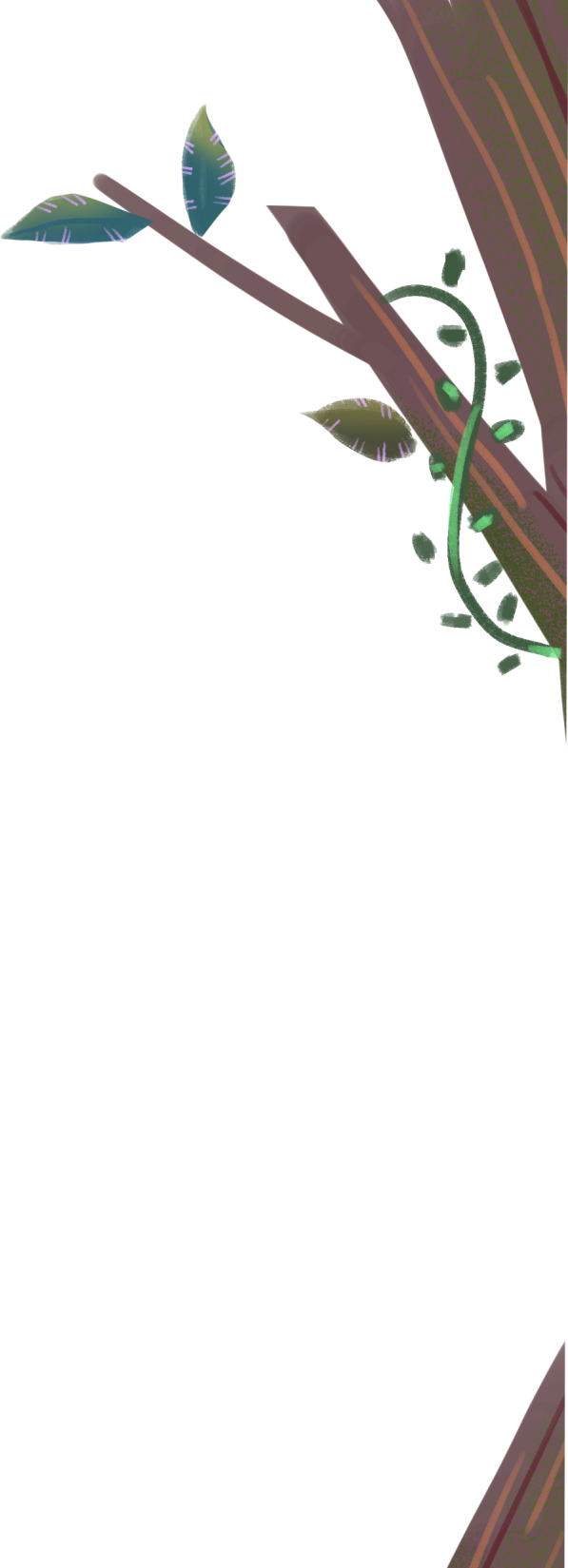 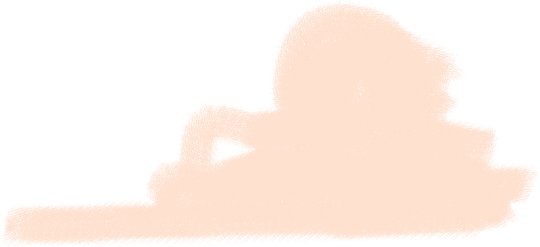 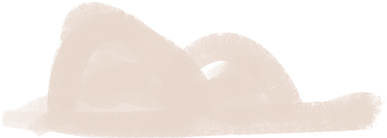 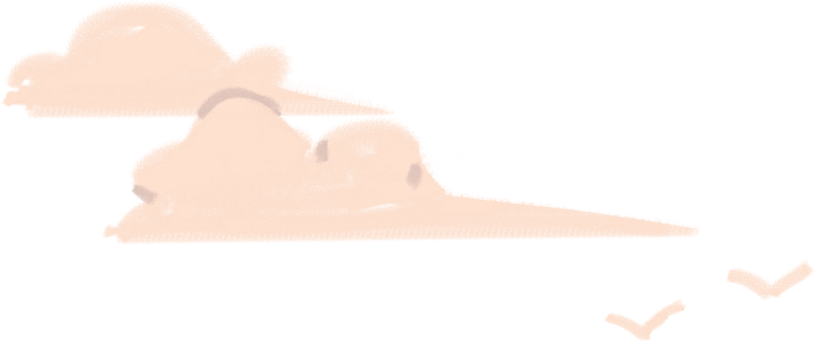 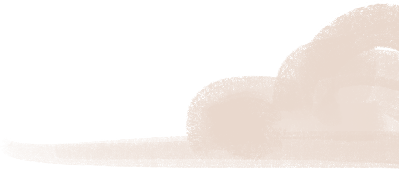 Luyện tập biện pháp so sánh;
 Đặt và trả lời câu hỏi Ở đâu?
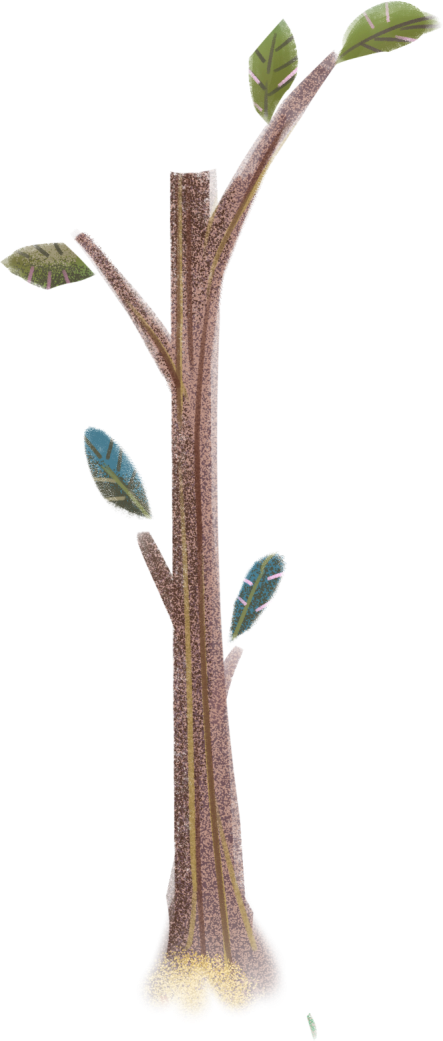 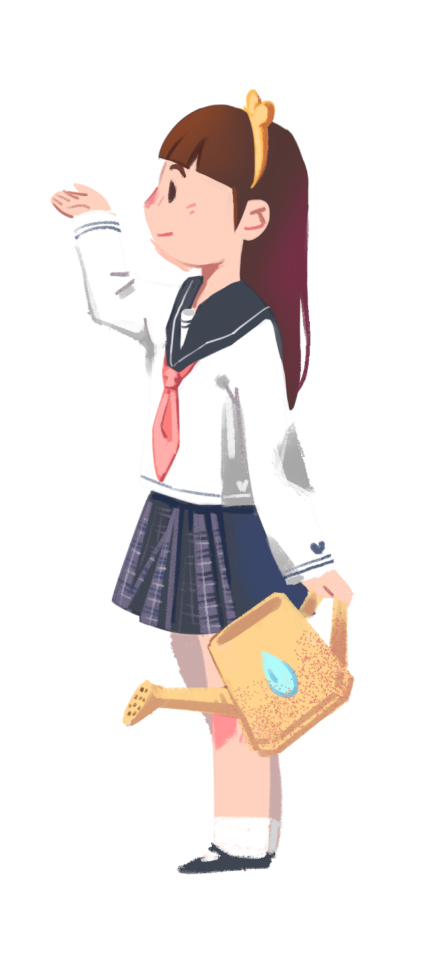 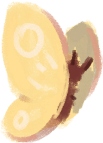 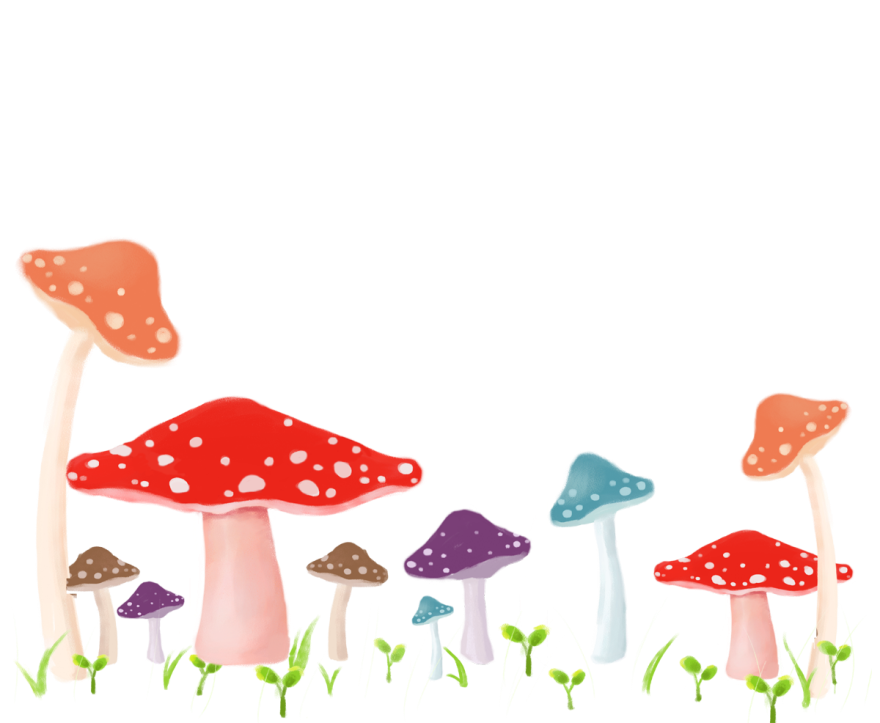 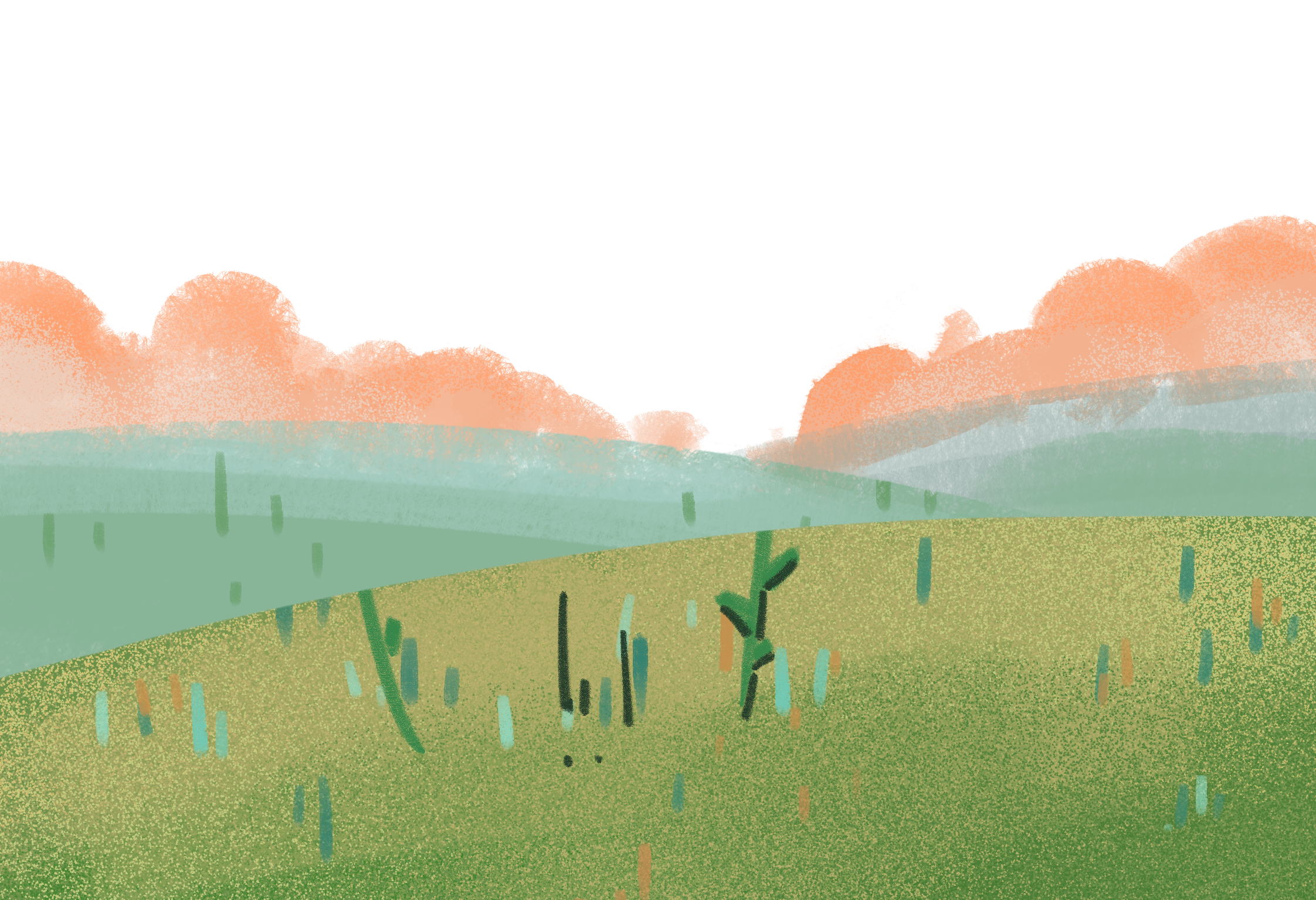 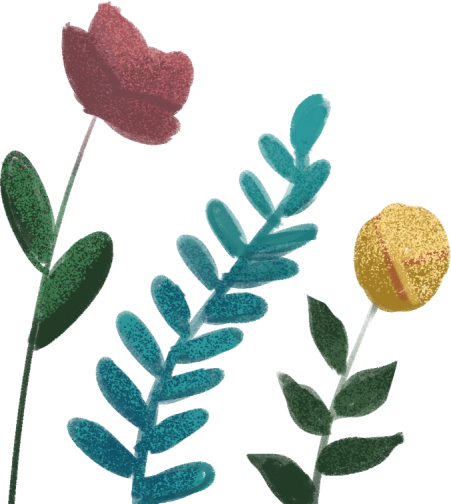 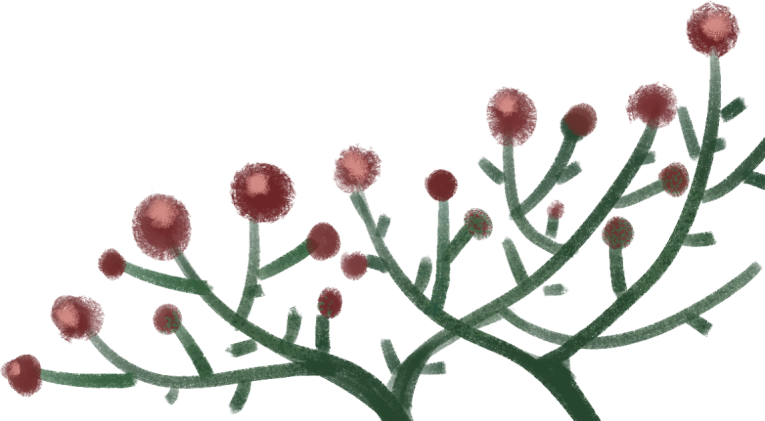 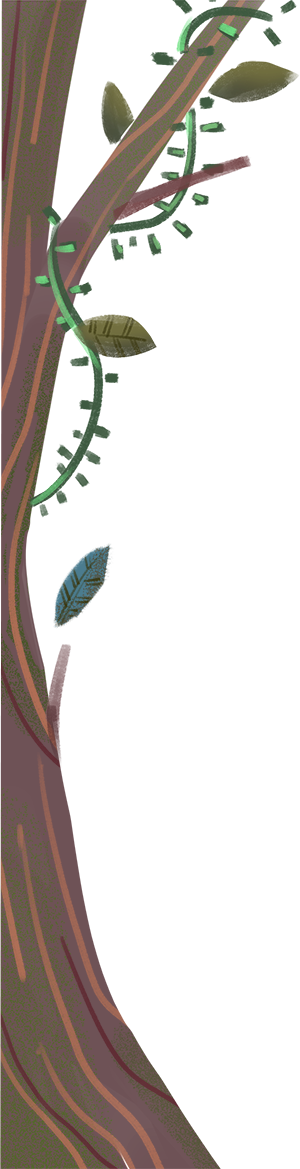 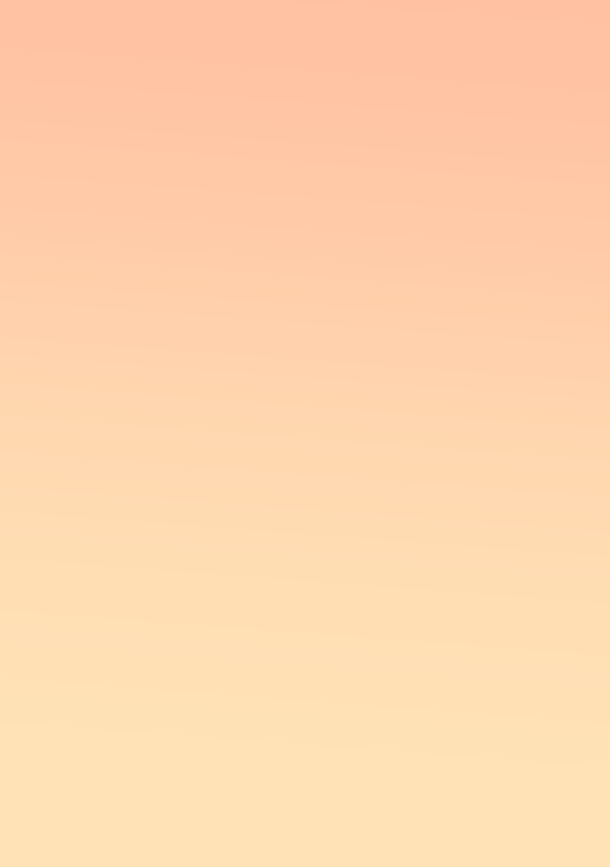 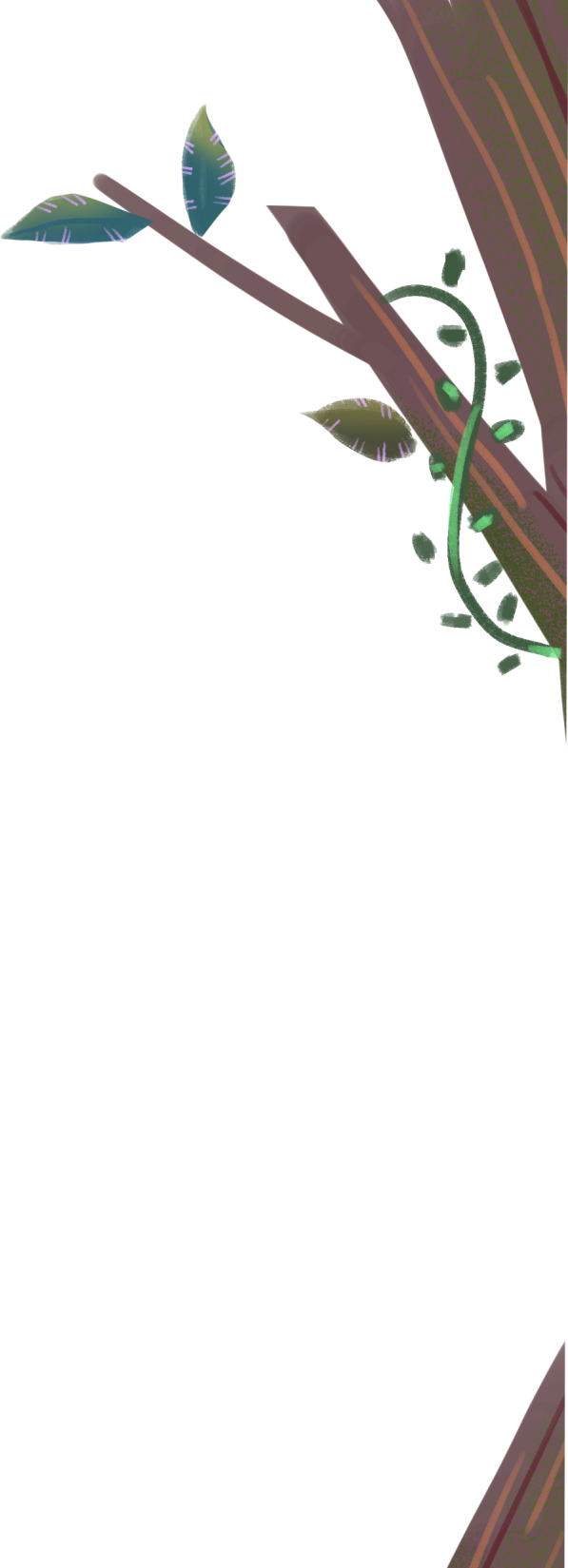 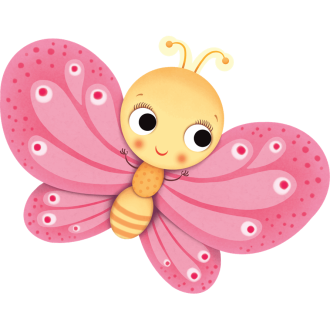 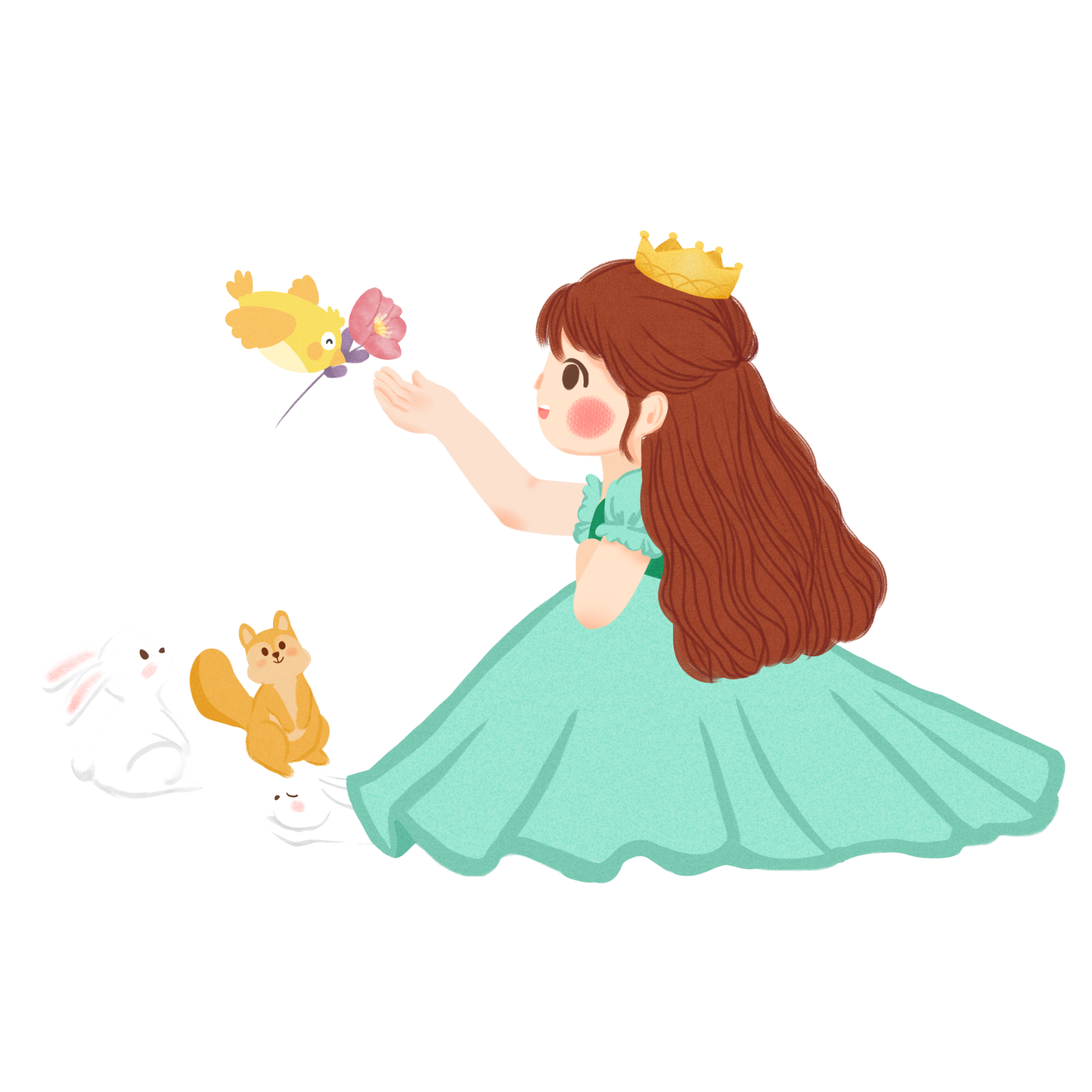 Khởi động
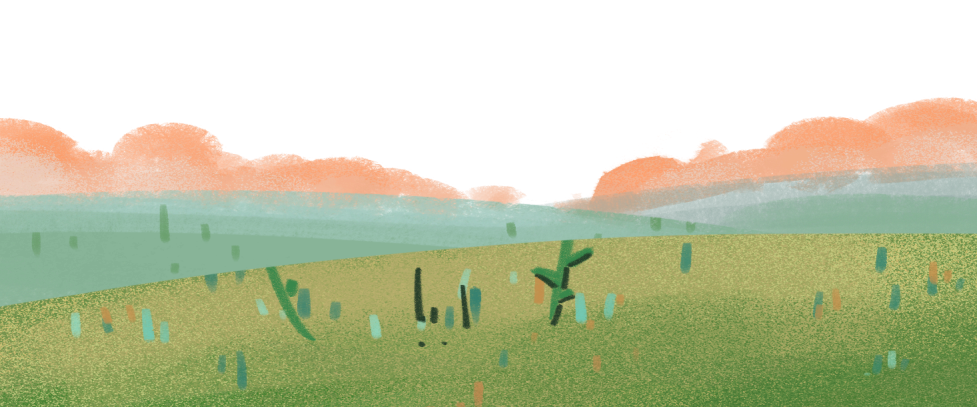 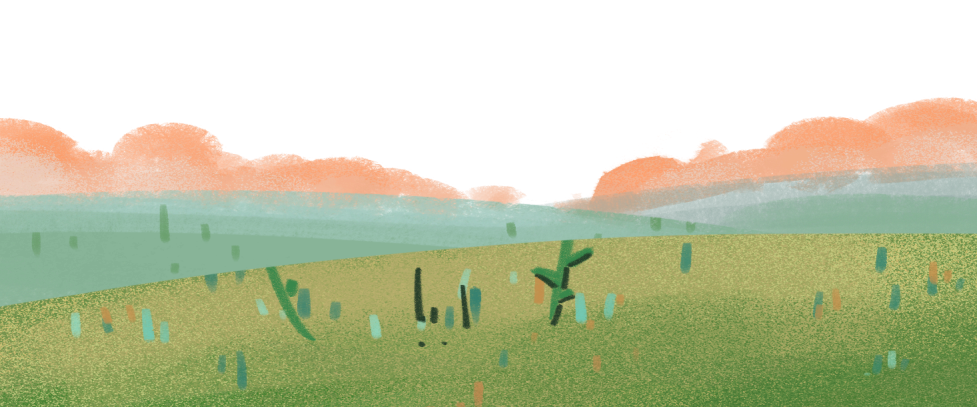 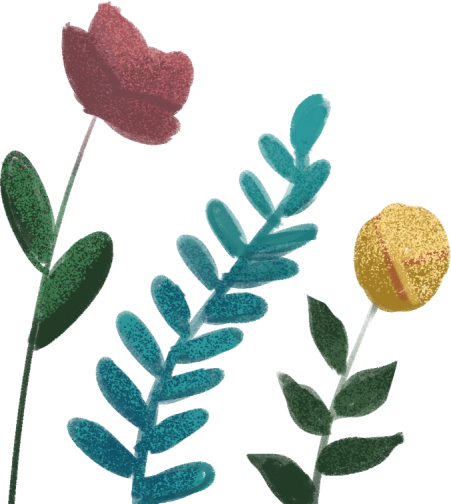 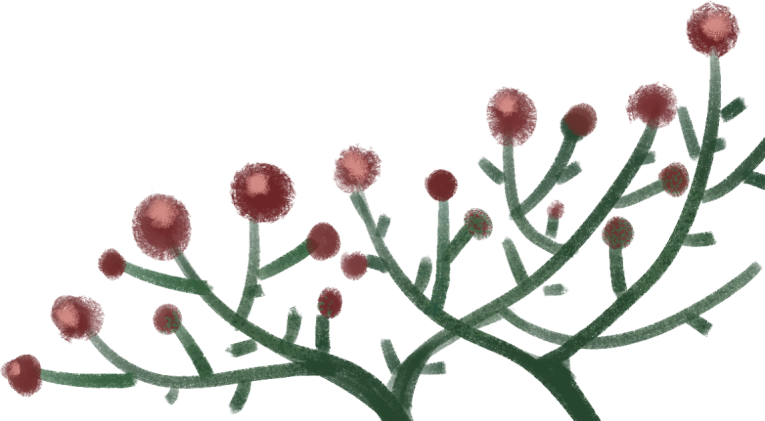 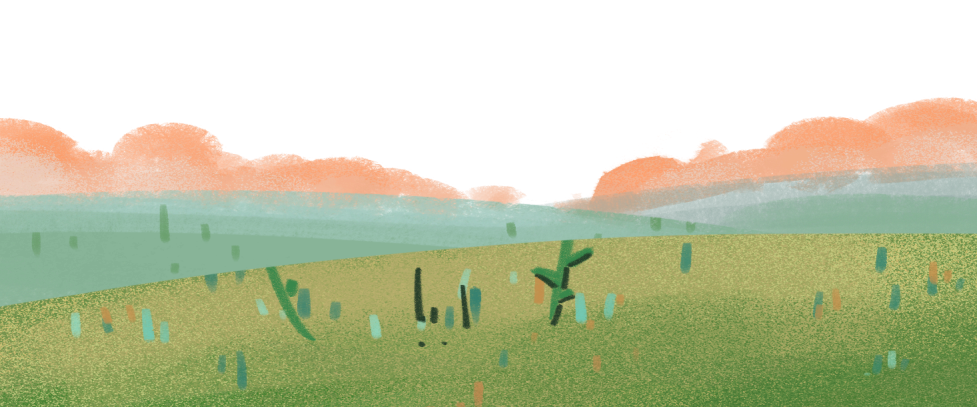 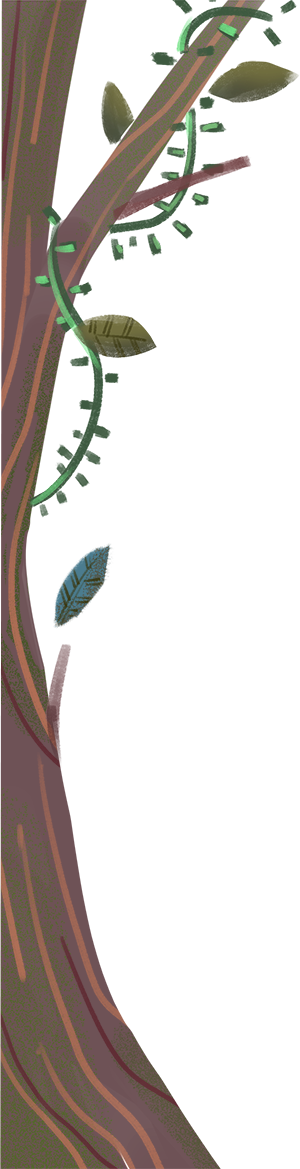 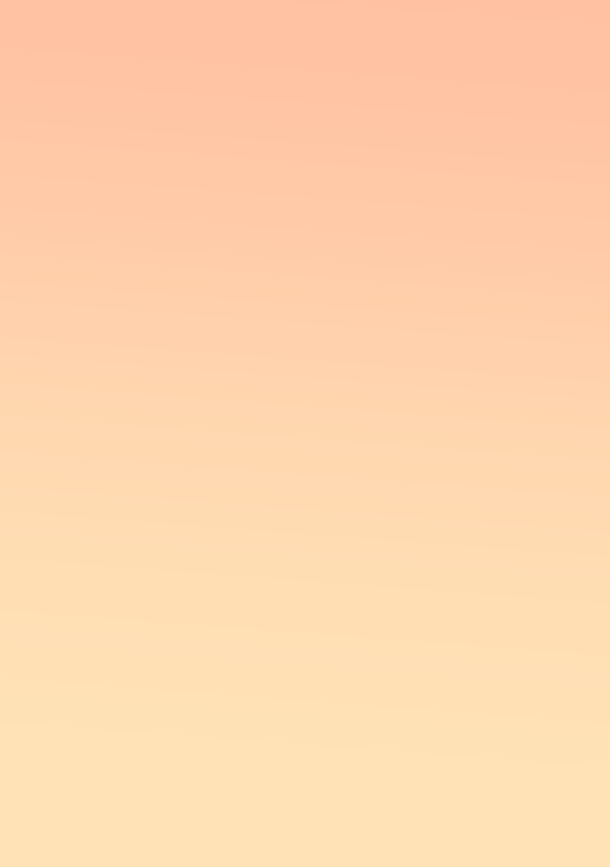 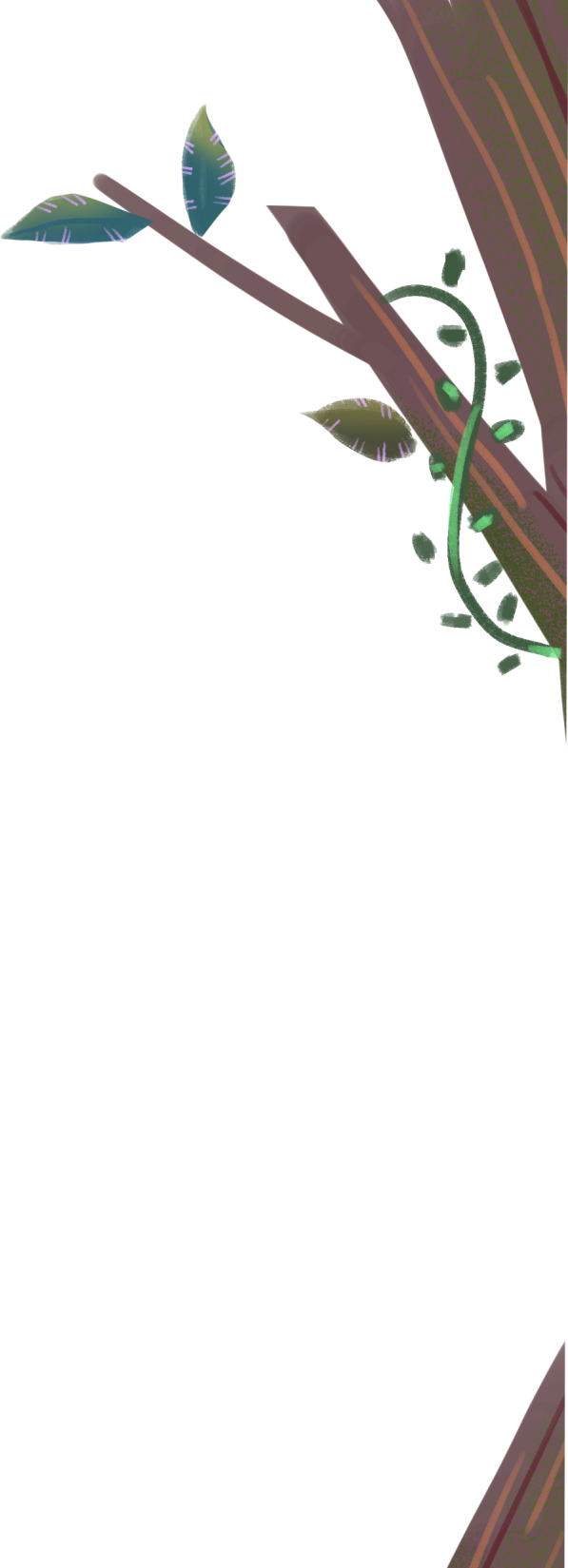 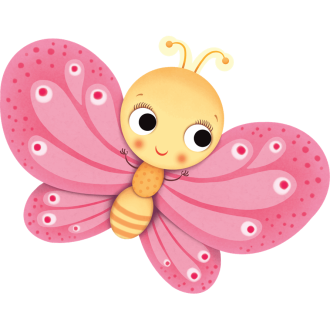 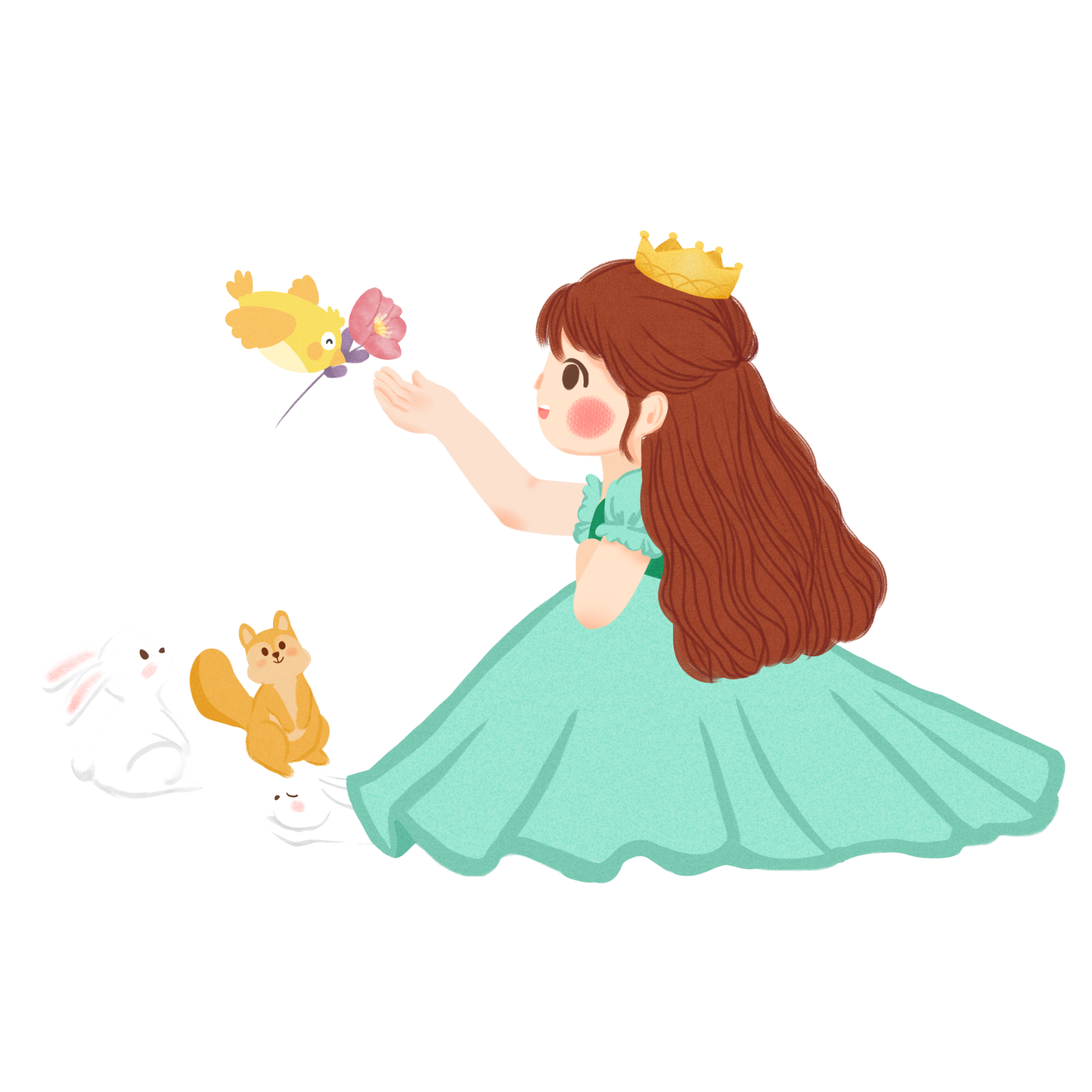 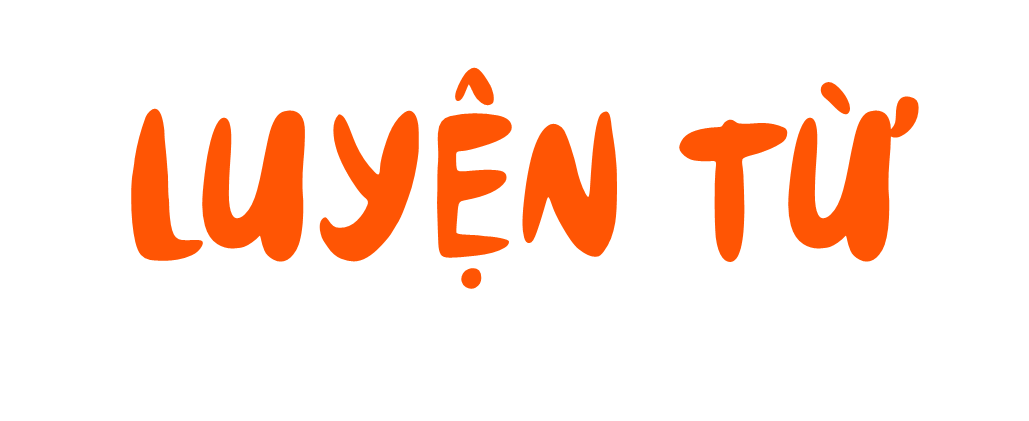 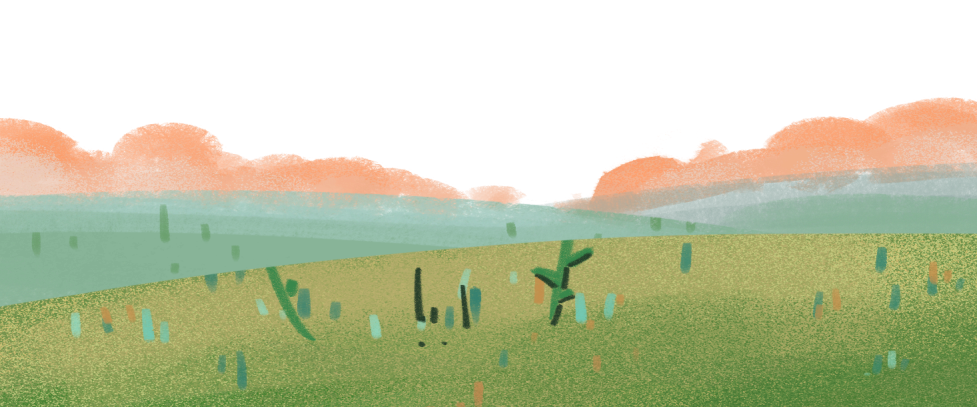 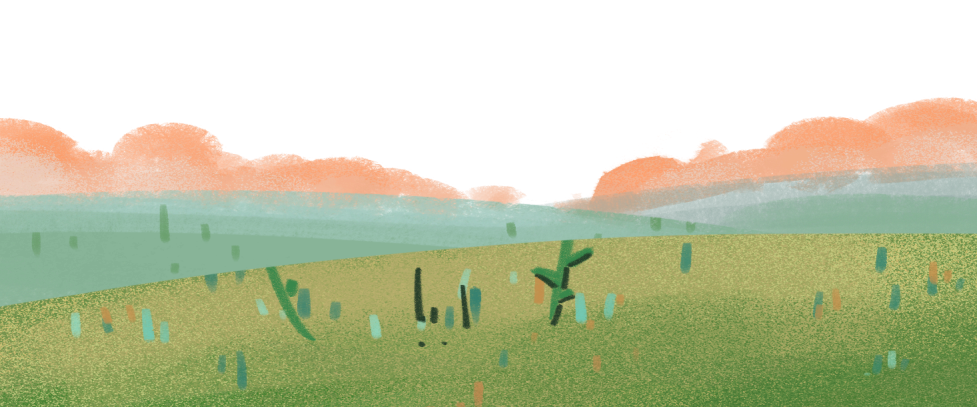 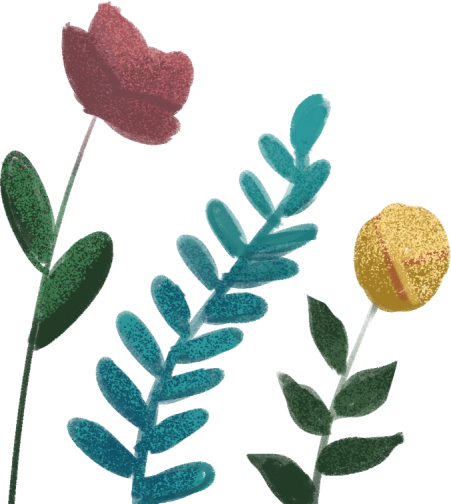 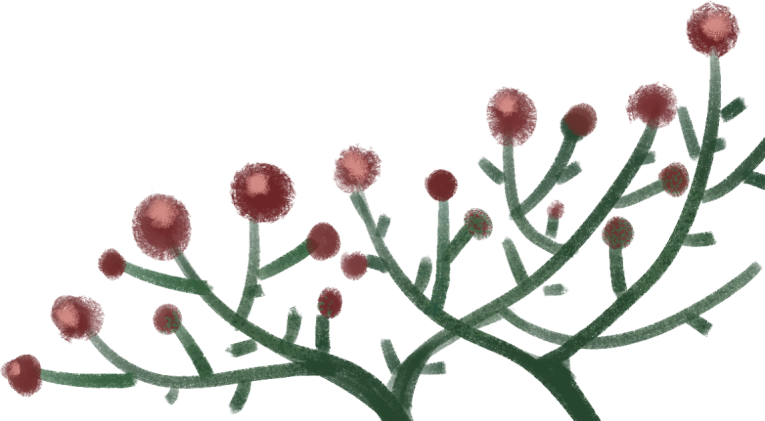 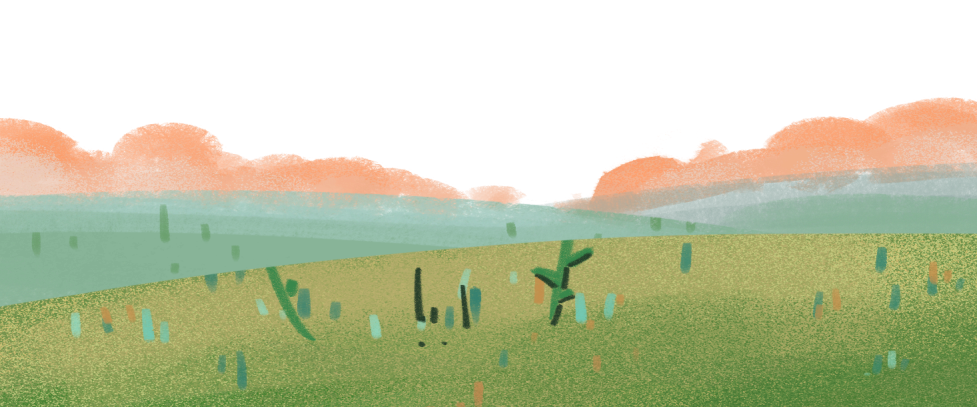 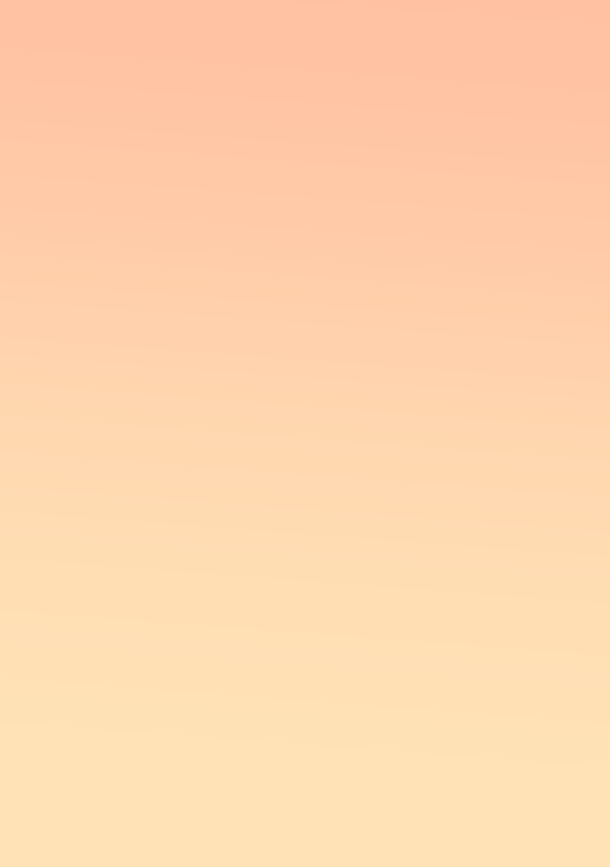 + Những sự vật nào được so sánh với nhau?
+ Chúng được so sánh với nhau ở đặc điểm gì?
 
 
 
 
+ Tác dụng của biện pháp so sánh trong miêu tả sự vật là gì?
+ Những sự vật nào được so sánh với nhau?
+ Chúng được so sánh+ Những sự vật nào được so sánh với nhau?
+ Chúng được so sánh với nhau ở đặc điểm gì?




+ Tác dụng của biện pháp so sánh trong miêu tả sự vật là gì?
 với nhau ở đặc điểm gì?
Bài 1: Đọc đoạn văn dưới đây và trả lời câu hỏi.
Từ xa nhìn lại, cây gạo sừng sững như một tháp đèn khổng lồ. Hàng ngàn bông hoa là hàng ngàn ngọn lửa hồng tươi. Hàng ngàn búp nõn là hàng ngàn ánh nến trong xanh.
a. Những sự vật nào được so sánh với nhau?
b. Chúng được so sánh với nhau ở đặc điểm gì?
c. Theo em, câu văn chứa hình ảnh so sánh có gì hay?
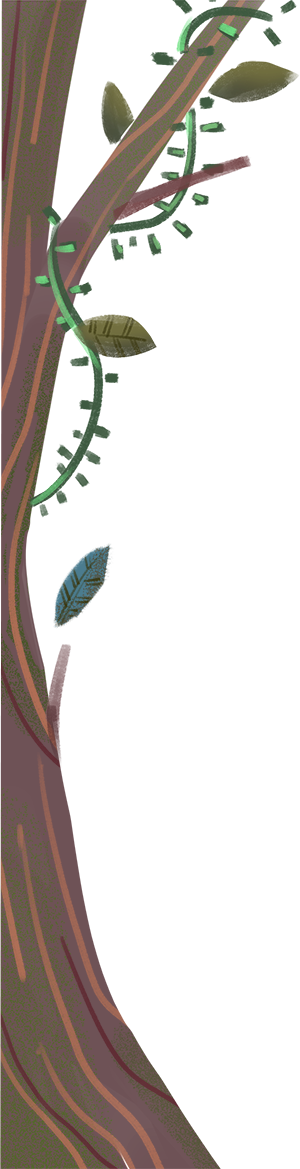 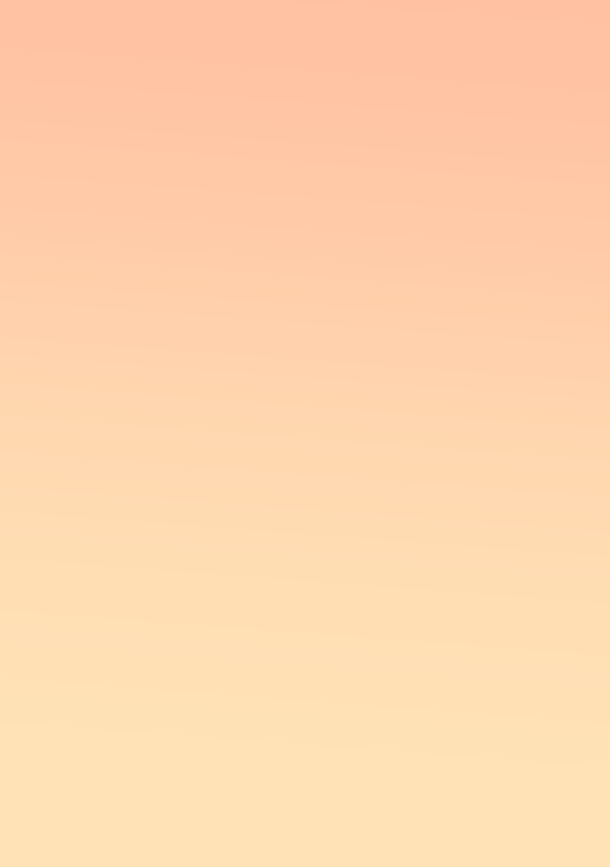 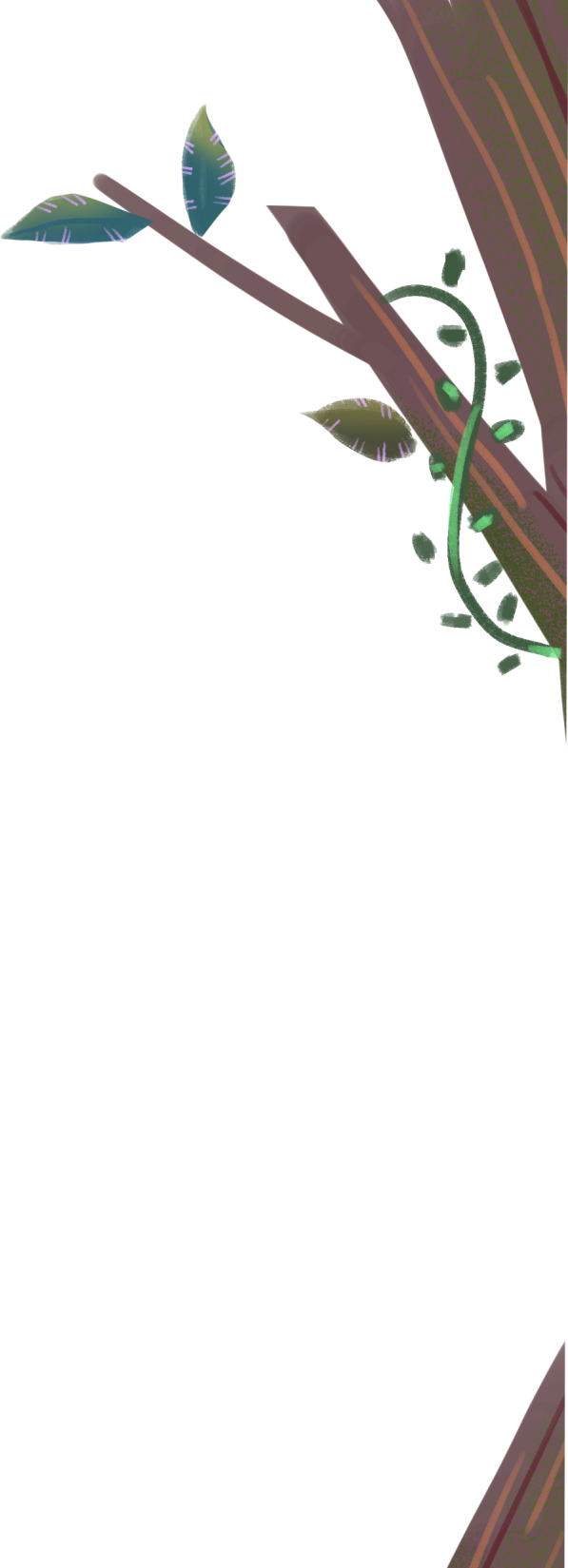 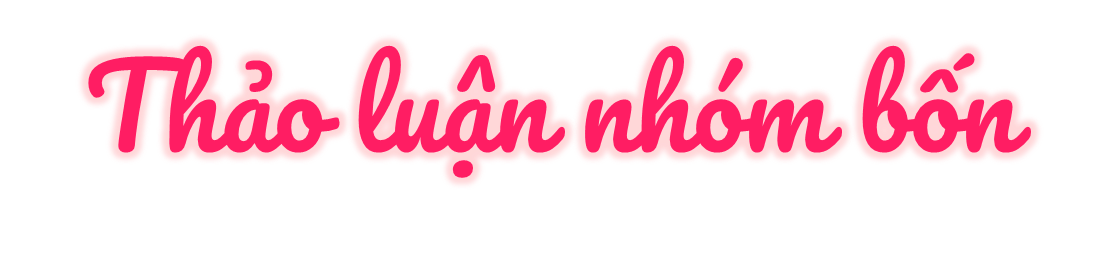 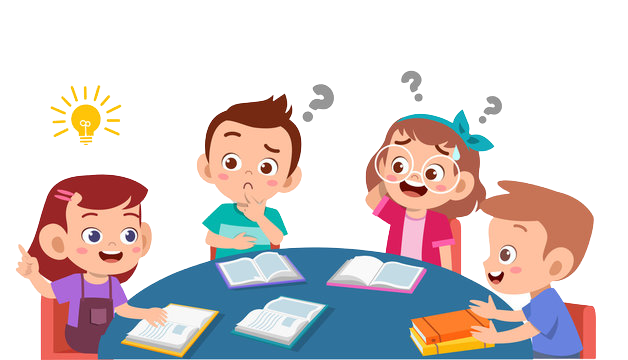 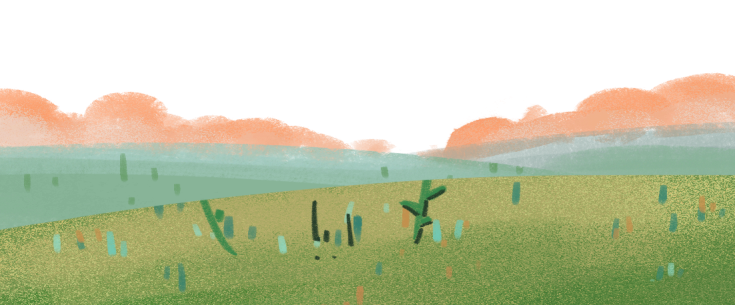 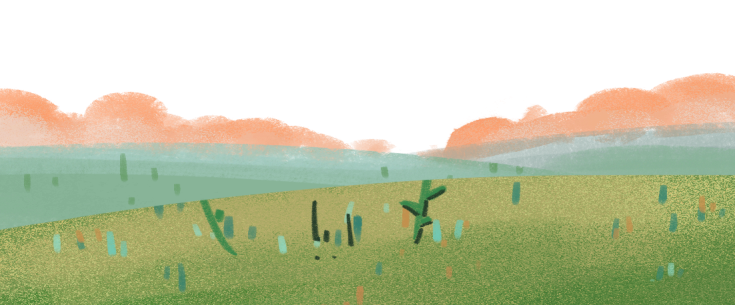 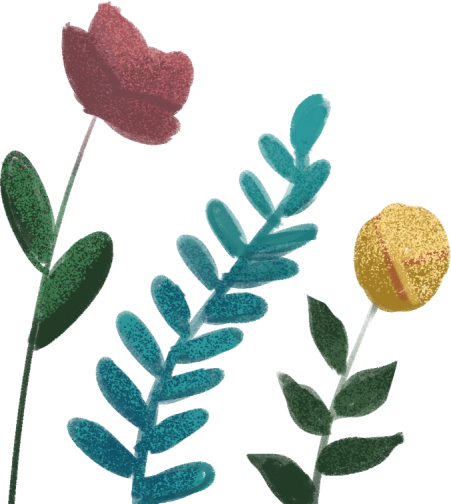 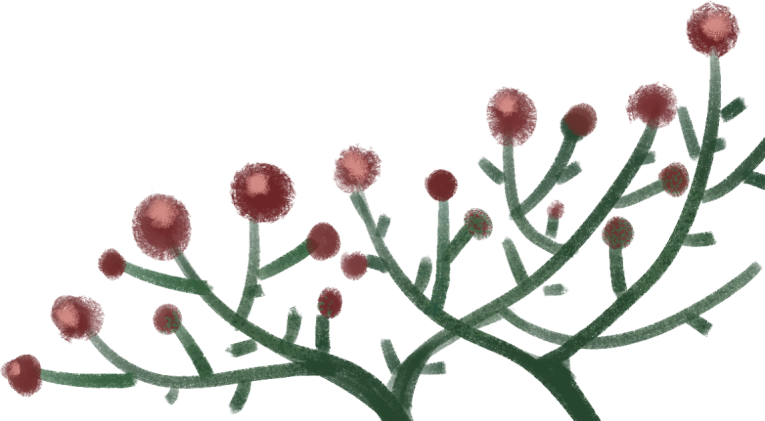 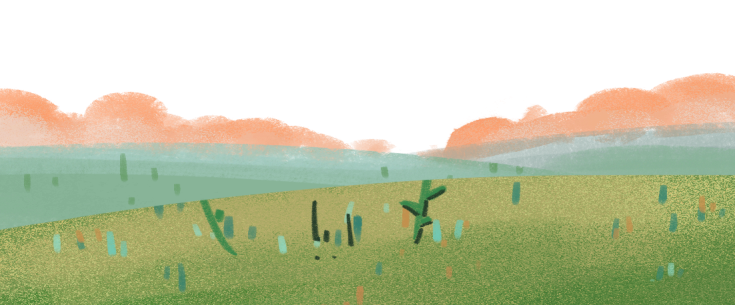 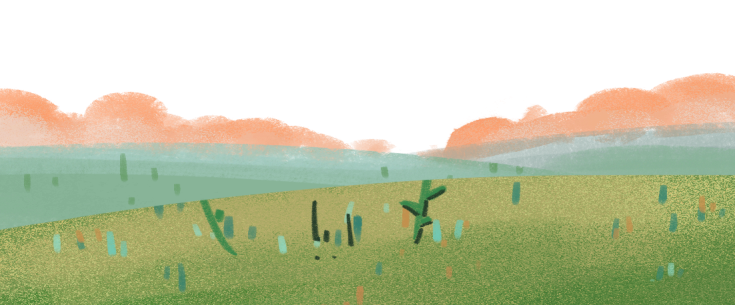 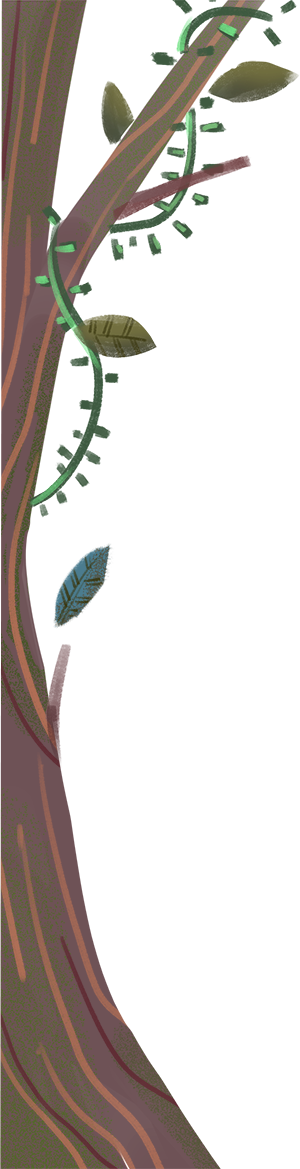 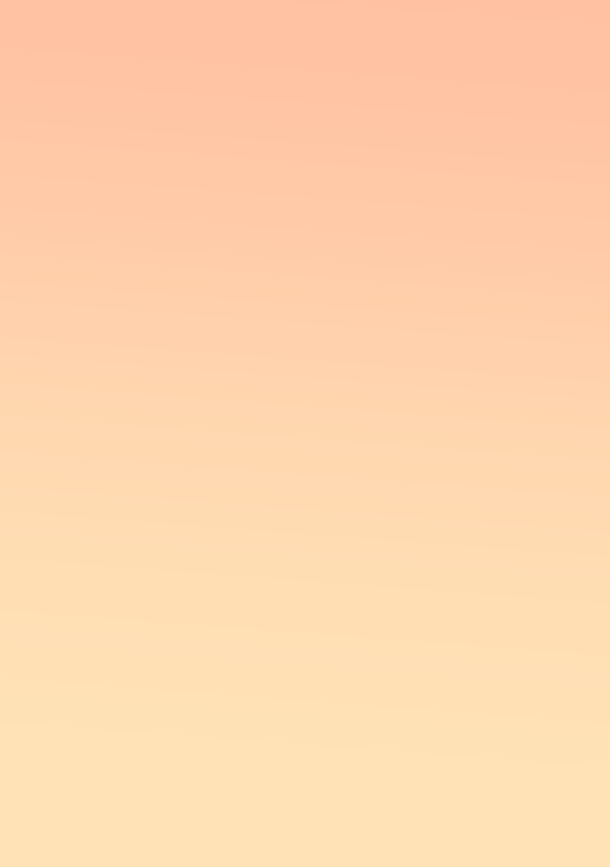 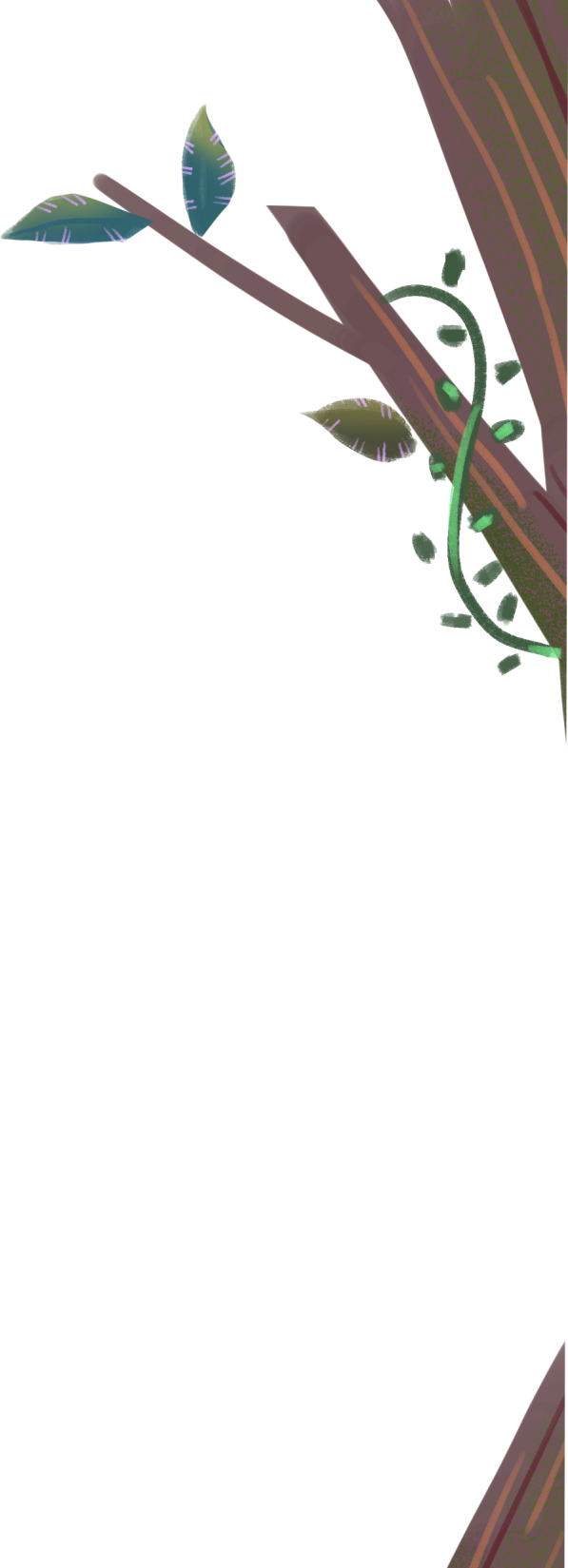 Từ xa nhìn lại, cây gạo sừng sững như một tháp đèn khổng lồ. Hàng ngàn bông hoa là hàng ngàn ngọn lửa hồng tươi. Hàng ngàn búp nõn là hàng ngàn ánh nến trong xanh.
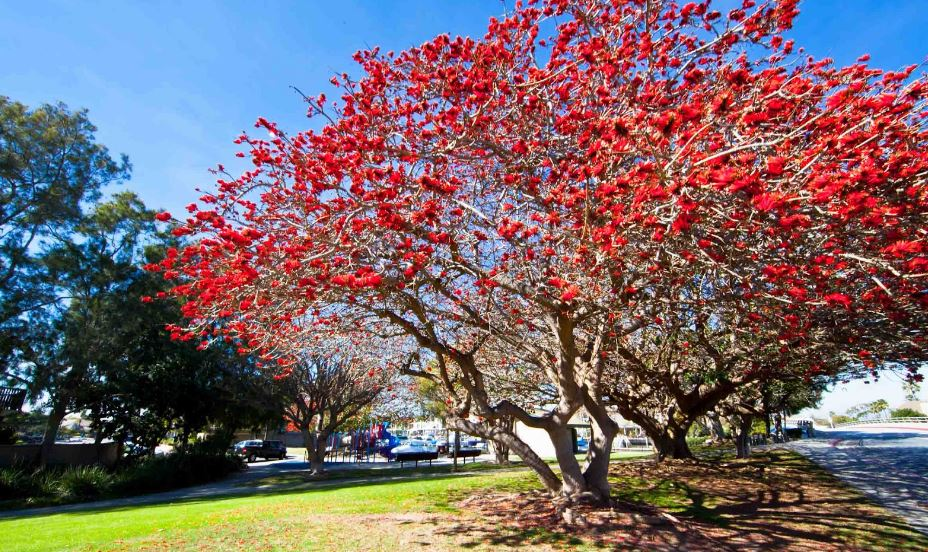 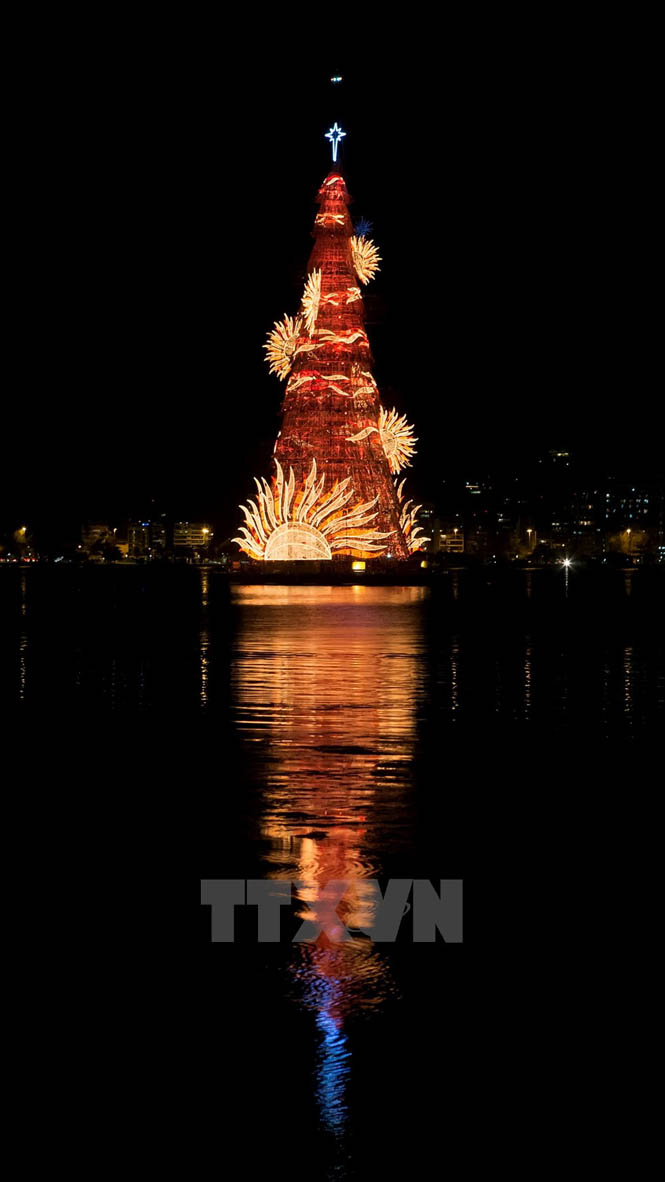 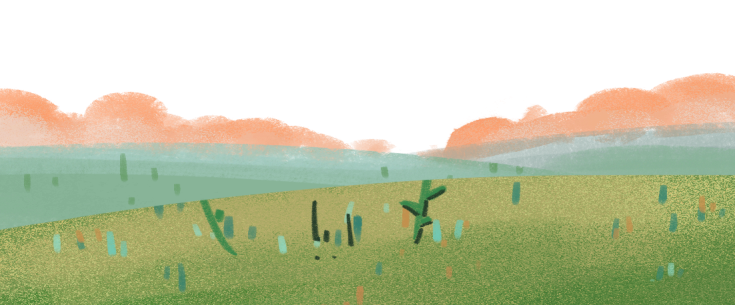 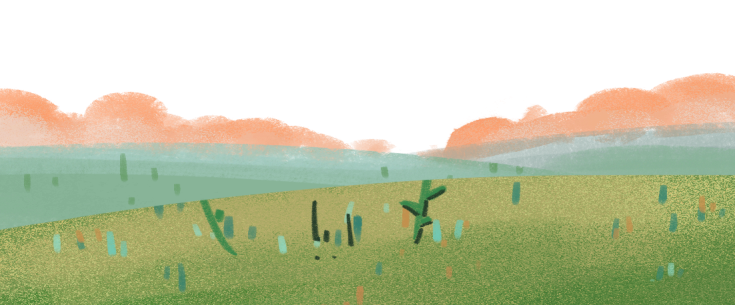 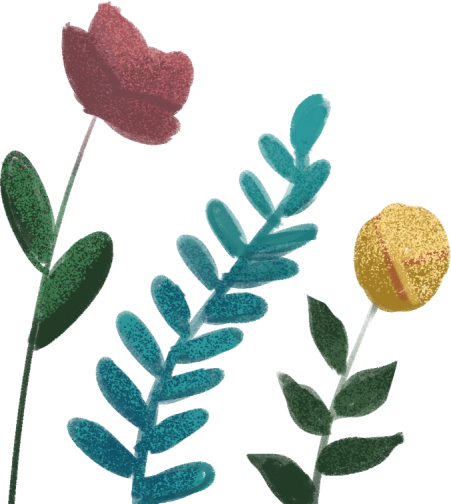 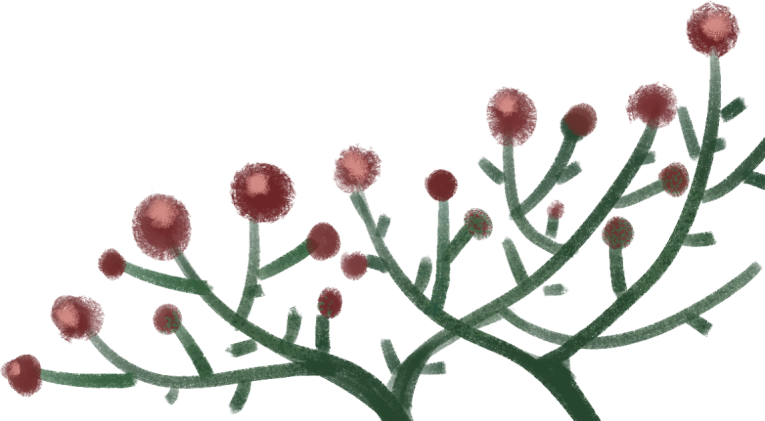 tháp đèn khổng lồ
cây gạo
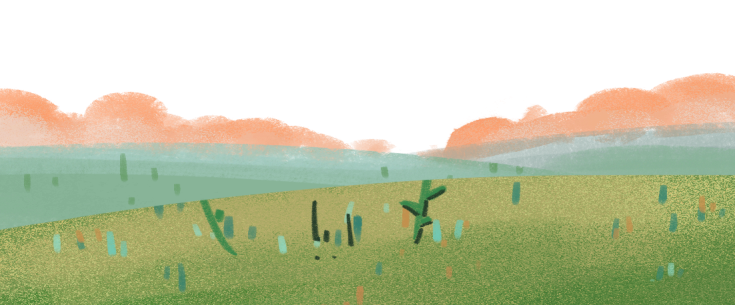 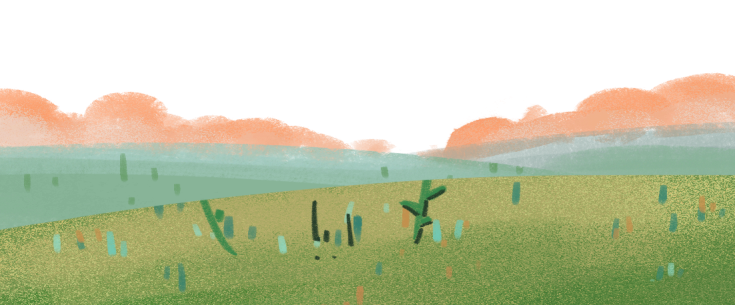 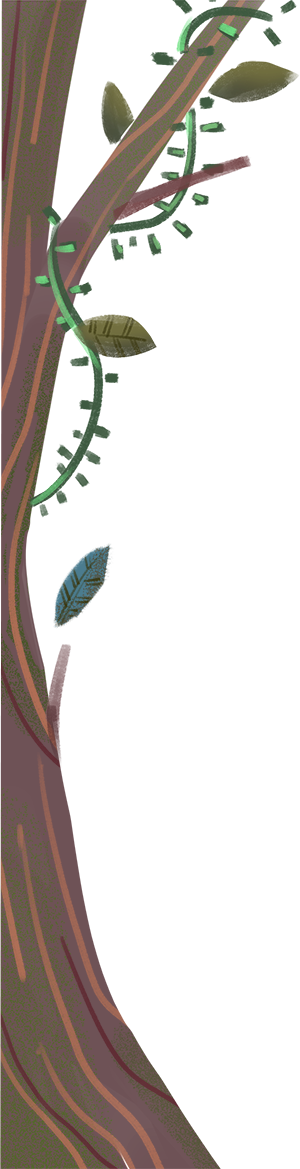 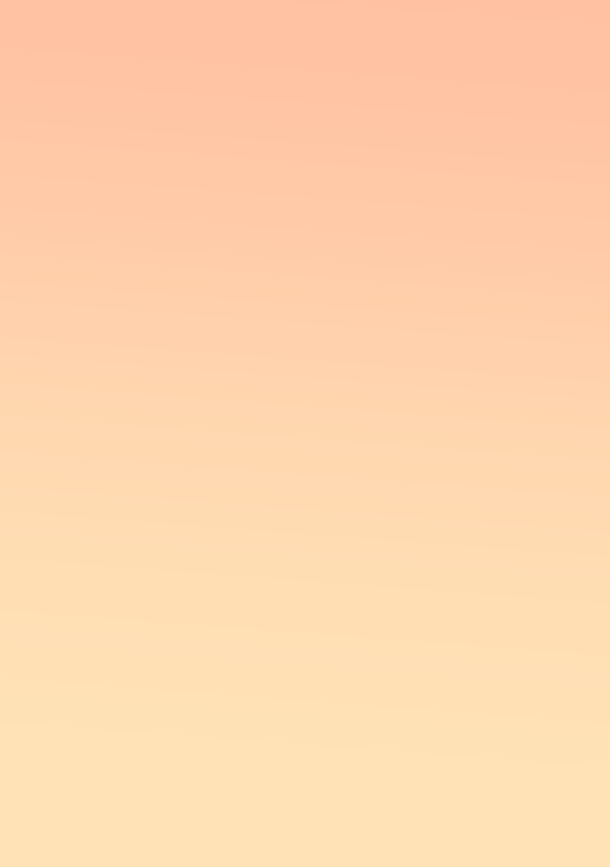 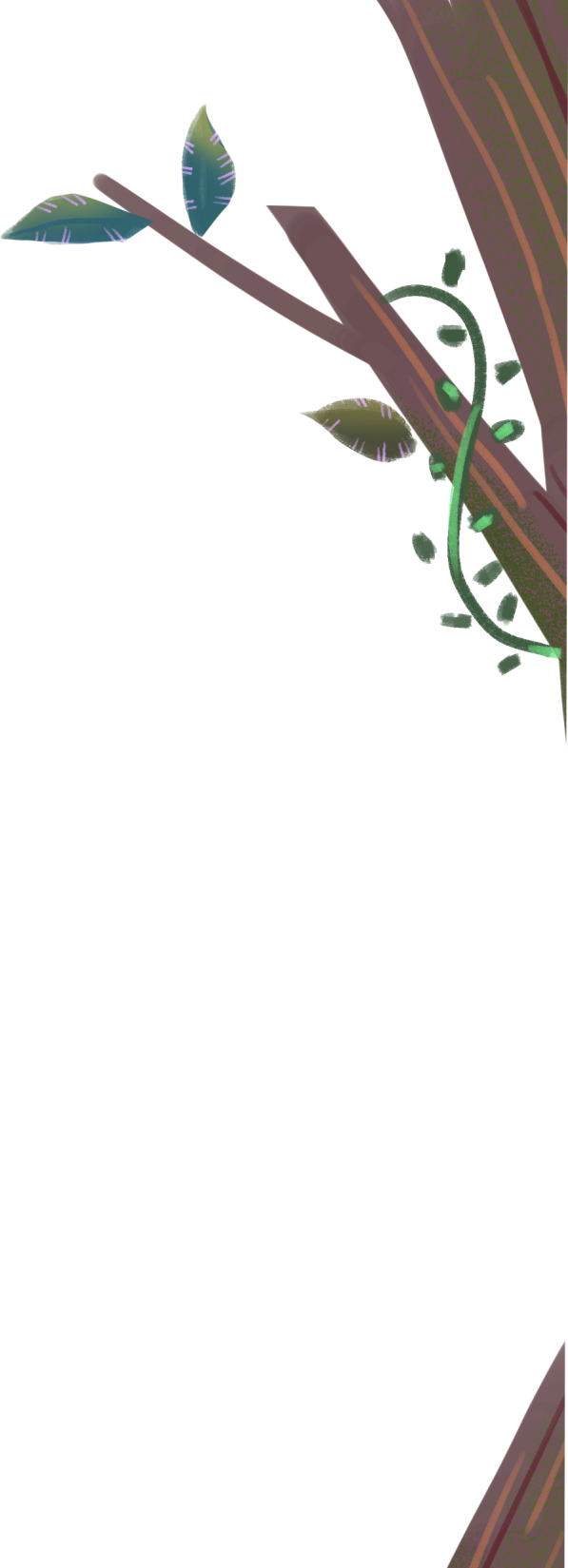 Từ xa nhìn lại, cây gạo sừng sững như một tháp đèn khổng lồ. Hàng ngàn bông hoa là hàng ngàn ngọn lửa hồng tươi. Hàng ngàn búp nõn là hàng ngàn ánh nến trong xanh.
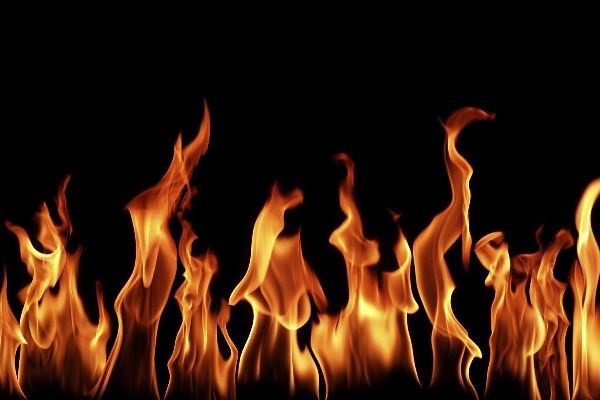 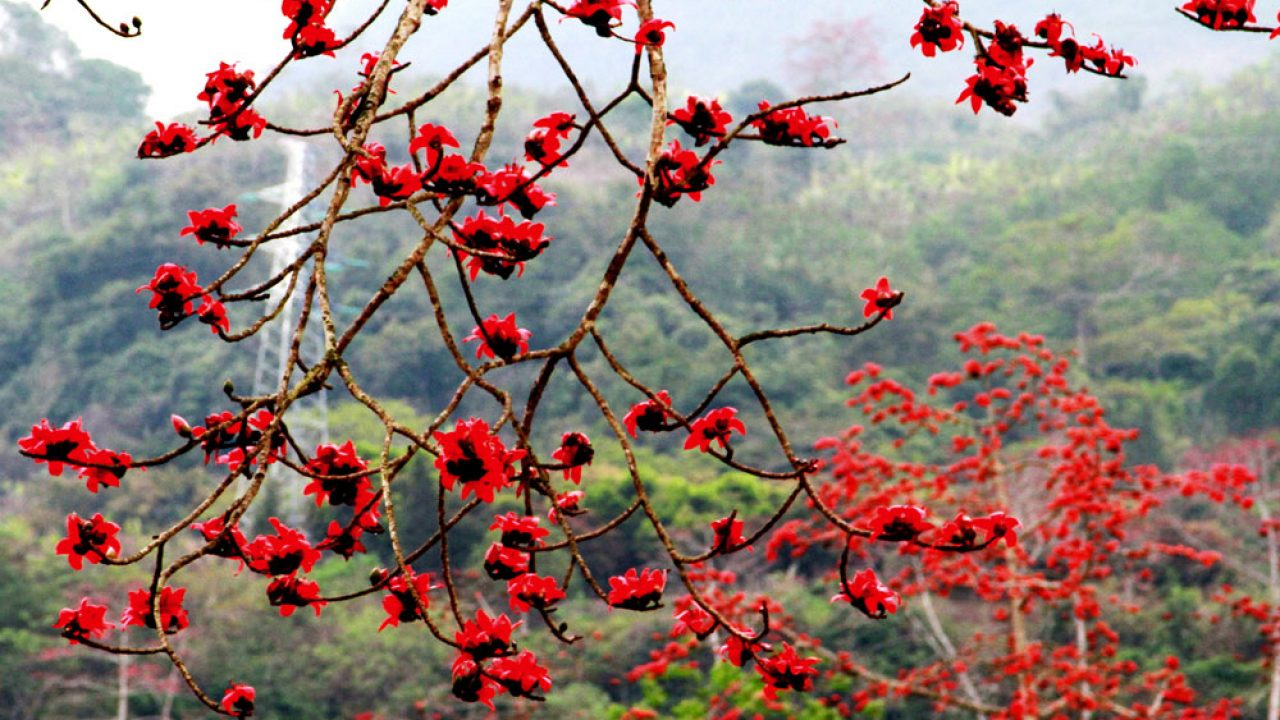 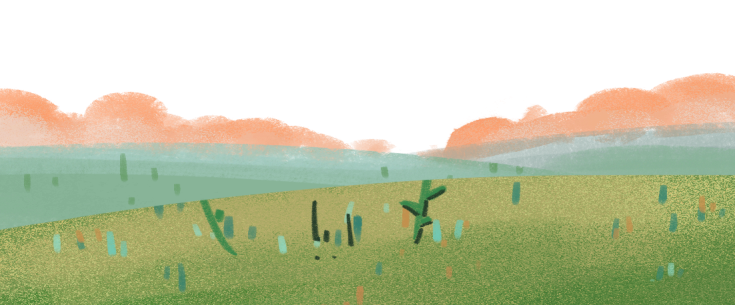 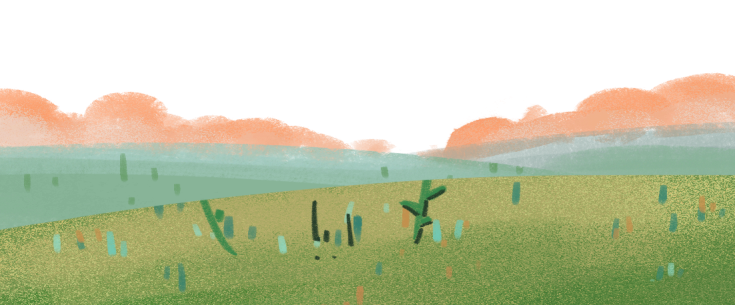 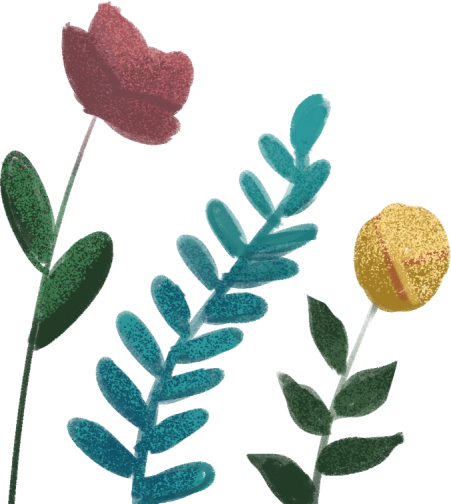 ngọn lửa hồng tươi
bông hoa
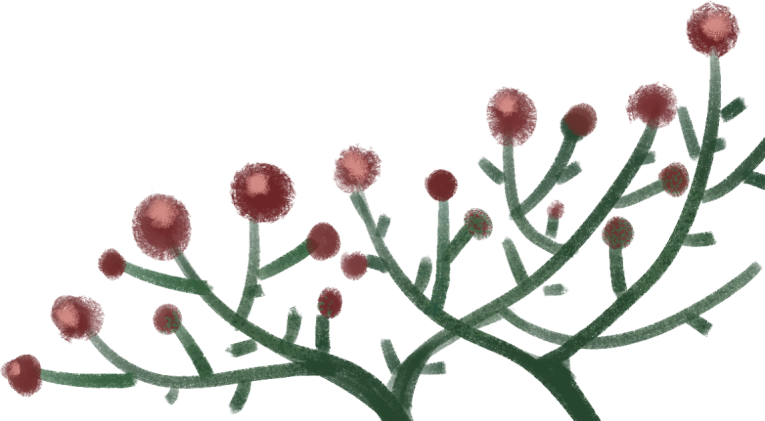 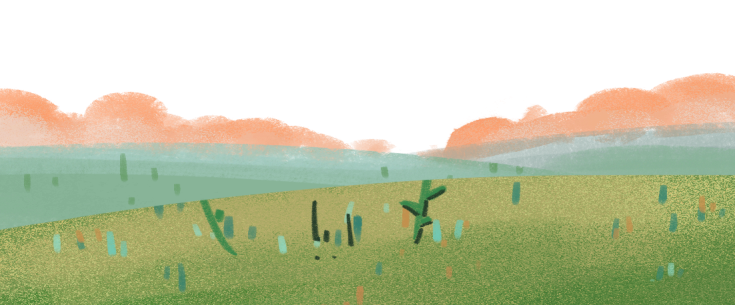 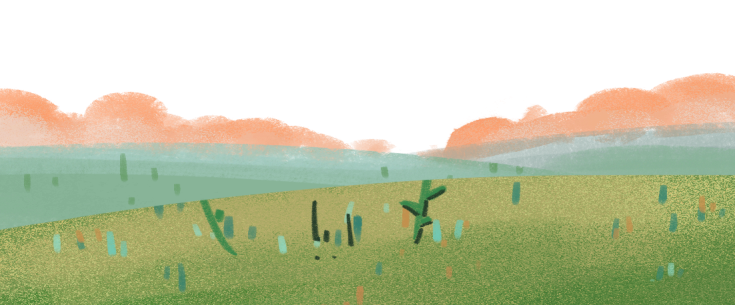 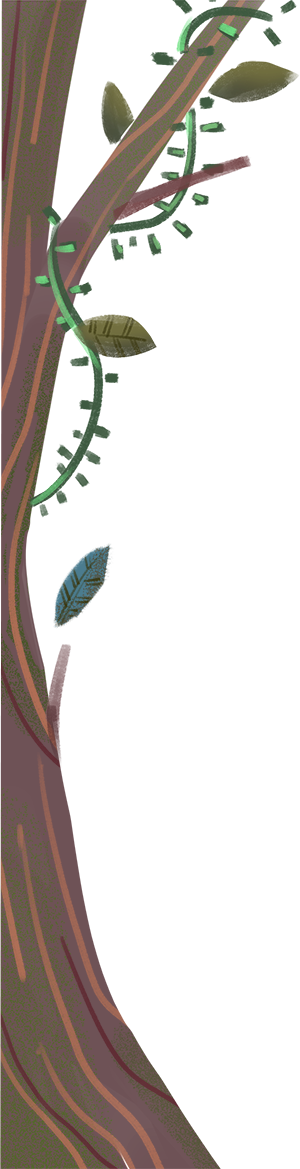 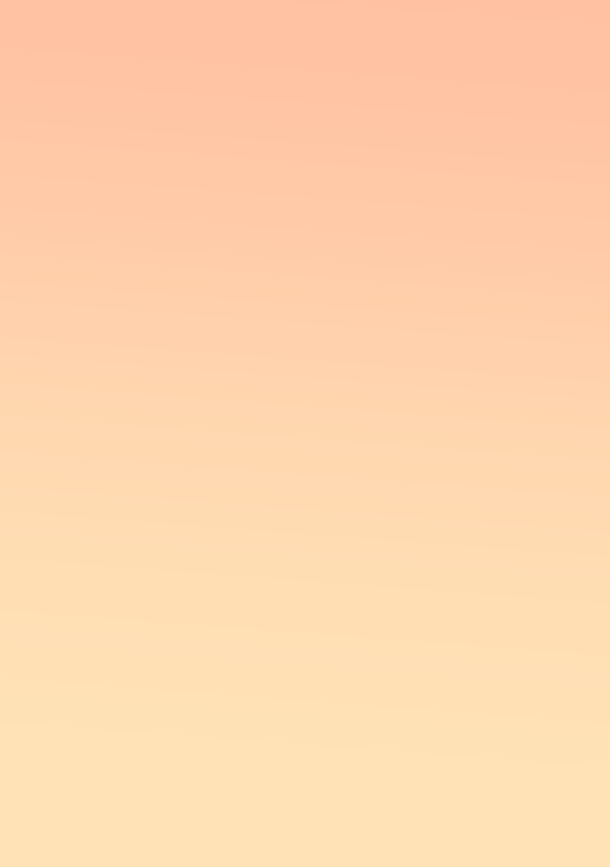 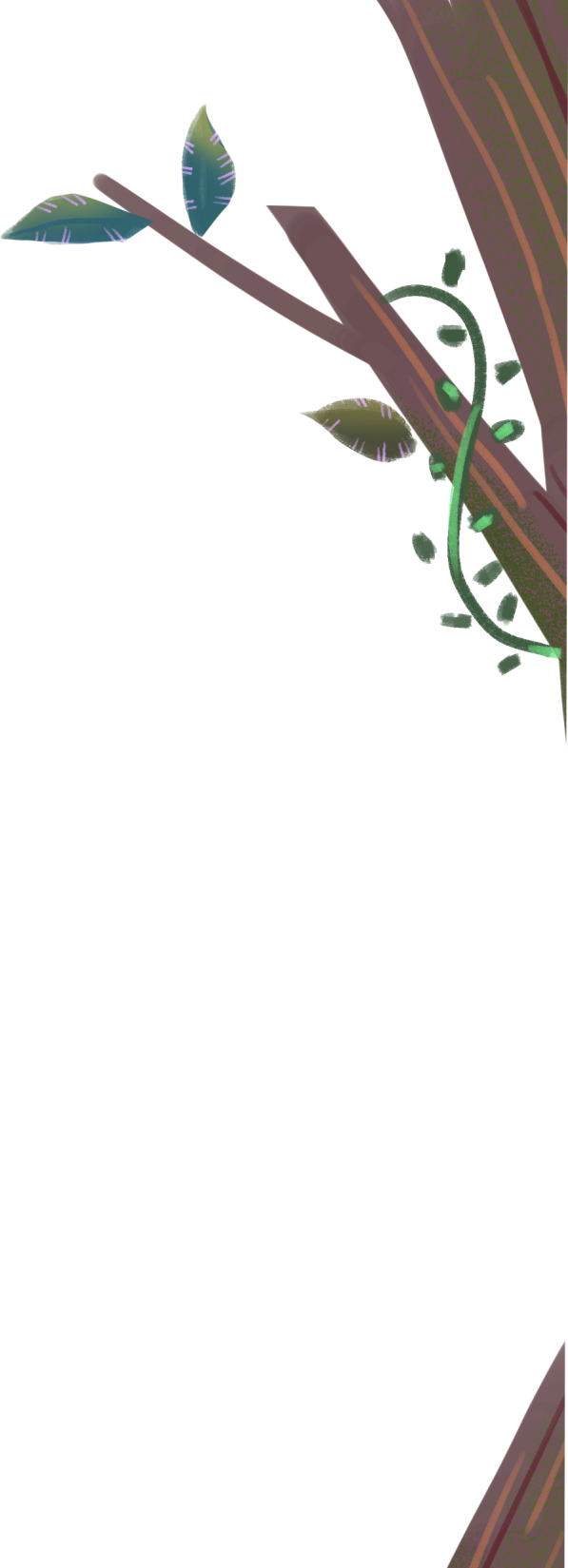 Từ xa nhìn lại, cây gạo sừng sững như một tháp đèn khổng lồ. Hàng ngàn bông hoa là hàng ngàn ngọn lửa hồng tươi. Hàng ngàn búp nõn là hàng ngàn ánh nến trong xanh.
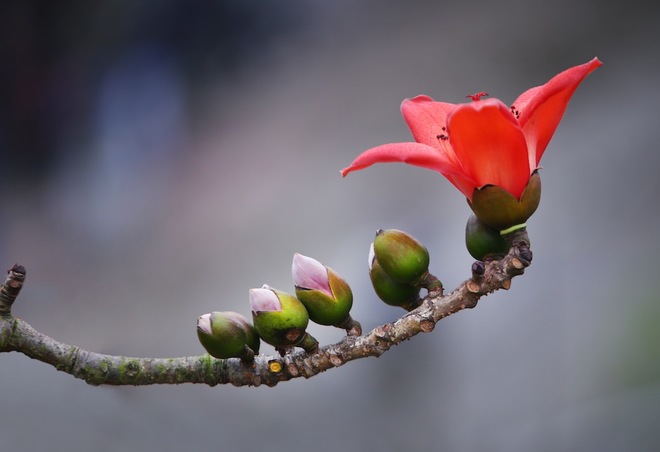 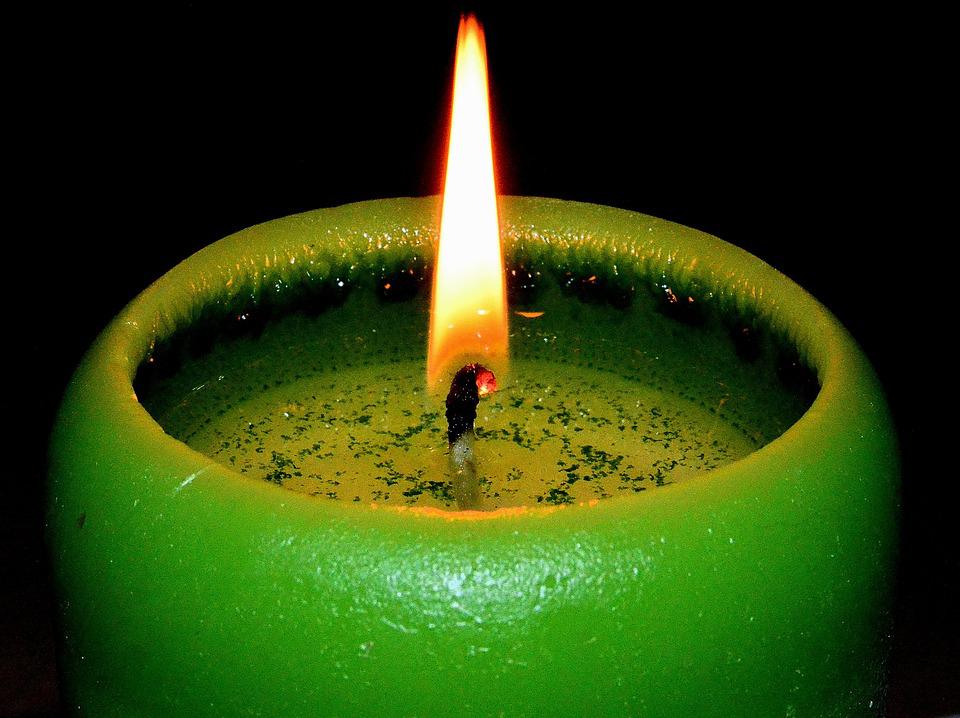 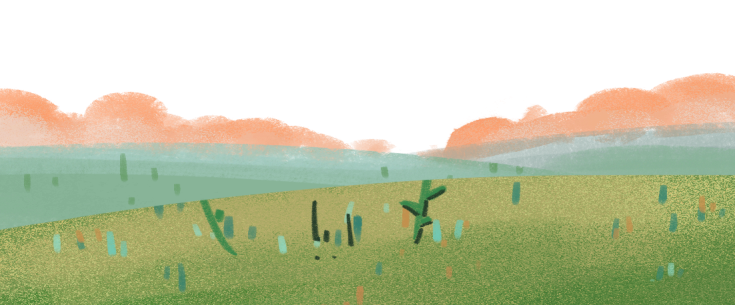 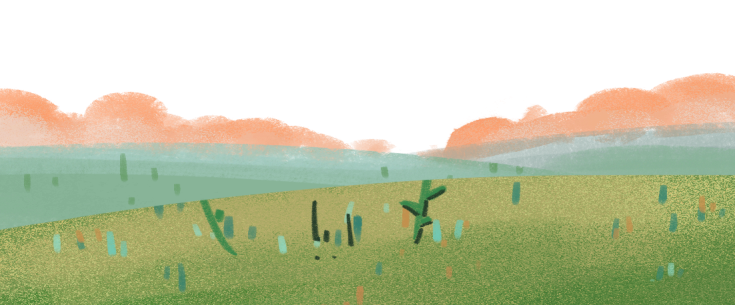 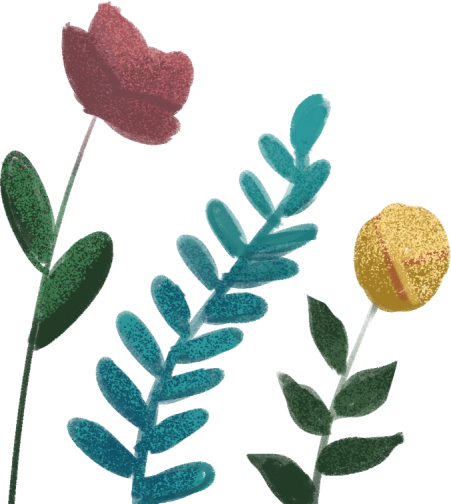 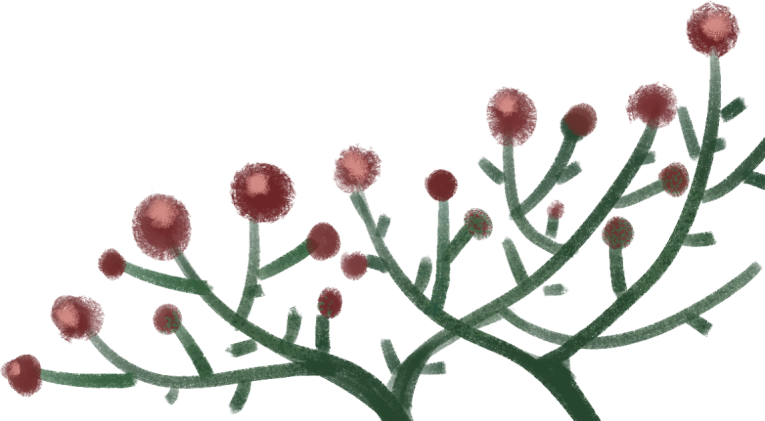 búp nõn
ánh nến trong xanh
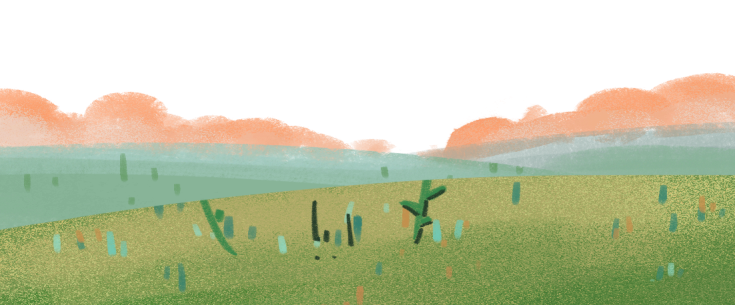 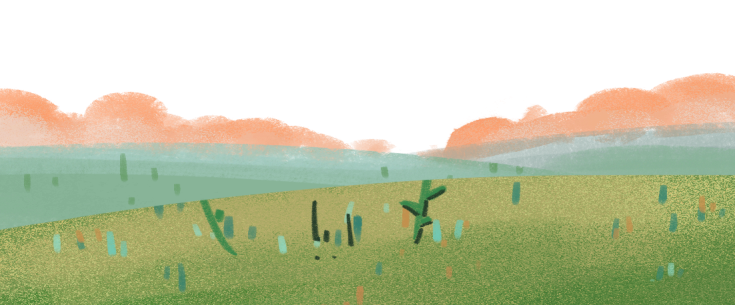 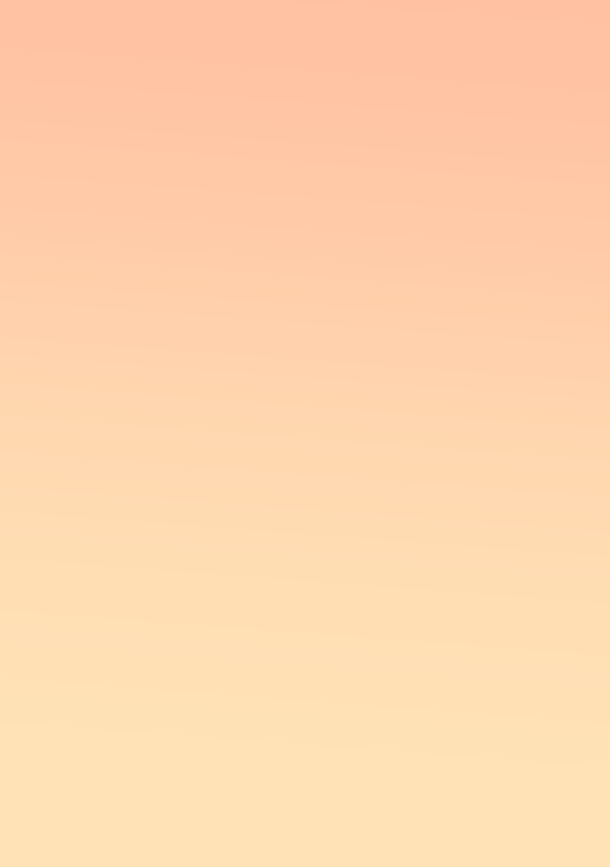 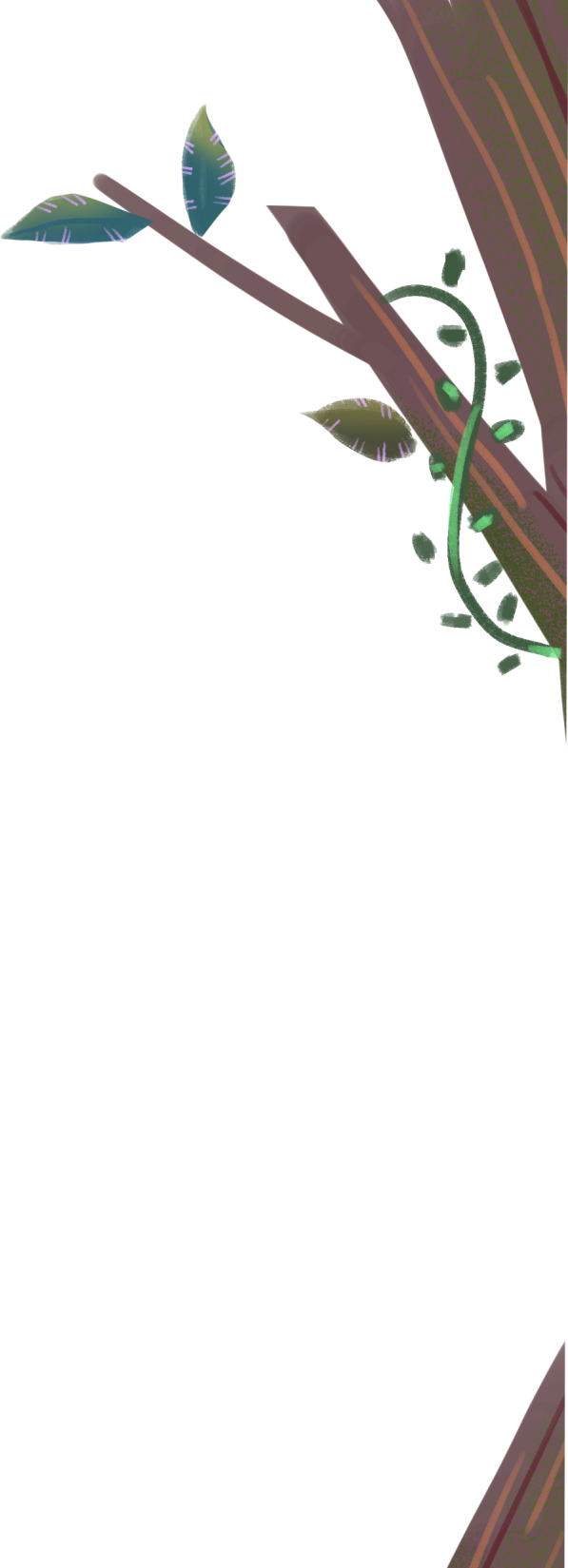 + Những sự vật nào được so sánh với nhau?
+ Chúng được so sánh với nhau ở đặc điểm gì?
 
 
 
 
+ Tác dụng của biện pháp so sánh trong miêu tả sự vật là gì?
+ Những sự vật nào được so sánh với nhau?
+ Chúng được so sánh+ Những sự vật nào được so sánh với nhau?
+ Chúng được so sánh với nhau ở đặc điểm gì?




+ Tác dụng của biện pháp so sánh trong miêu tả sự vật là gì?
 với nhau ở đặc điểm gì?
Những sự vật được so sánh với nhau:
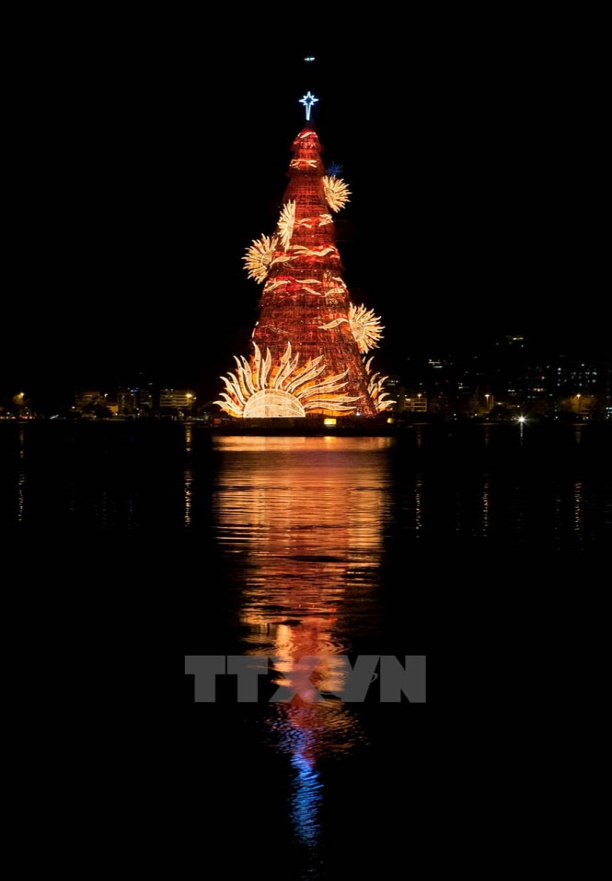 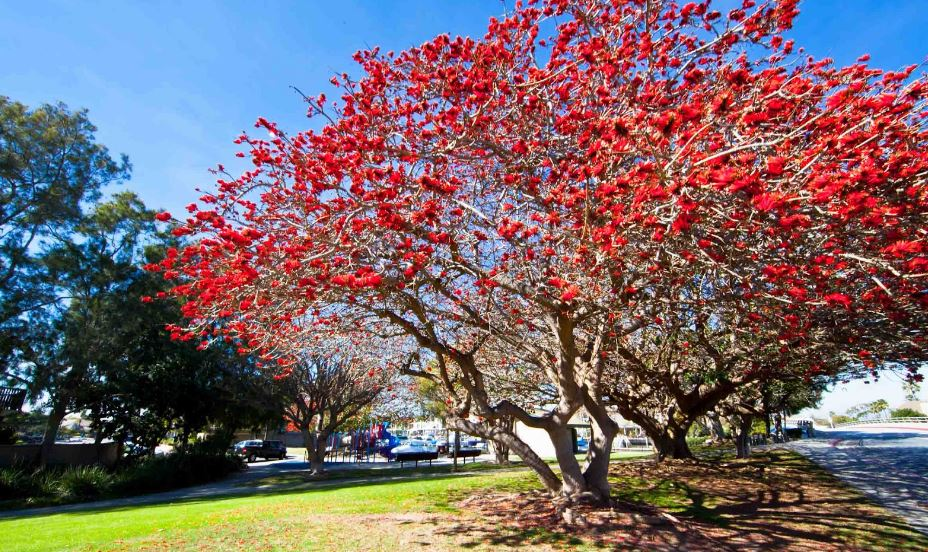 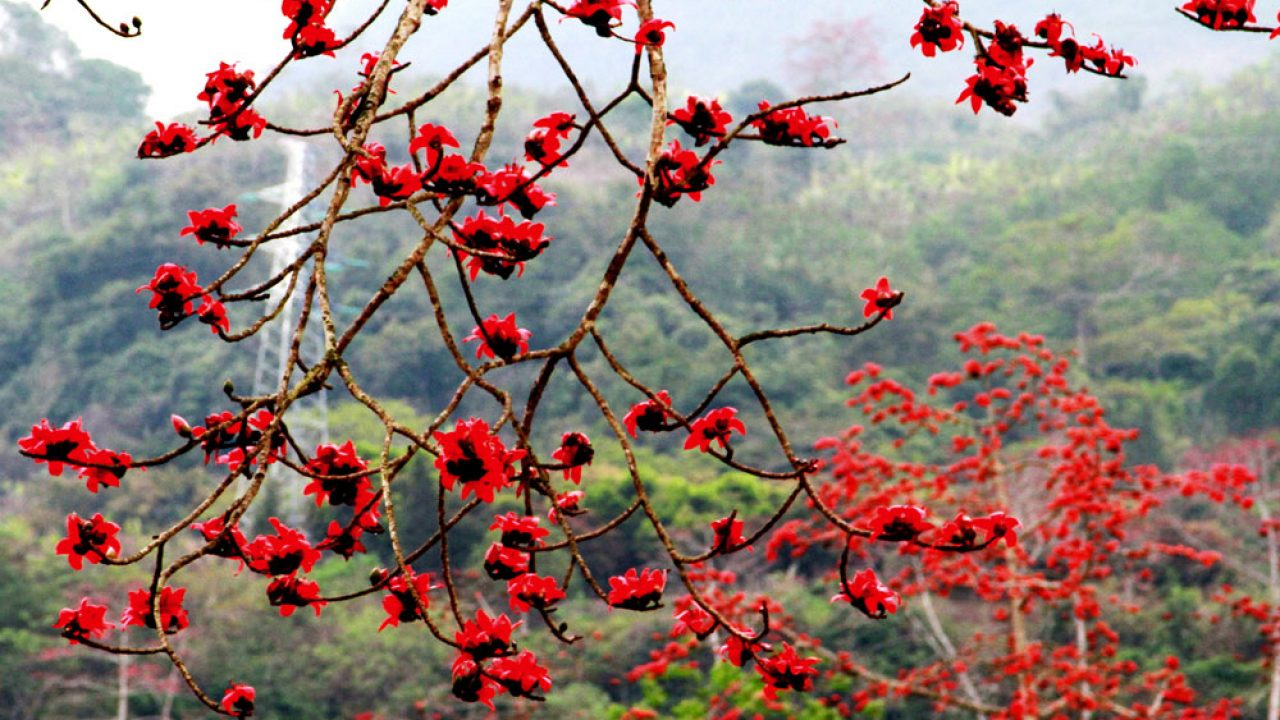 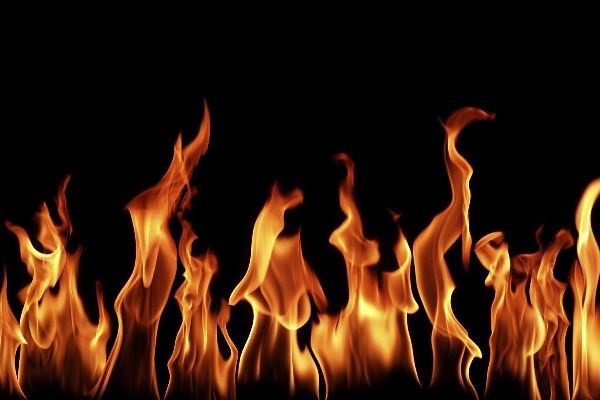 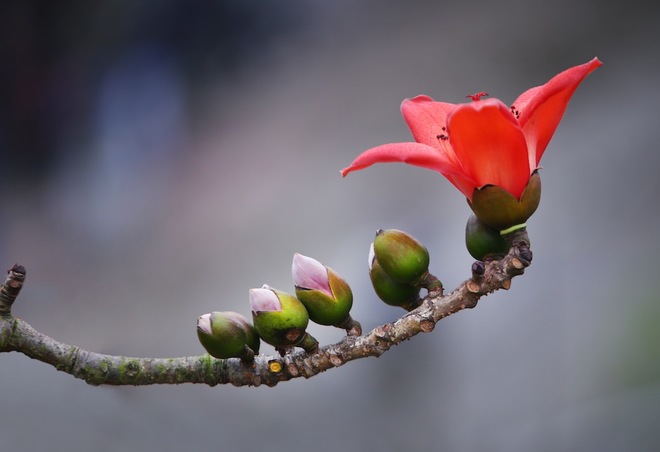 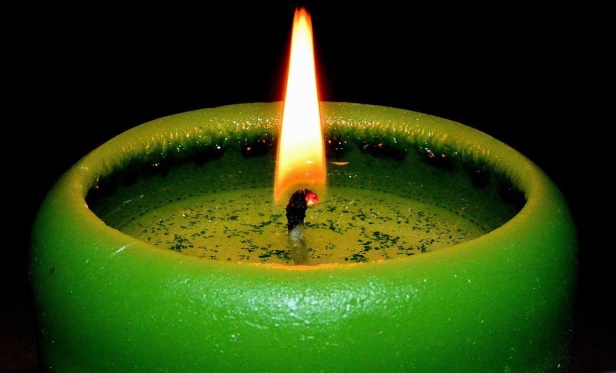 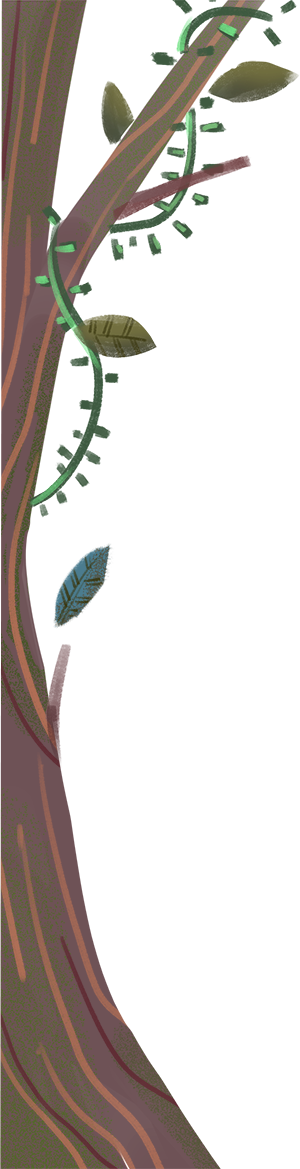 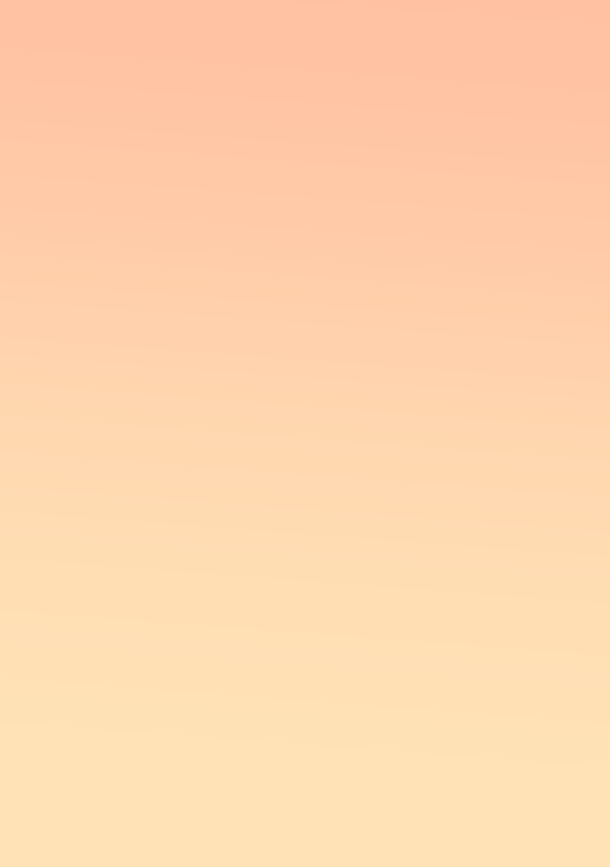 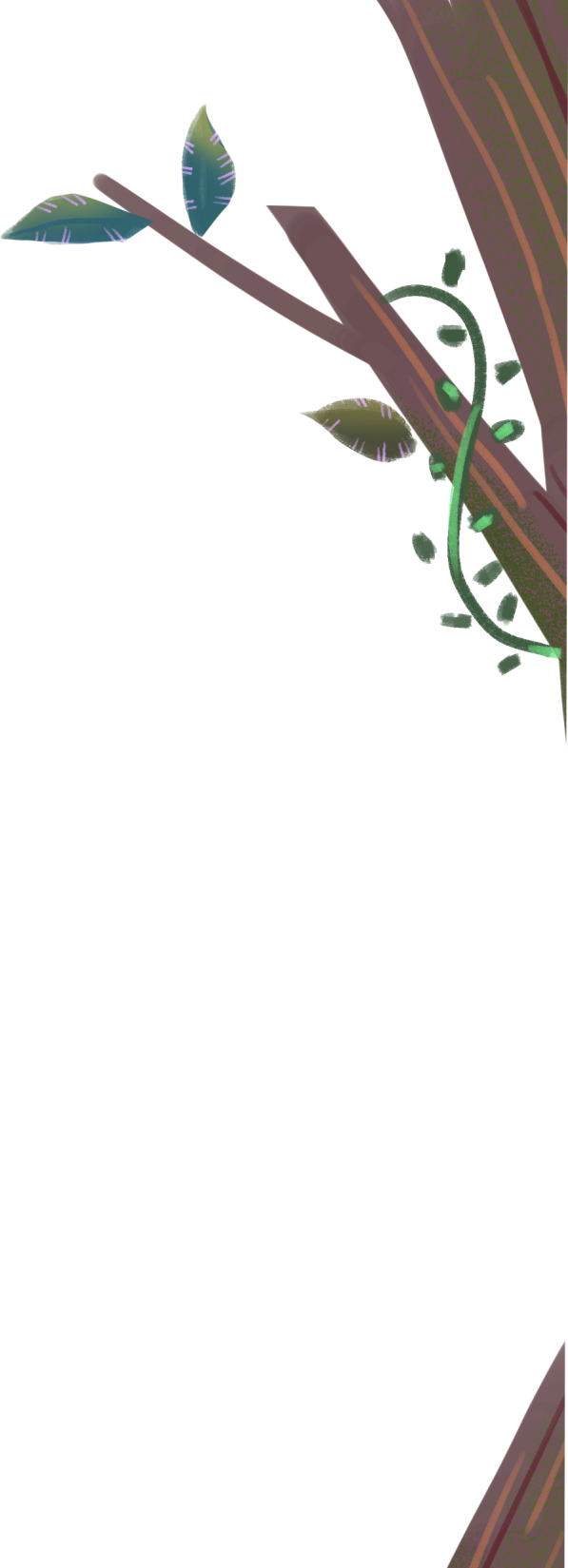 Từ xa nhìn lại, cây gạo sừng sững như một tháp đèn khổng lồ. Hàng ngàn bông hoa là hàng ngàn ngọn lửa hồng tươi. Hàng ngàn búp nõn là hàng ngàn ánh nến trong xanh.
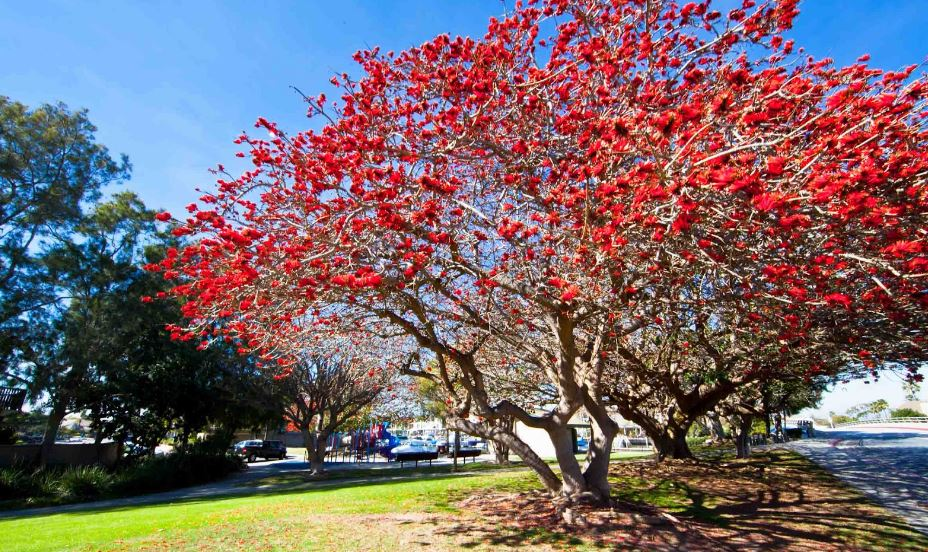 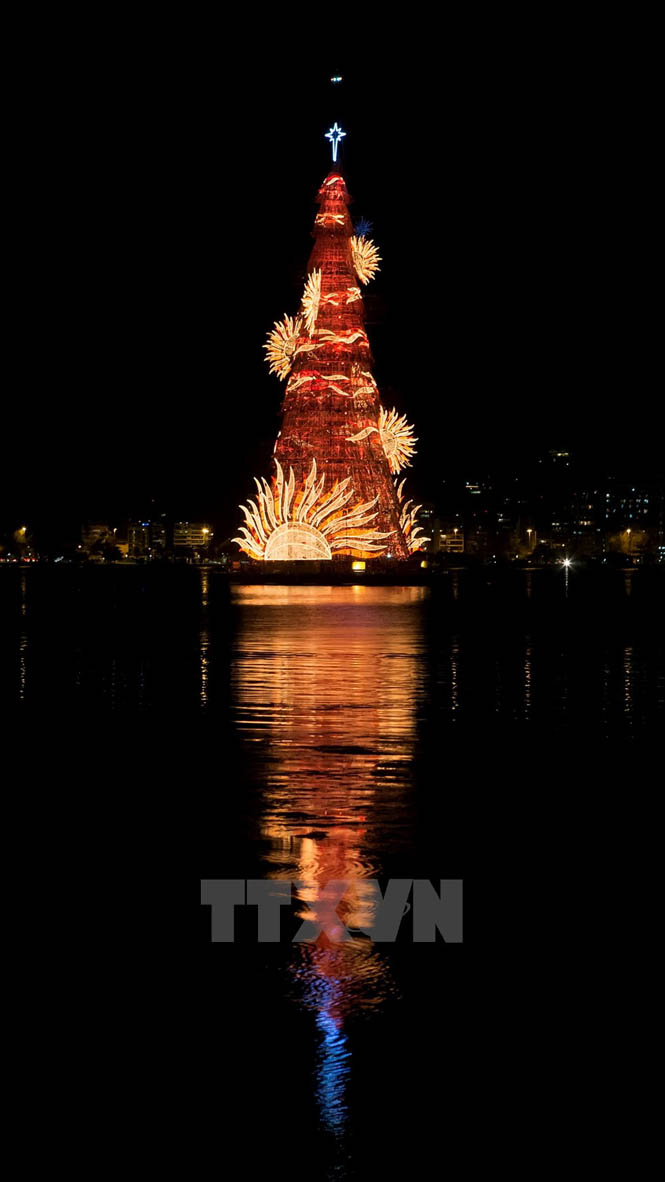 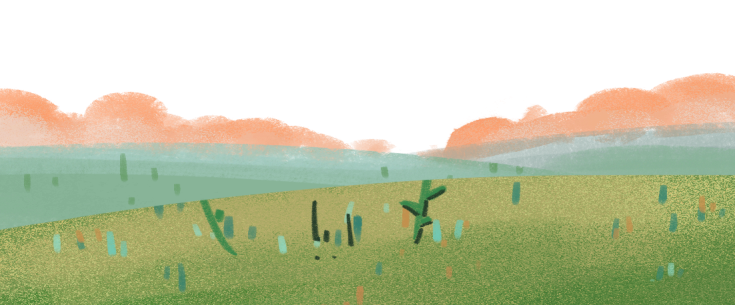 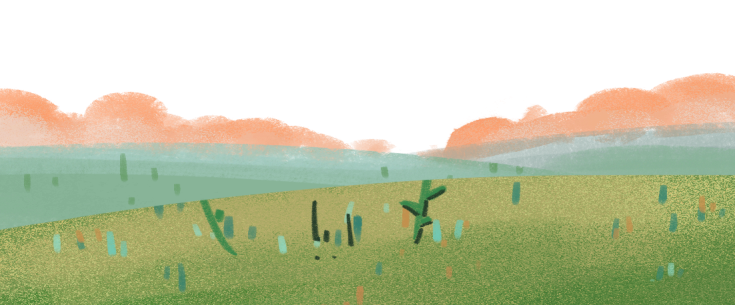 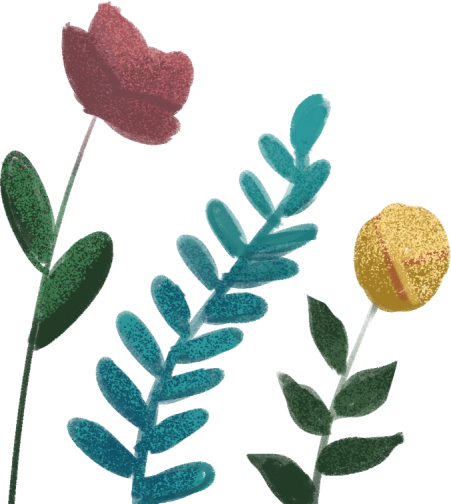 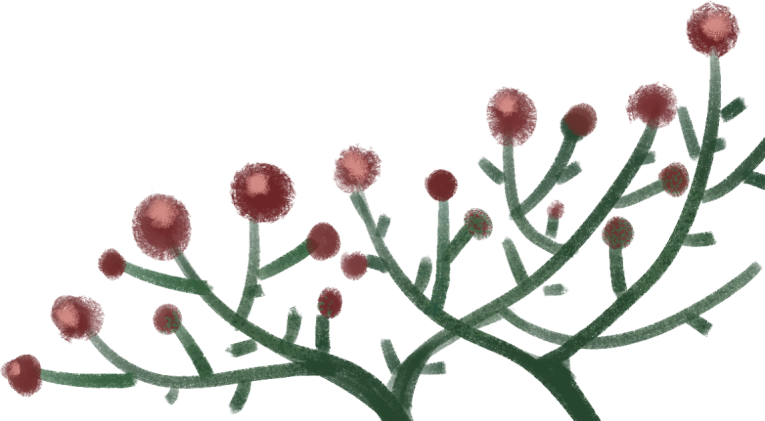 Cây gạo – tháp đèn:  so sánh về hình dạng
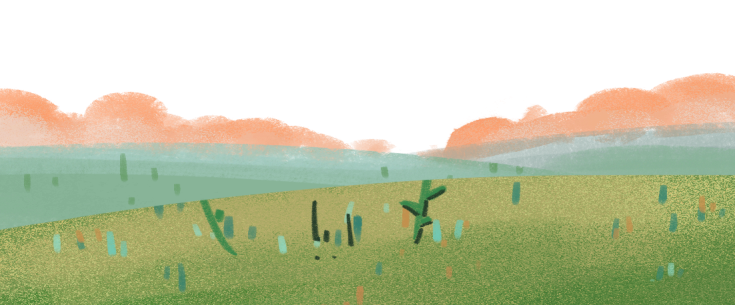 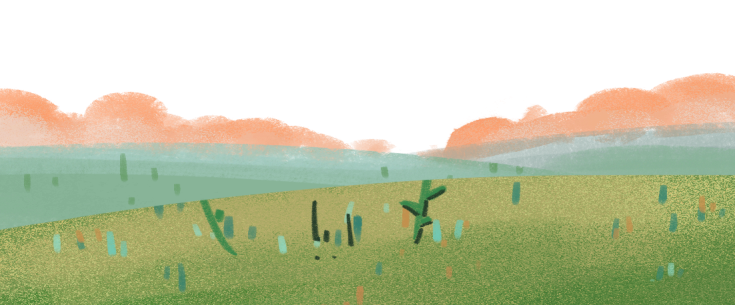 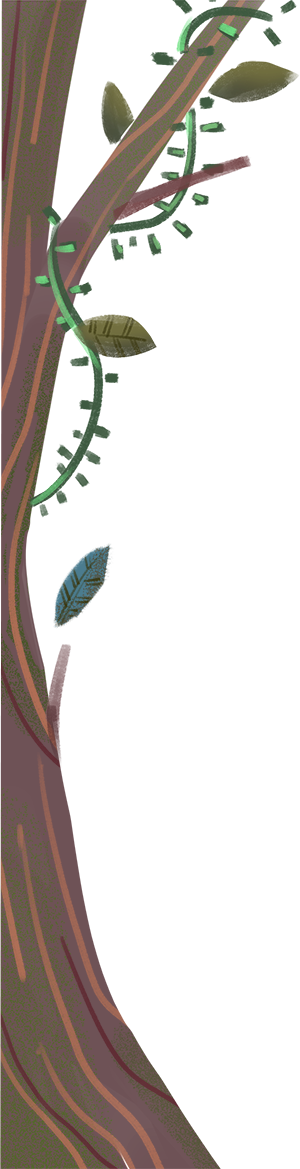 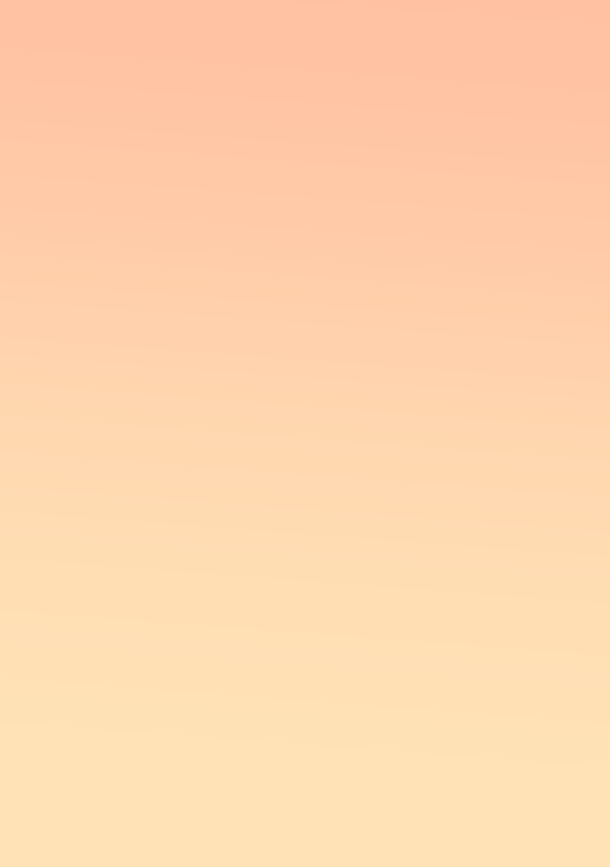 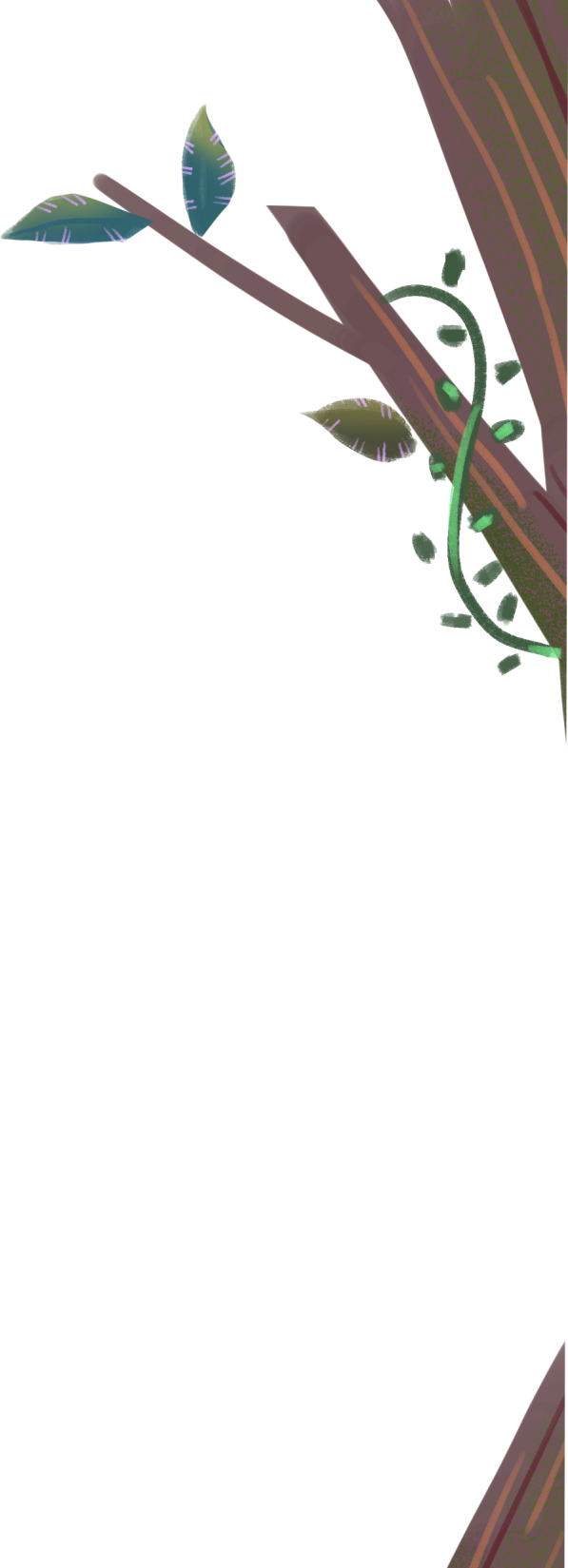 Từ xa nhìn lại, cây gạo sừng sững như một tháp đèn khổng lồ. Hàng ngàn bông hoa là hàng ngàn ngọn lửa hồng tươi. Hàng ngàn búp nõn là hàng ngàn ánh nến trong xanh.
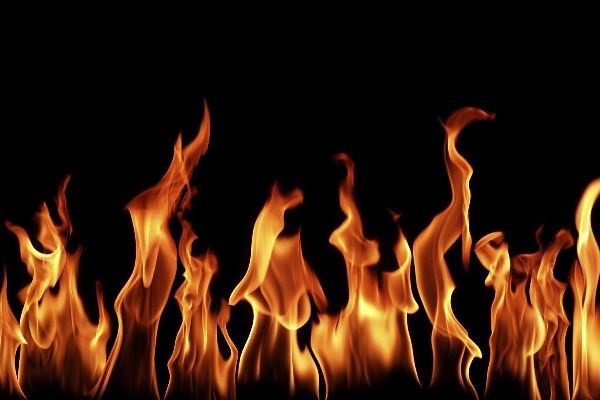 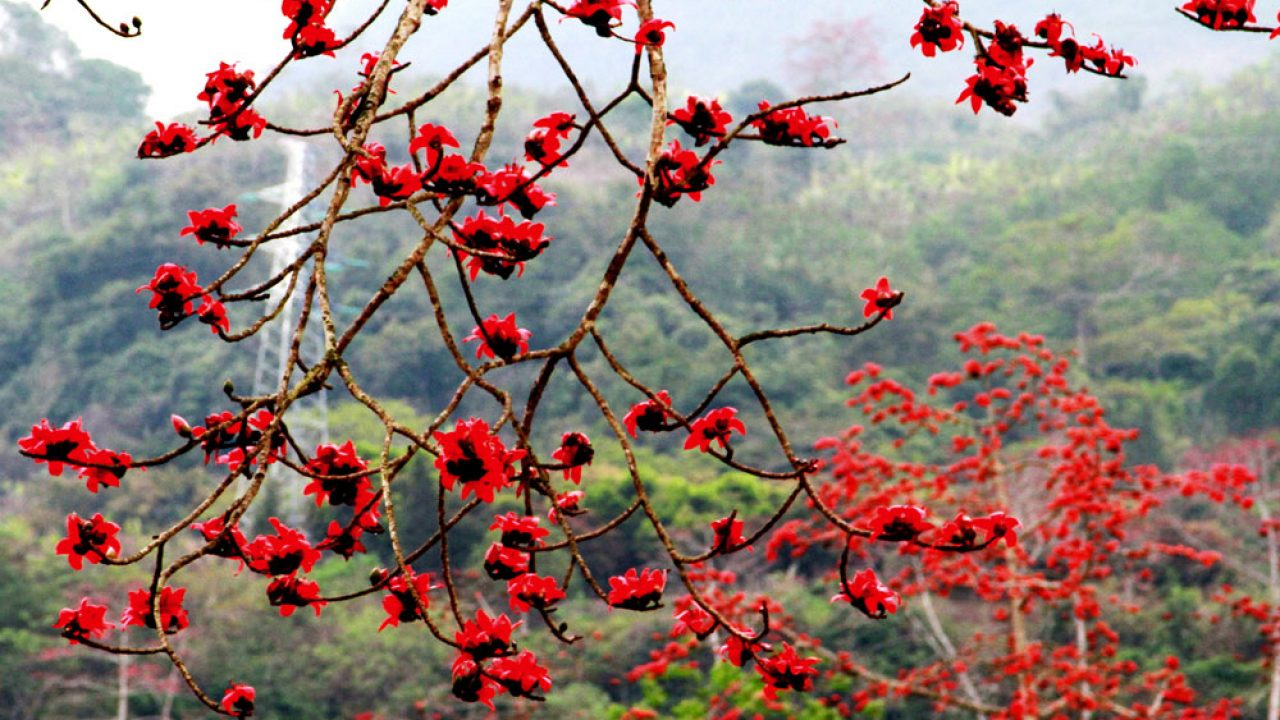 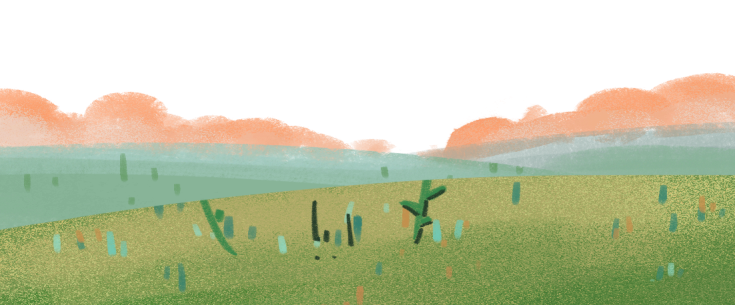 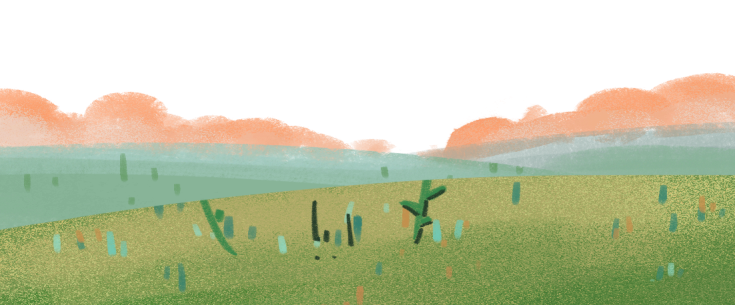 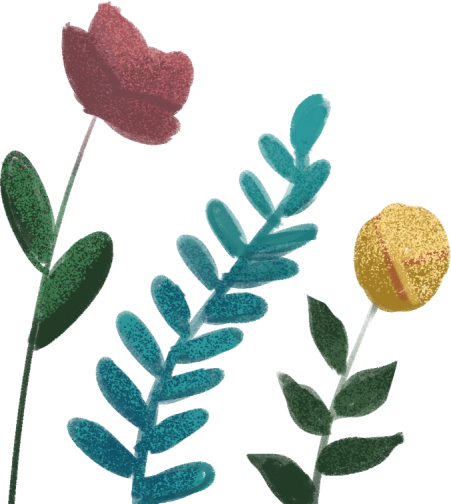 bông hoa- ngọn lửa hồng tươi:  so sánh về màu sắc.
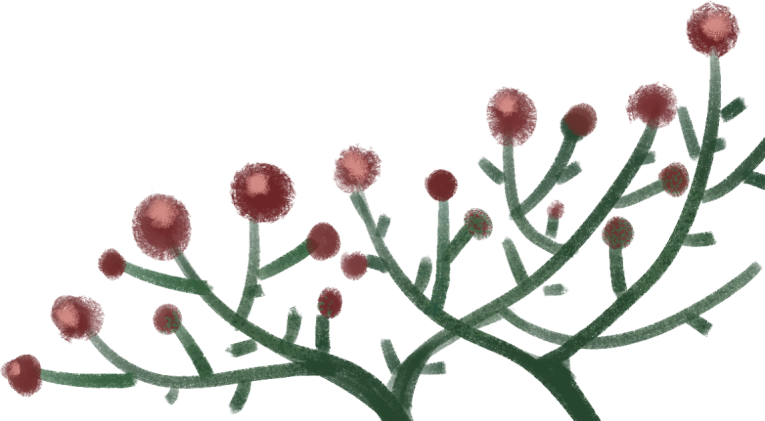 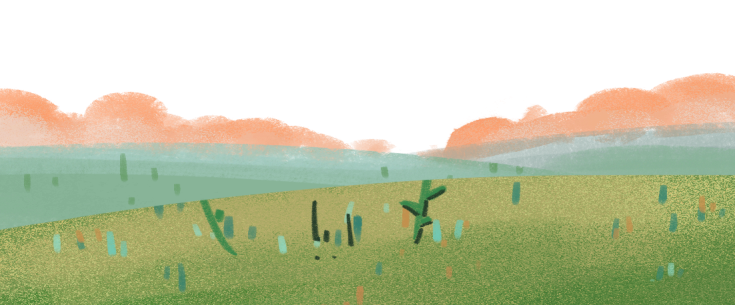 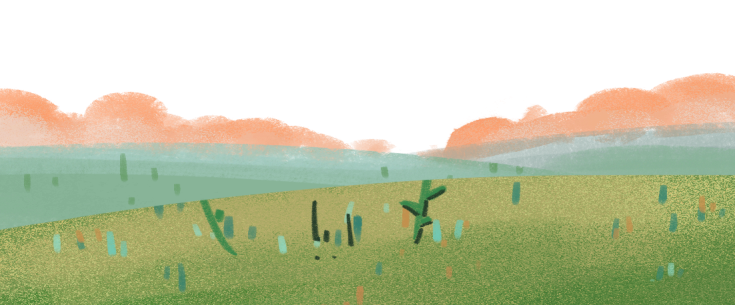 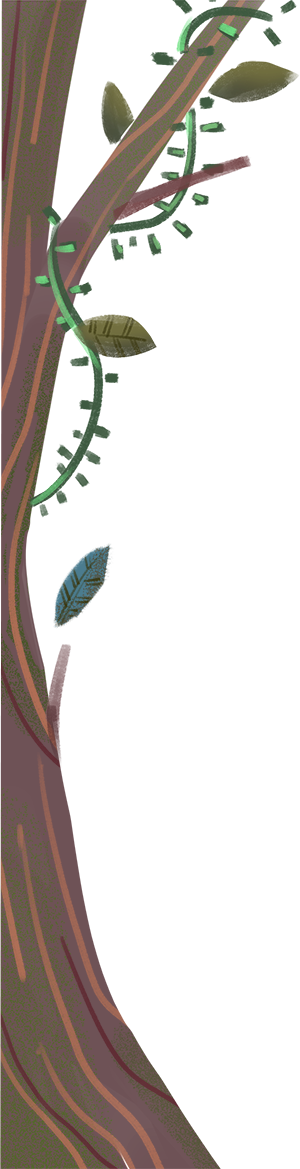 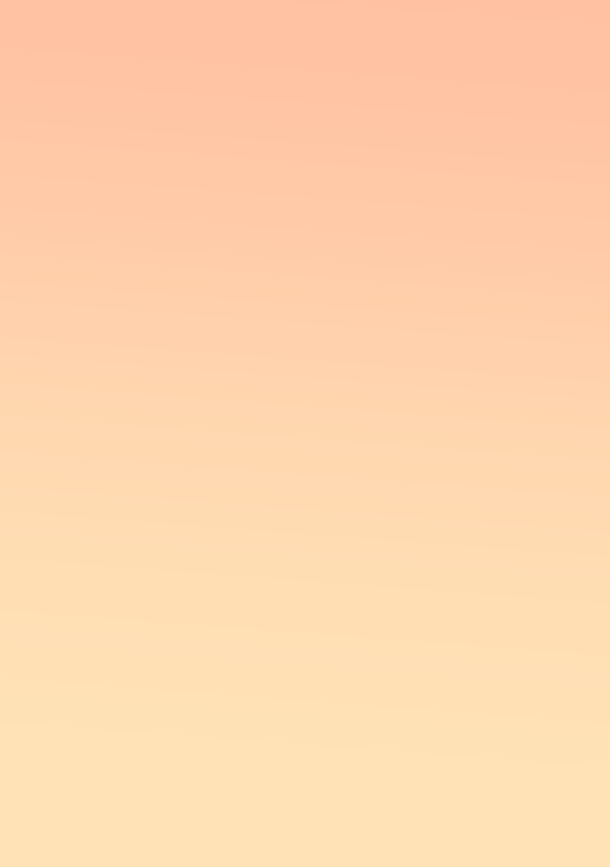 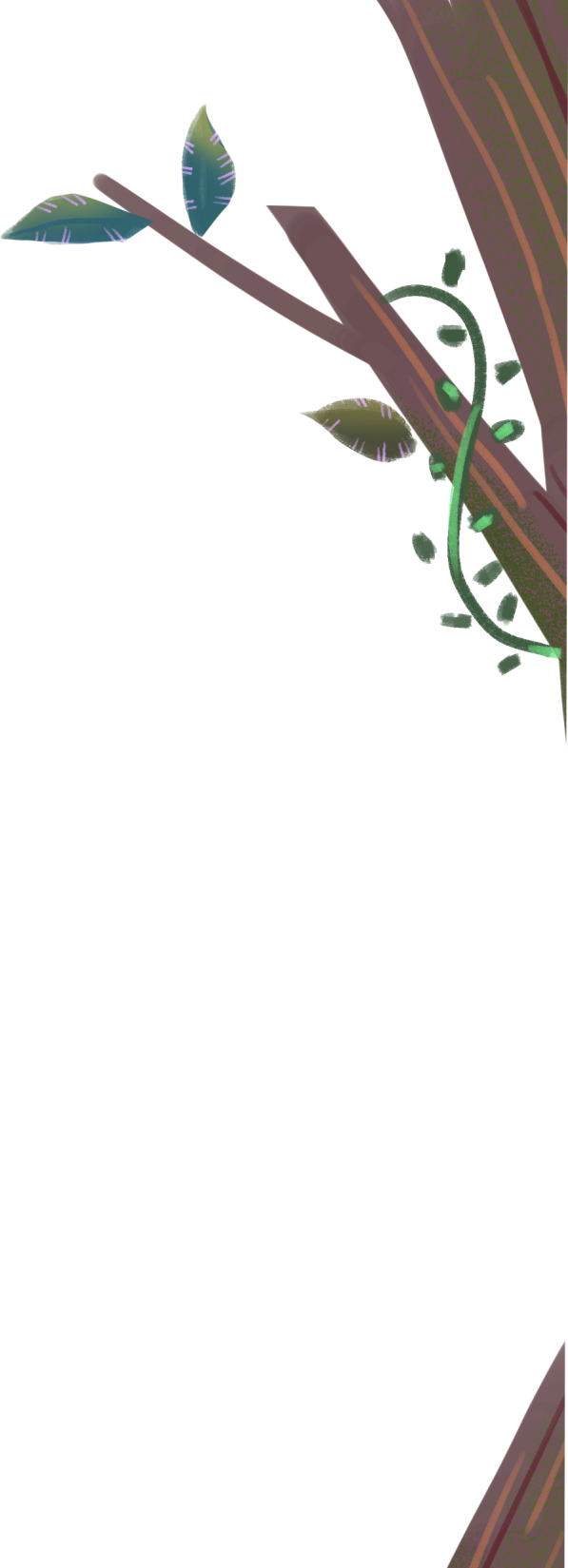 Từ xa nhìn lại, cây gạo sừng sững như một tháp đèn khổng lồ. Hàng ngàn bông hoa là hàng ngàn ngọn lửa hồng tươi. Hàng ngàn búp nõn là hàng ngàn ánh nến trong xanh.
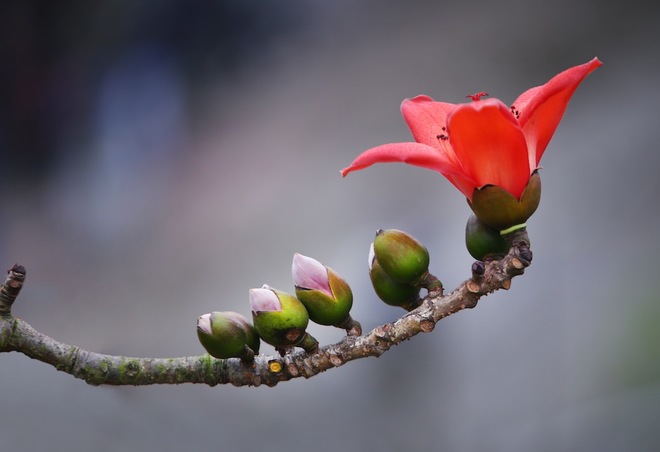 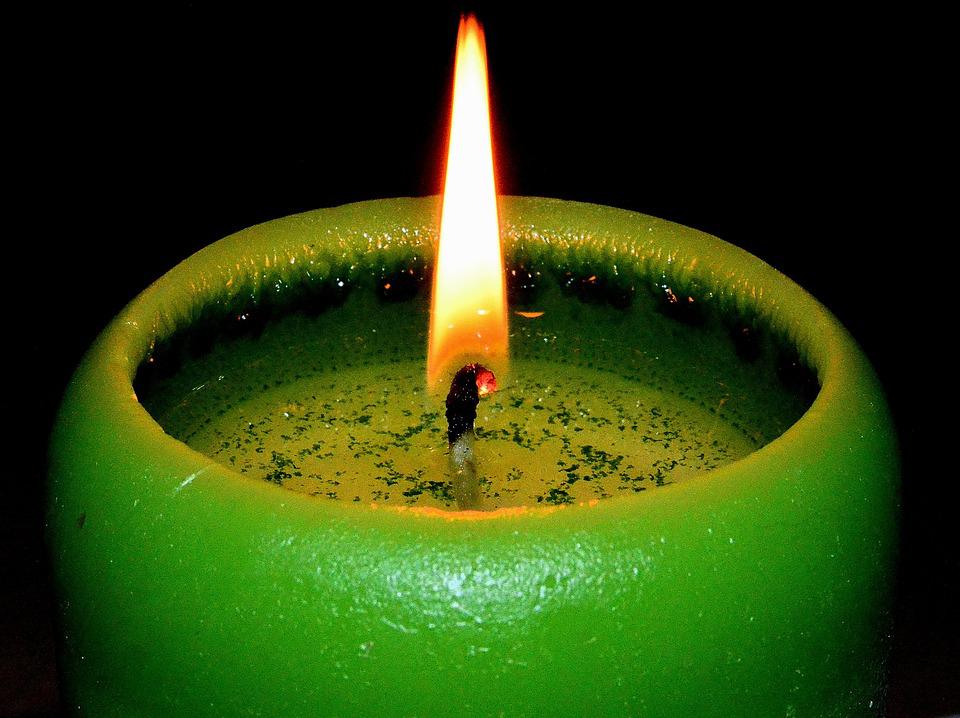 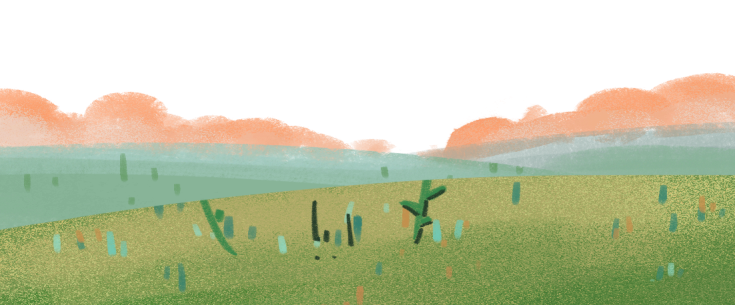 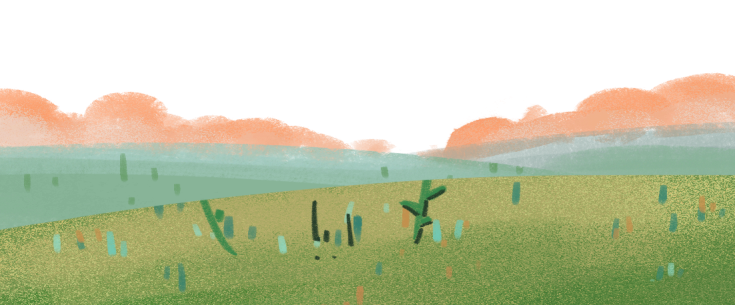 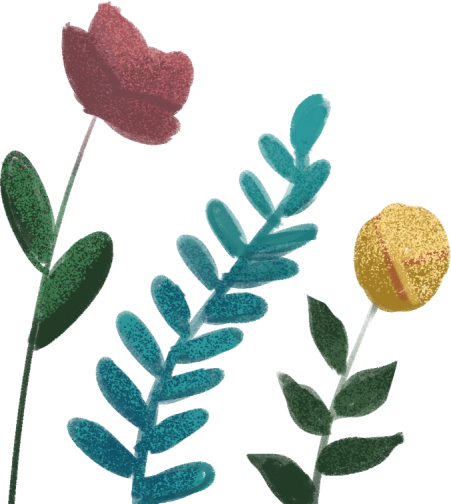 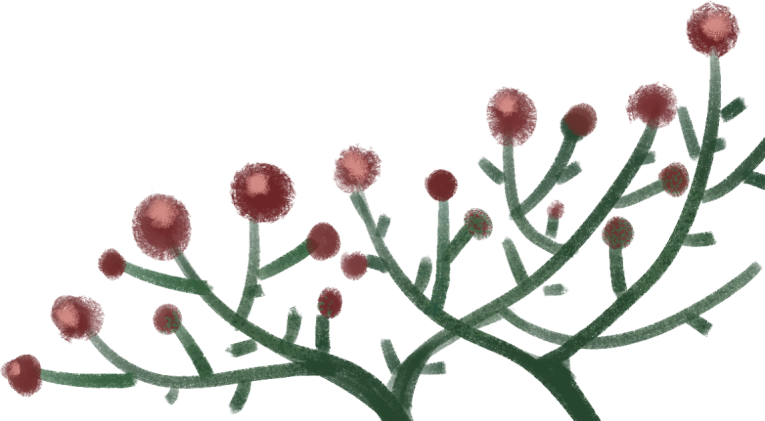 búp nõn- ánh nến trong xanh: So sánh về hình dạng lẫn màu sắc.
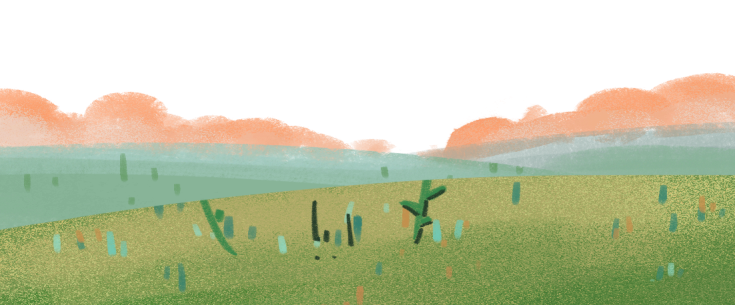 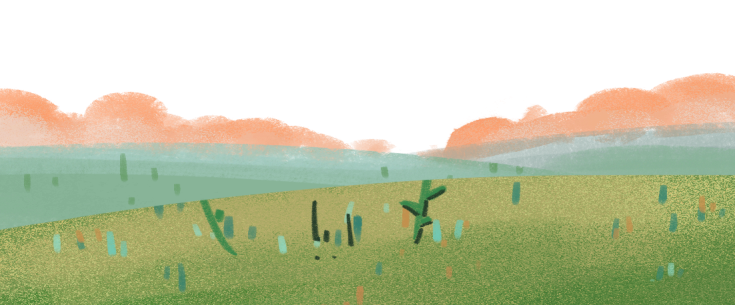 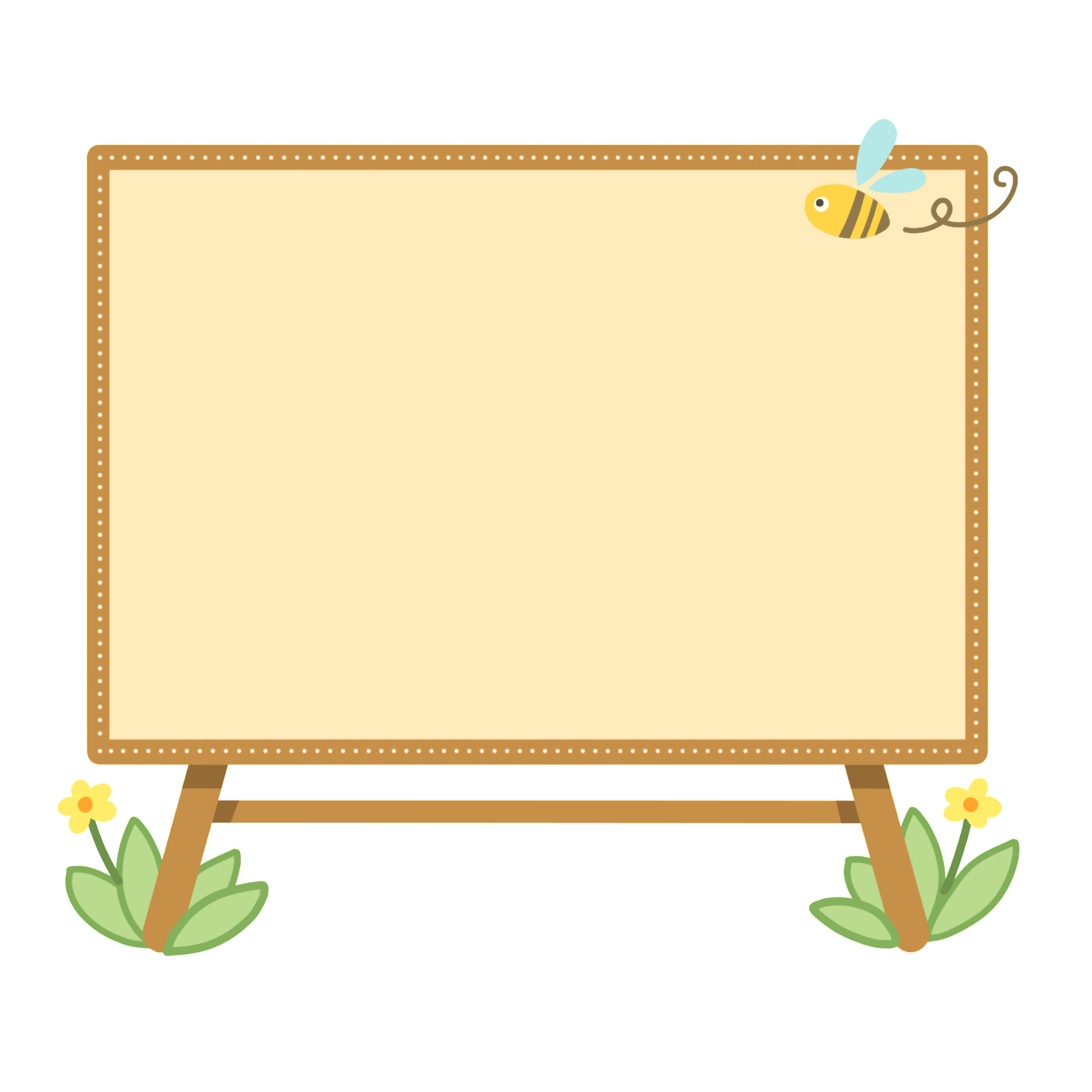 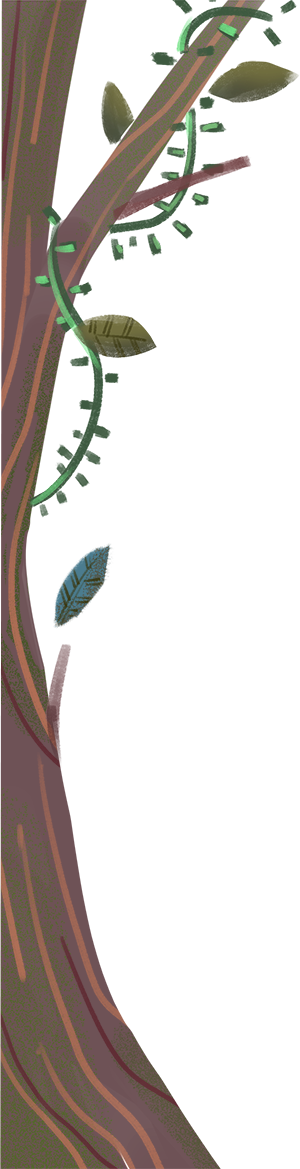 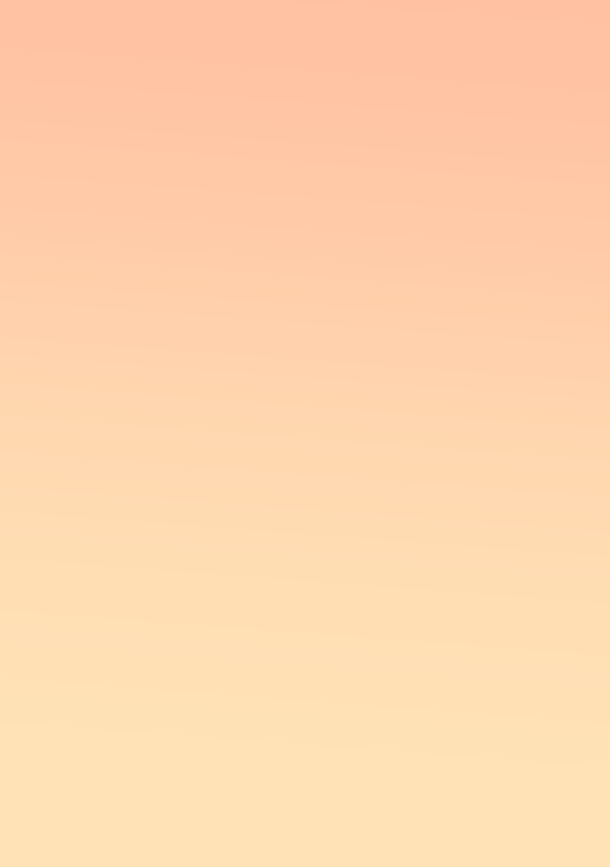 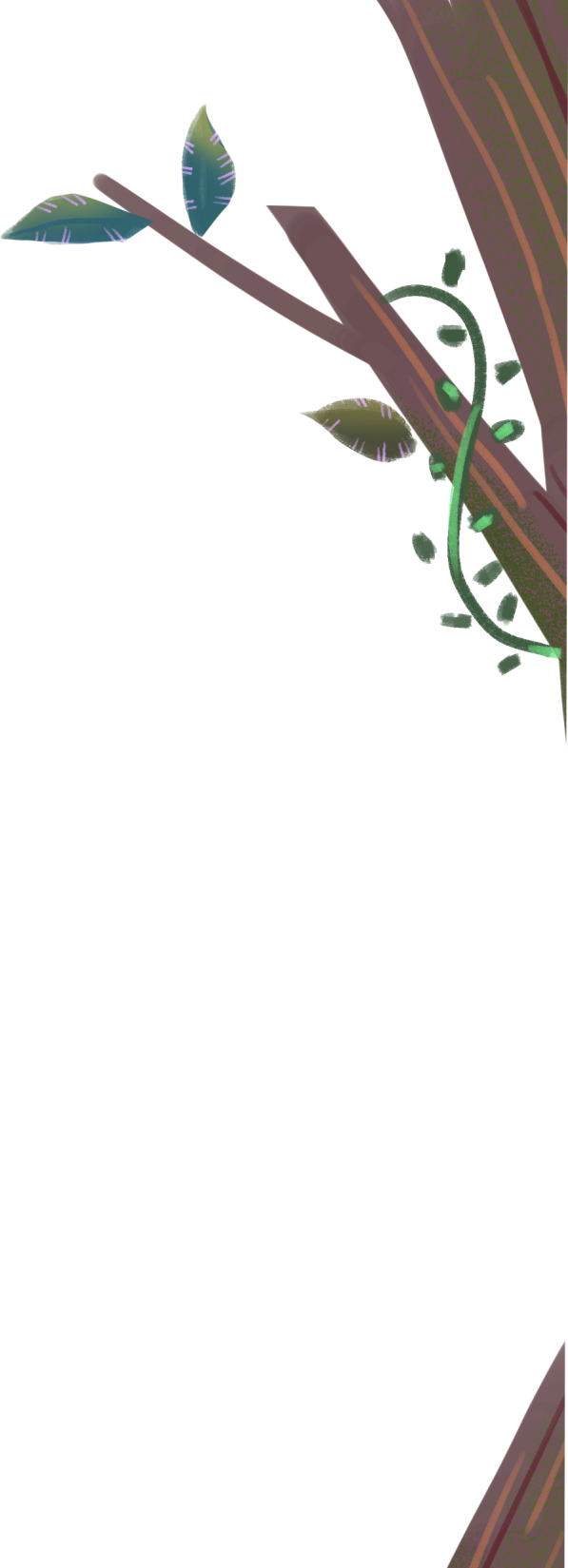 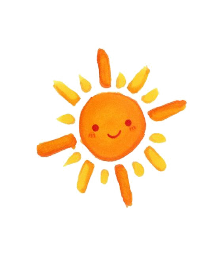 Câu văn chứa hình ảnh so sánh đem tới sự nhận thức mới mẻ về sự vật, giúp sự vật cụ thể hơn, sinh động hơn, giàu sức gợi hình, gợi cảm hơn.
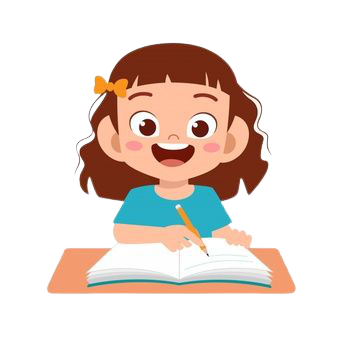 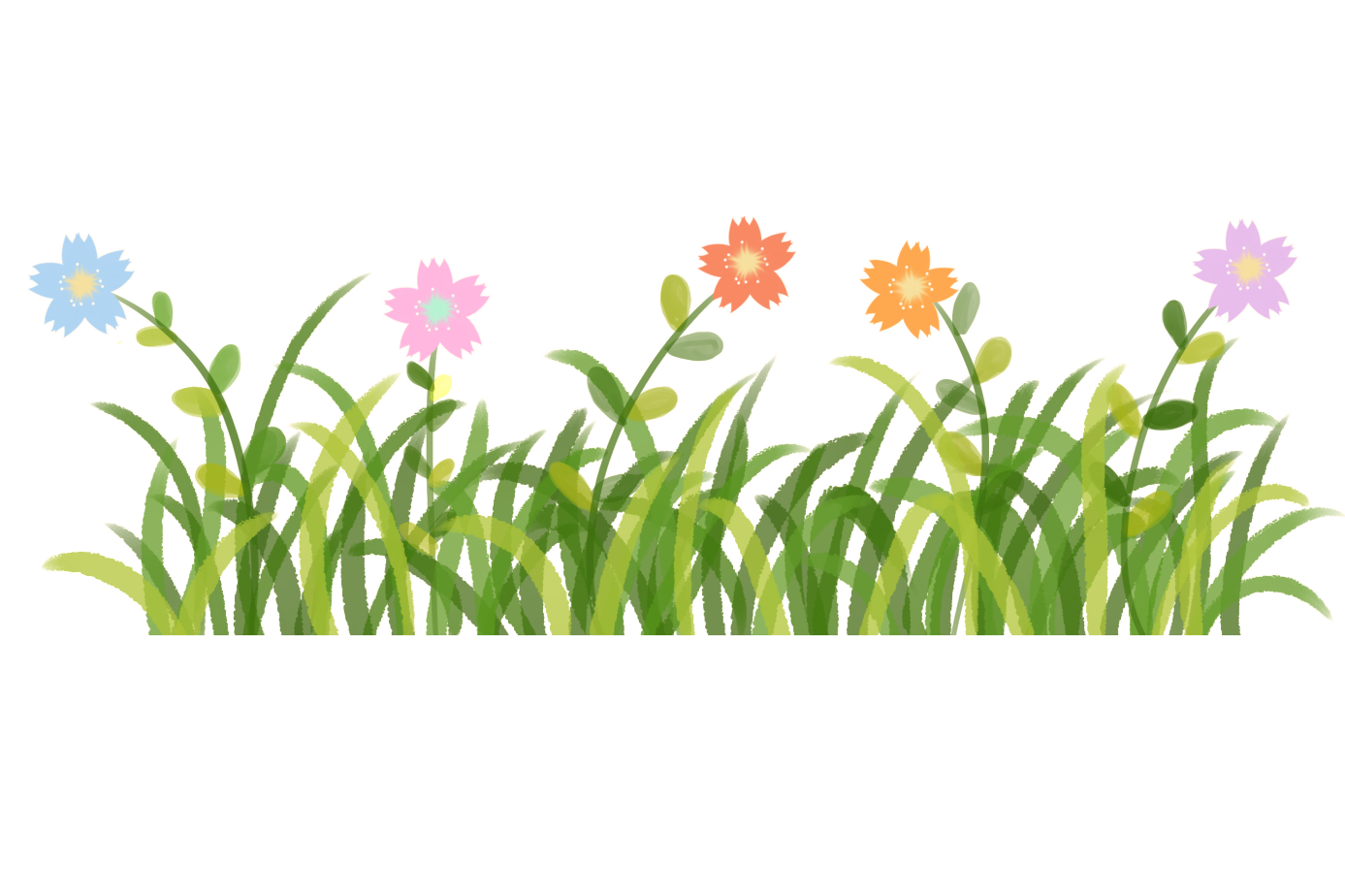 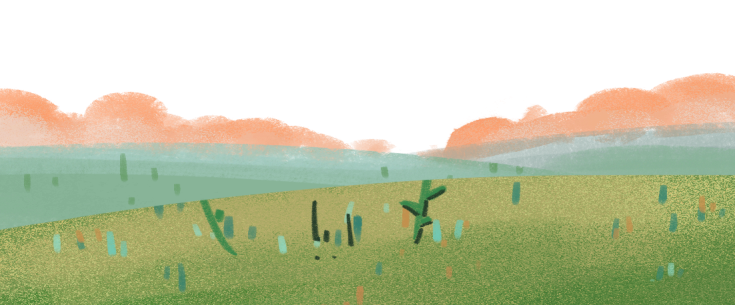 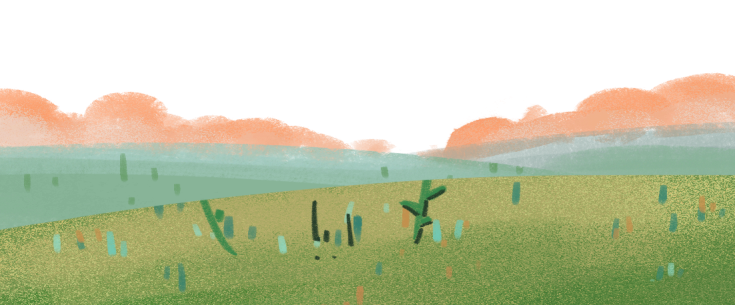 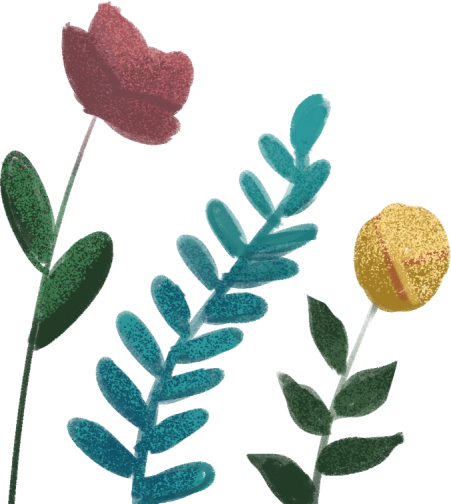 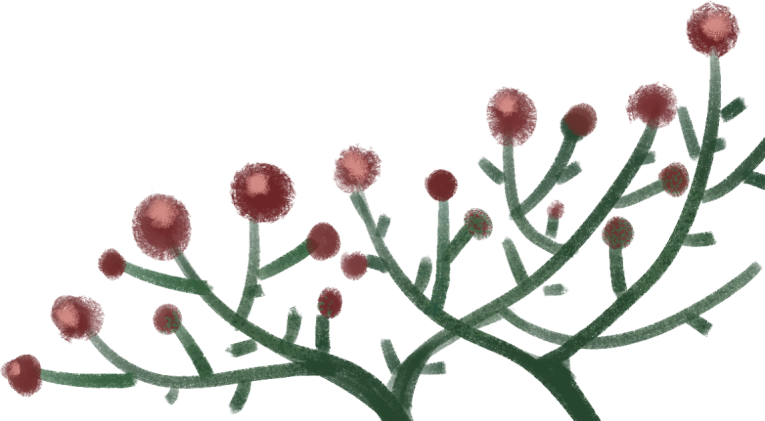 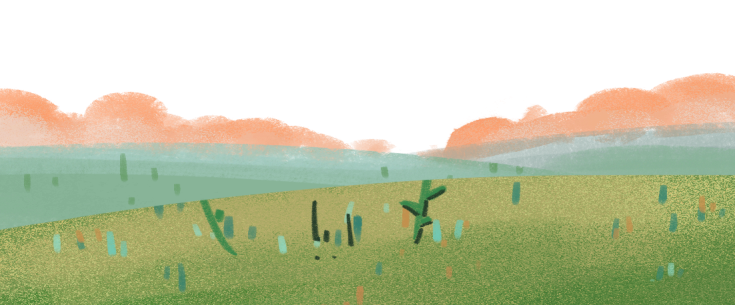 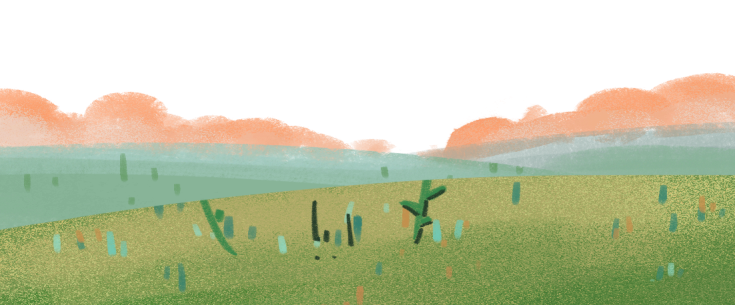 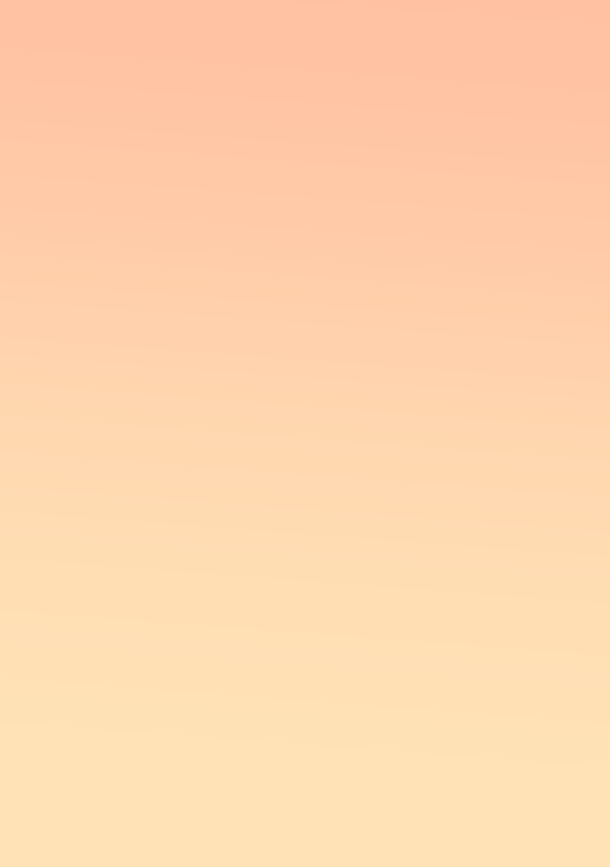 + Những sự vật nào được so sánh với nhau?
+ Chúng được so sánh với nhau ở đặc điểm gì?
 
 
 
 
+ Tác dụng của biện pháp so sánh trong miêu tả sự vật là gì?
+ Những sự vật nào được so sánh với nhau?
+ Chúng được so sánh+ Những sự vật nào được so sánh với nhau?
+ Chúng được so sánh với nhau ở đặc điểm gì?




+ Tác dụng của biện pháp so sánh trong miêu tả sự vật là gì?
 với nhau ở đặc điểm gì?
Bài 2: Ghi kết quả bài tập 1 vào vở theo mẫu sau:
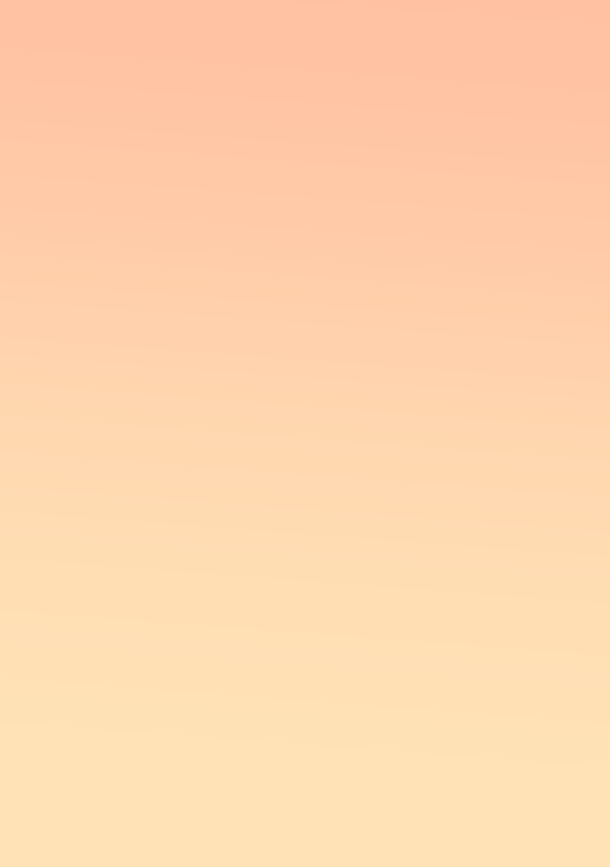 + Những sự vật nào được so sánh với nhau?
+ Chúng được so sánh với nhau ở đặc điểm gì?
 
 
 
 
+ Tác dụng của biện pháp so sánh trong miêu tả sự vật là gì?
+ Những sự vật nào được so sánh với nhau?
+ Chúng được so sánh+ Những sự vật nào được so sánh với nhau?
+ Chúng được so sánh với nhau ở đặc điểm gì?




+ Tác dụng của biện pháp so sánh trong miêu tả sự vật là gì?
 với nhau ở đặc điểm gì?
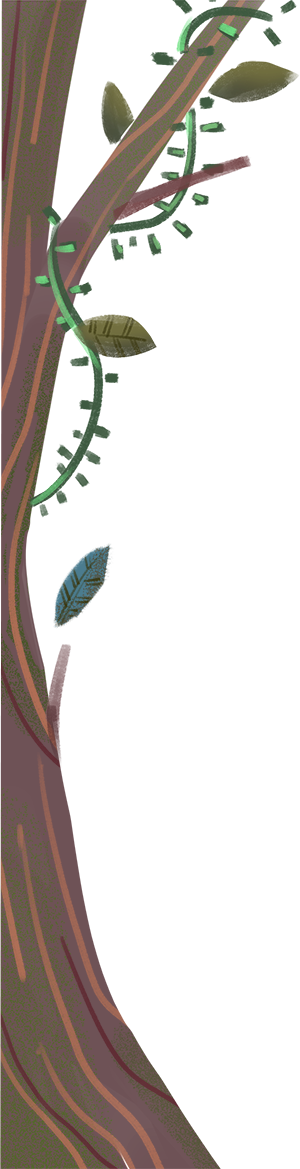 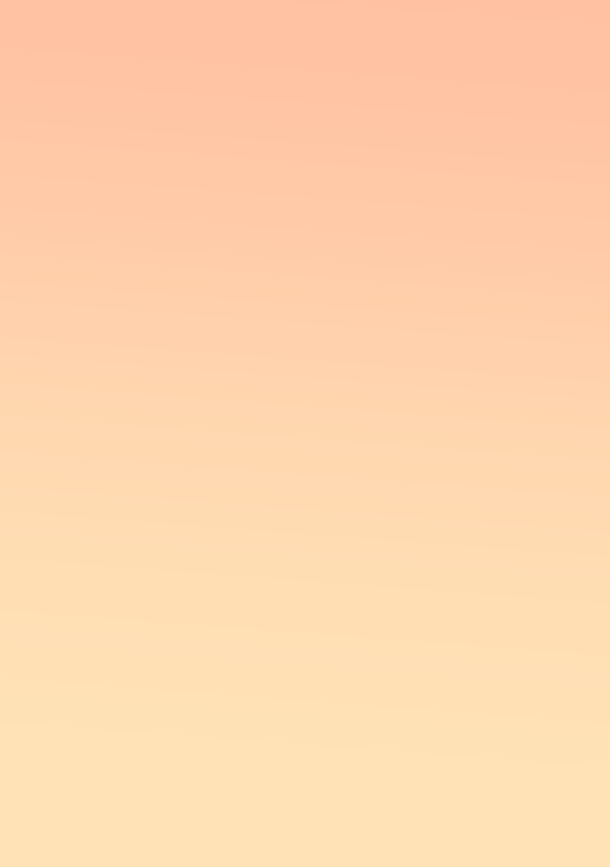 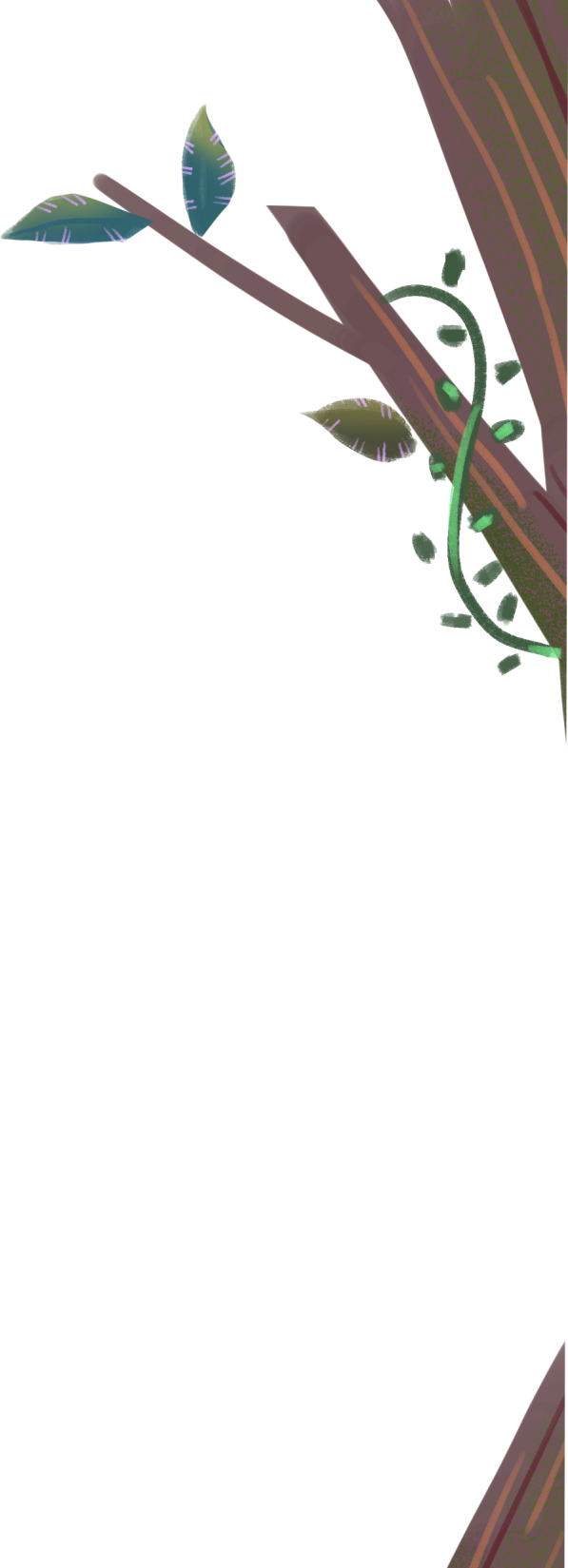 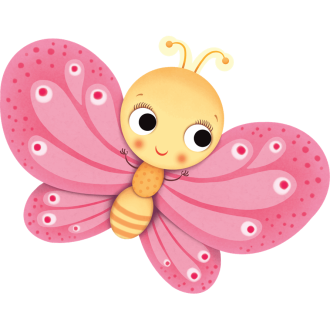 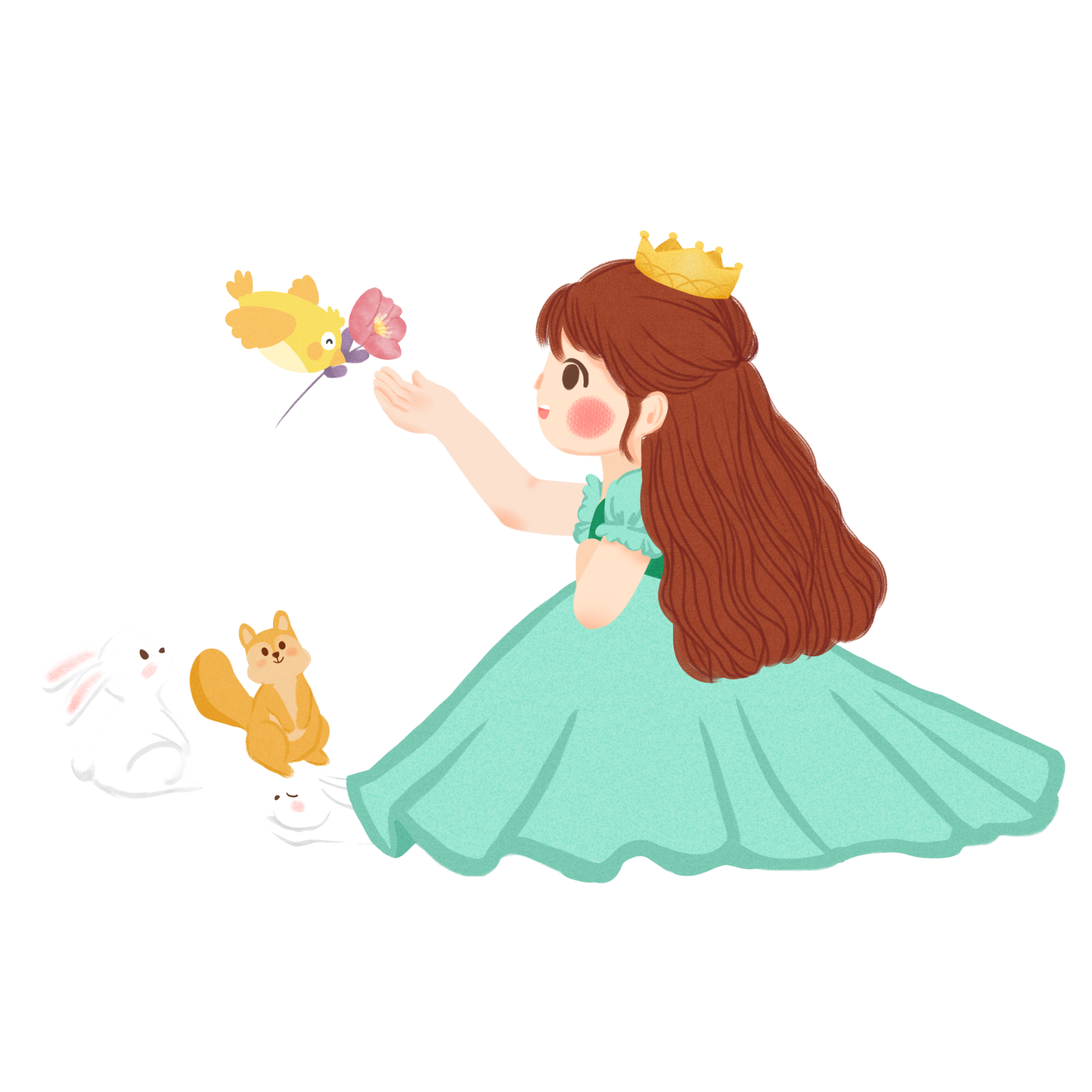 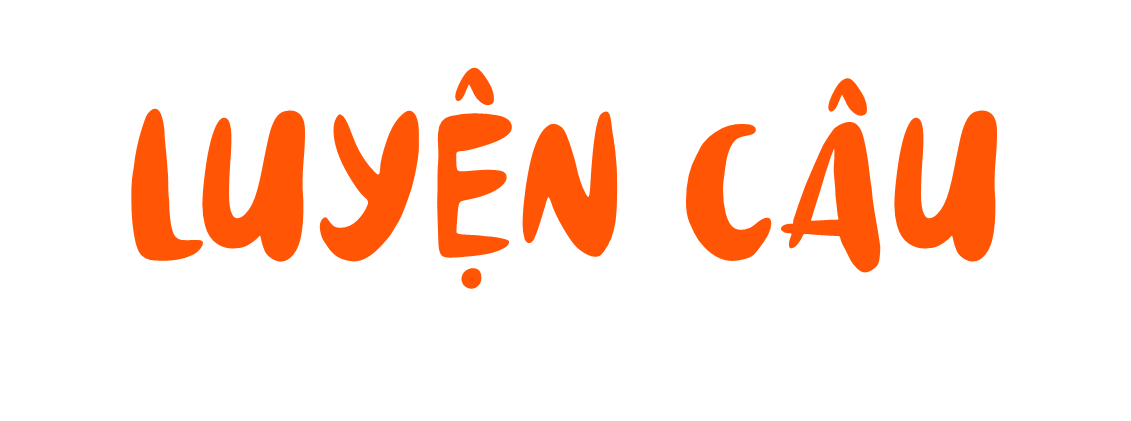 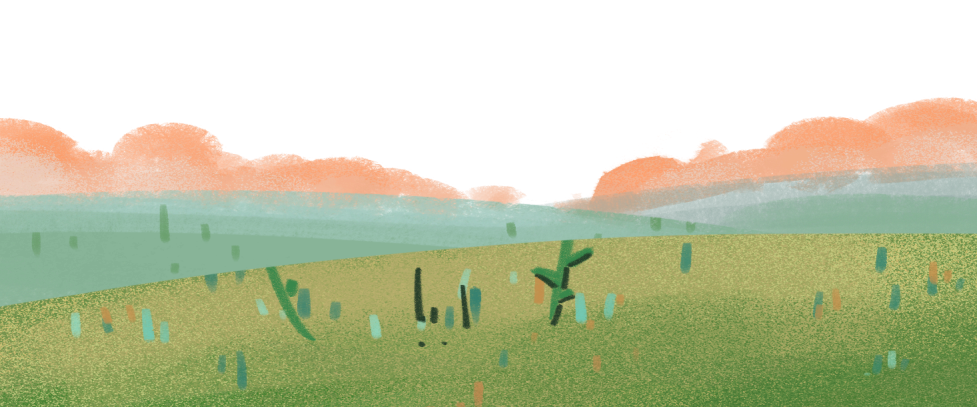 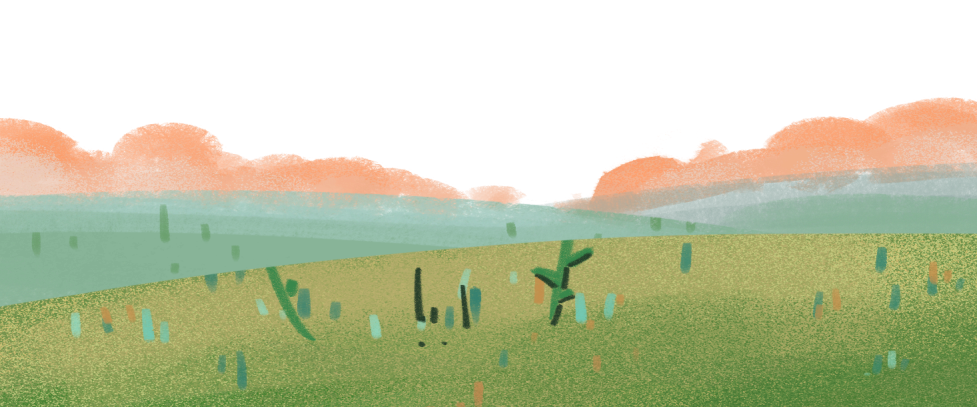 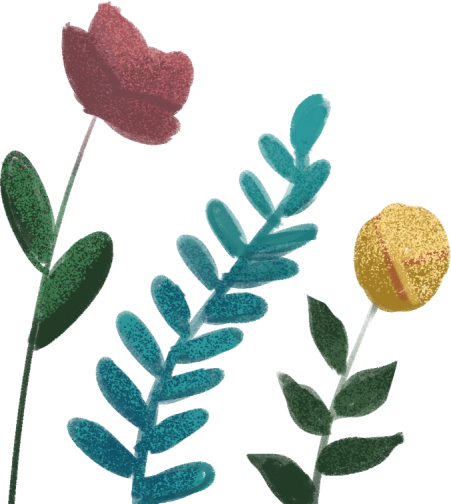 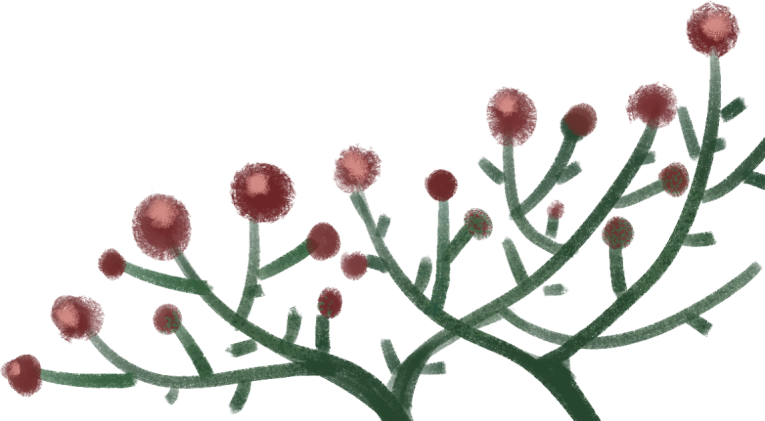 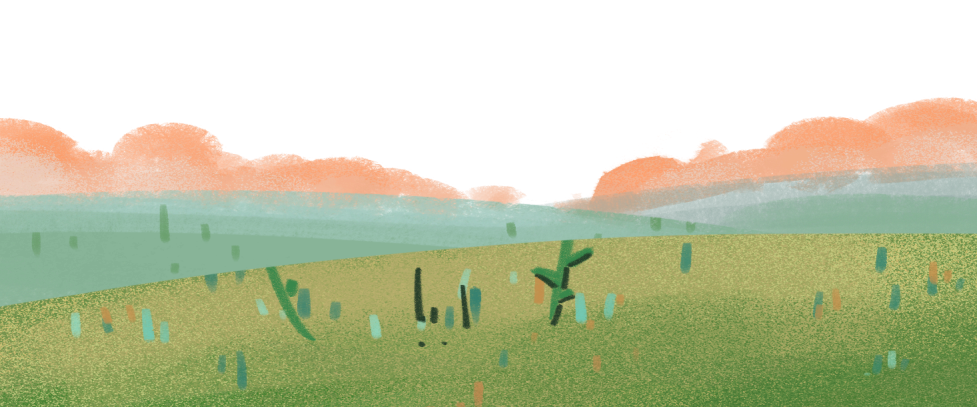 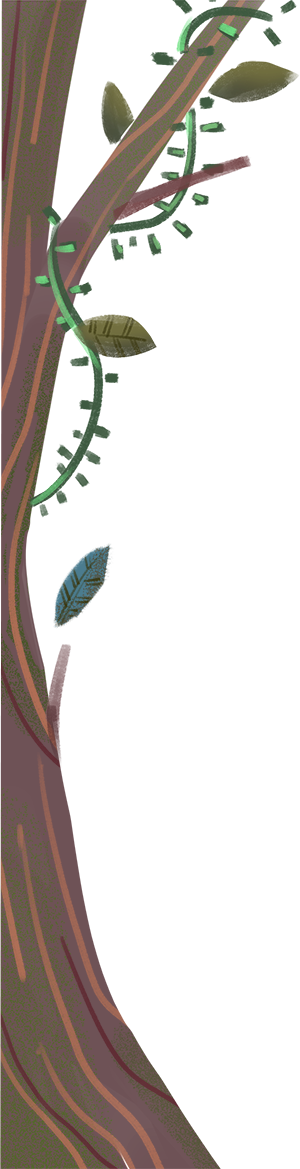 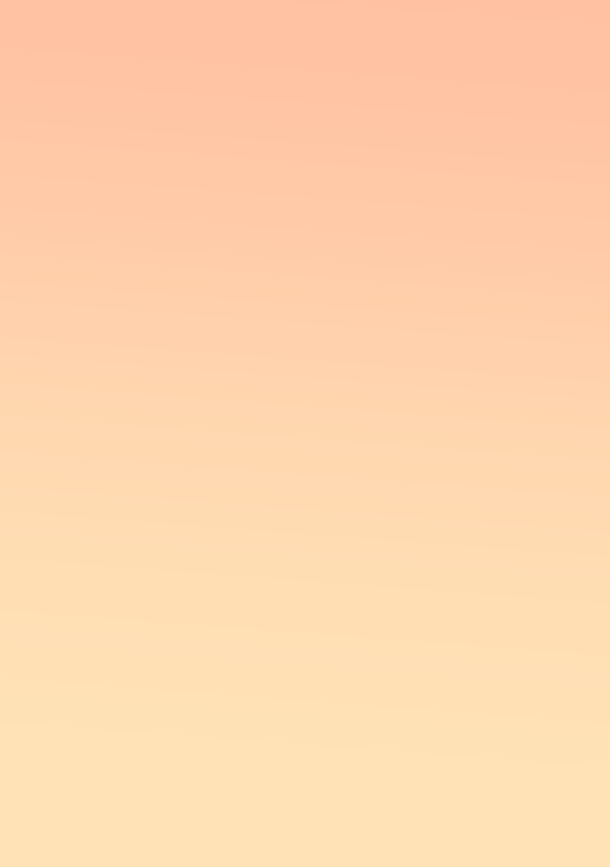 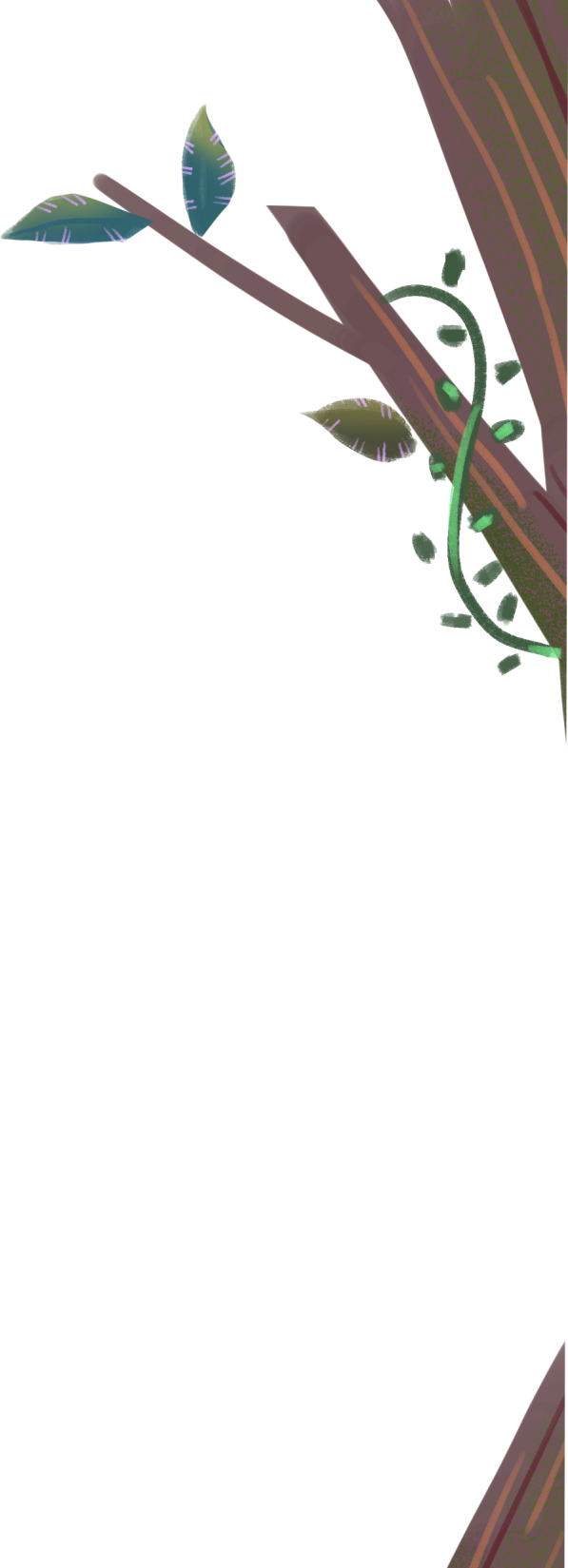 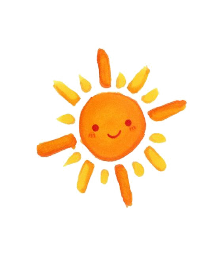 Bài 3: Quan sát tranh, tìm những sự vật có đặc điểm giống nhau (hình dạng, màu sắc, ...) . Đặt câu so sánh các sự vật đó với nhau.
M: Mắt mèo tròn như hòn bi ve.
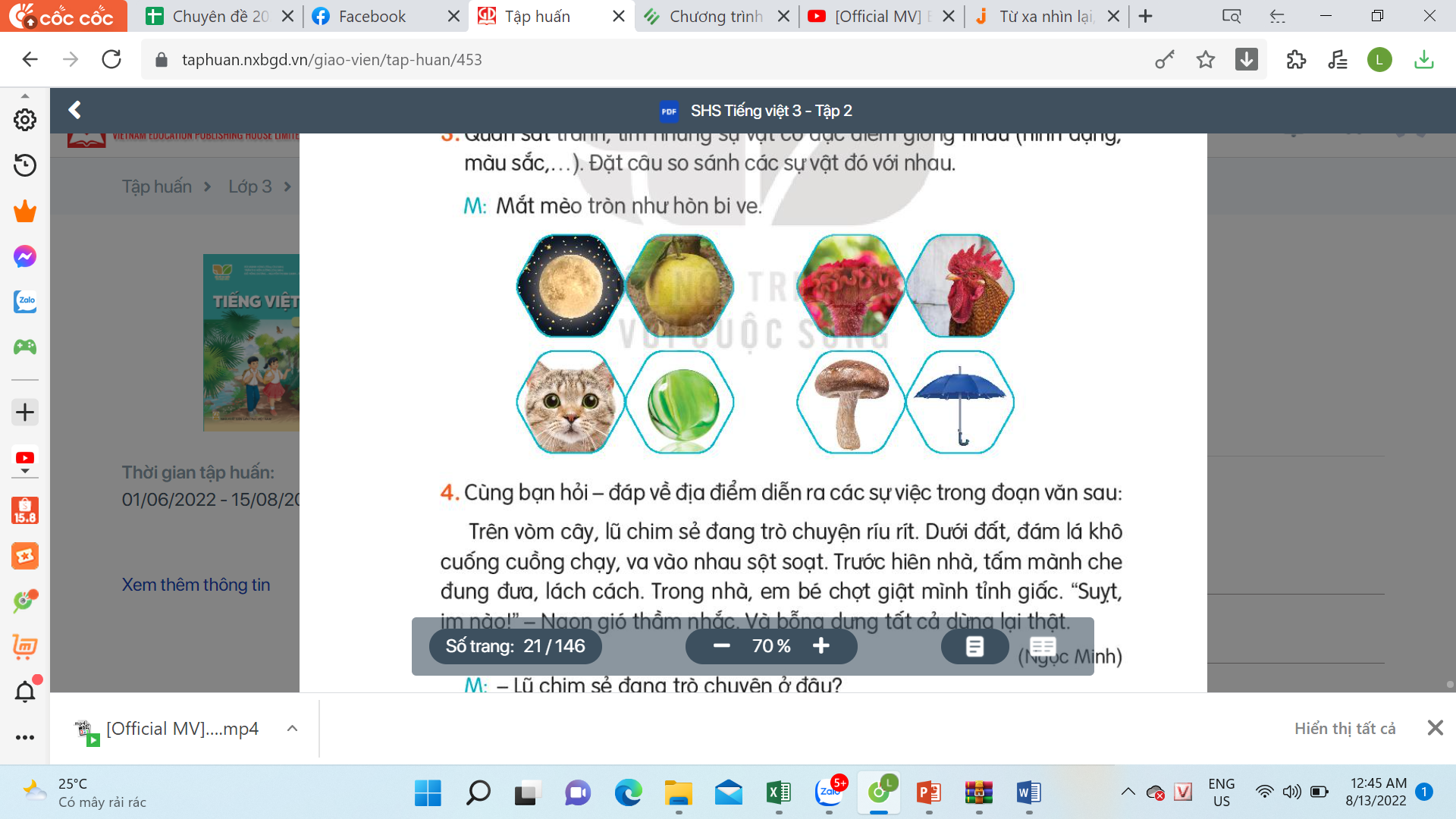 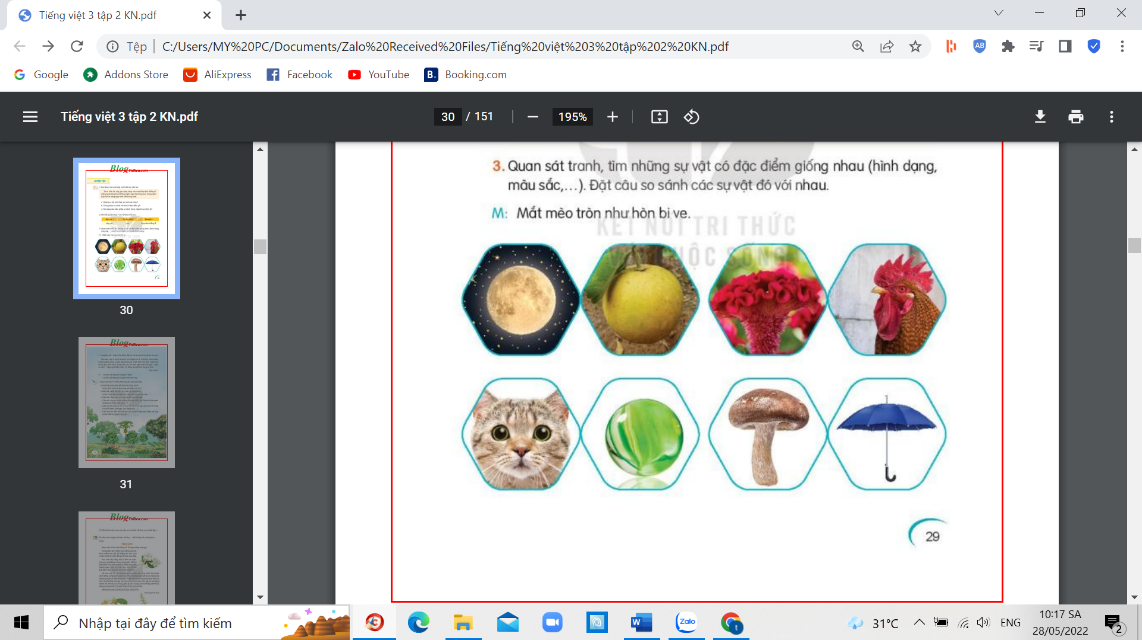 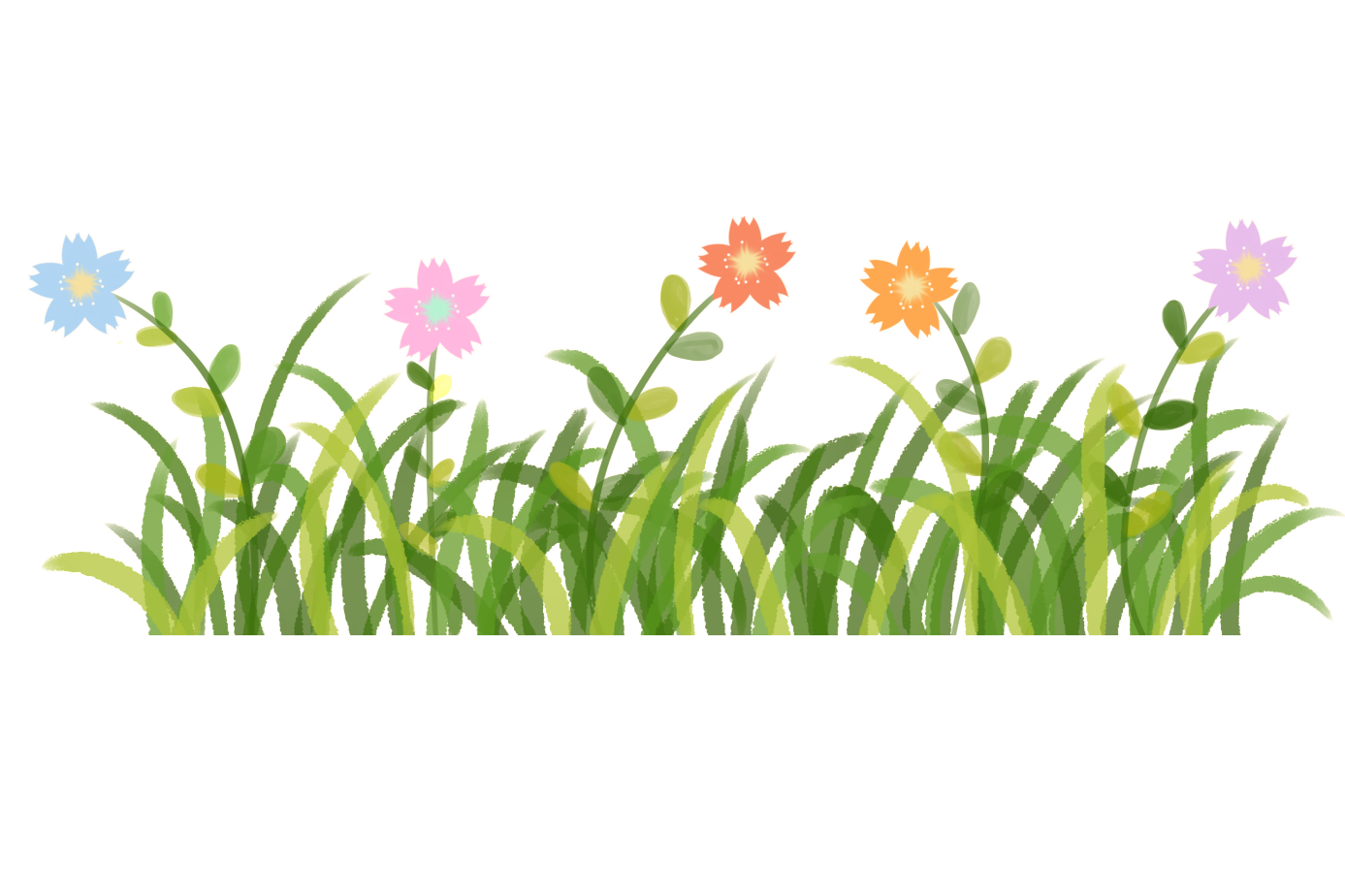 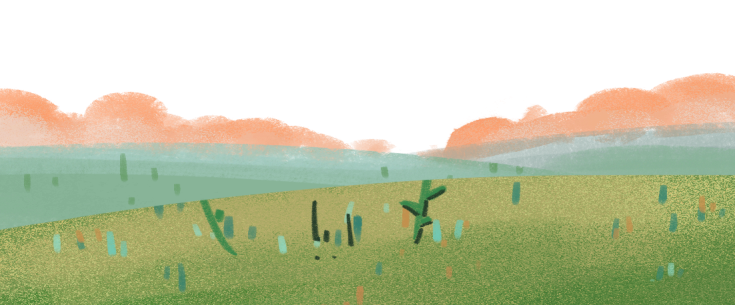 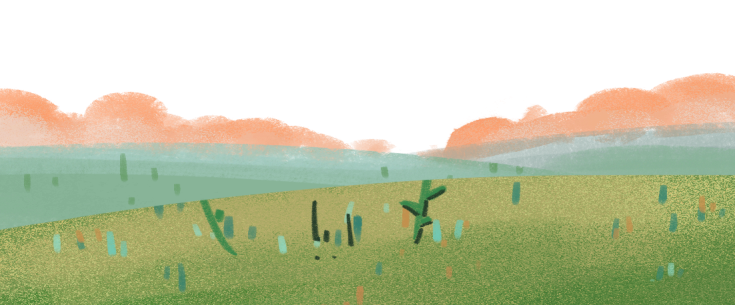 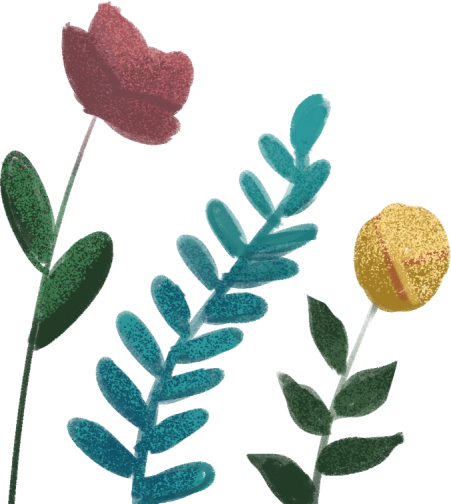 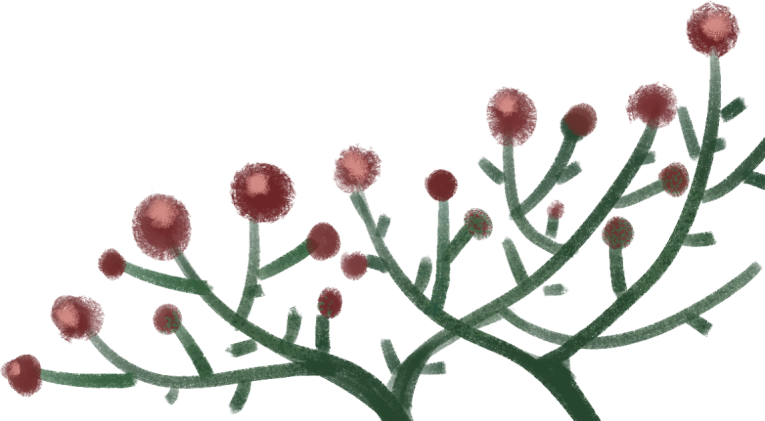 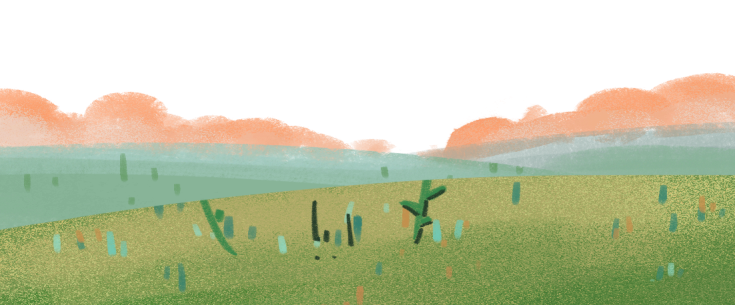 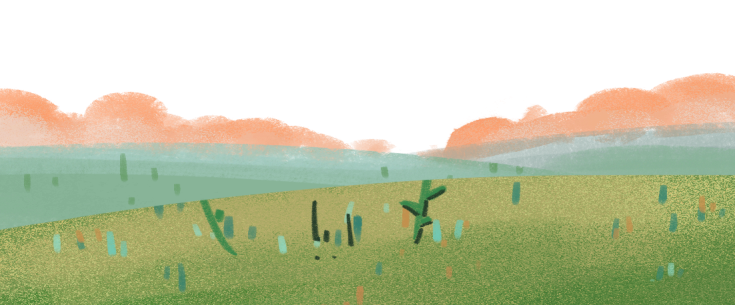 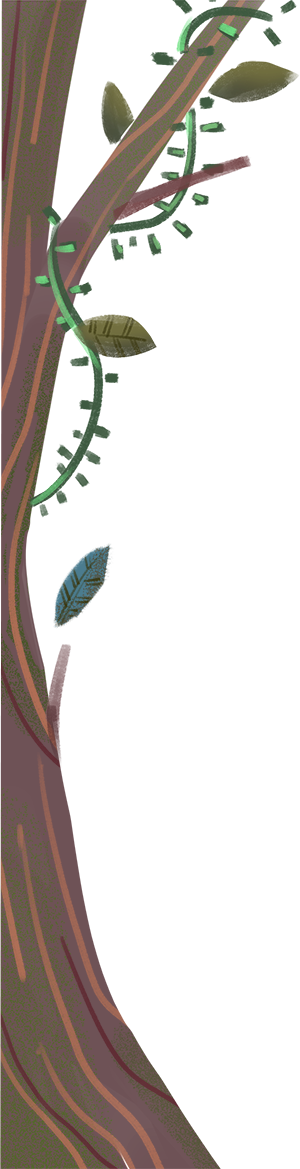 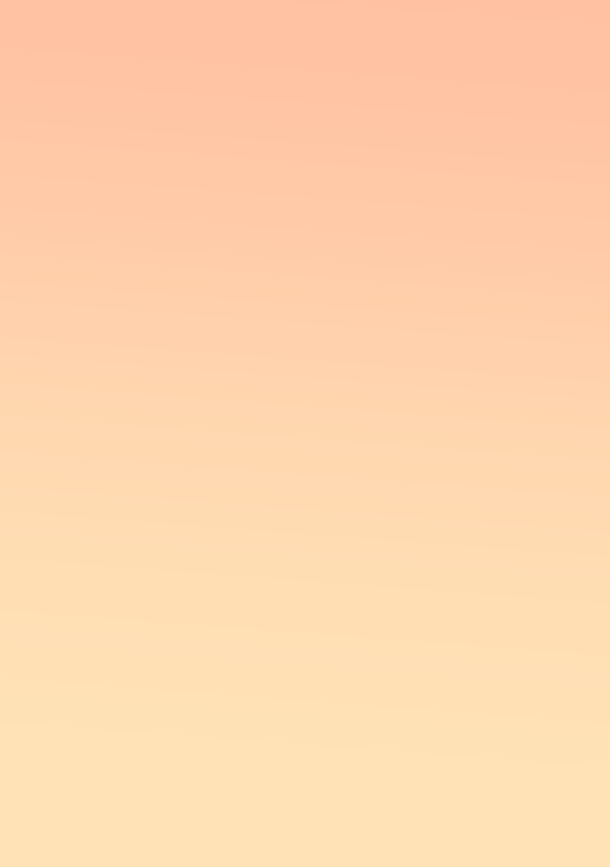 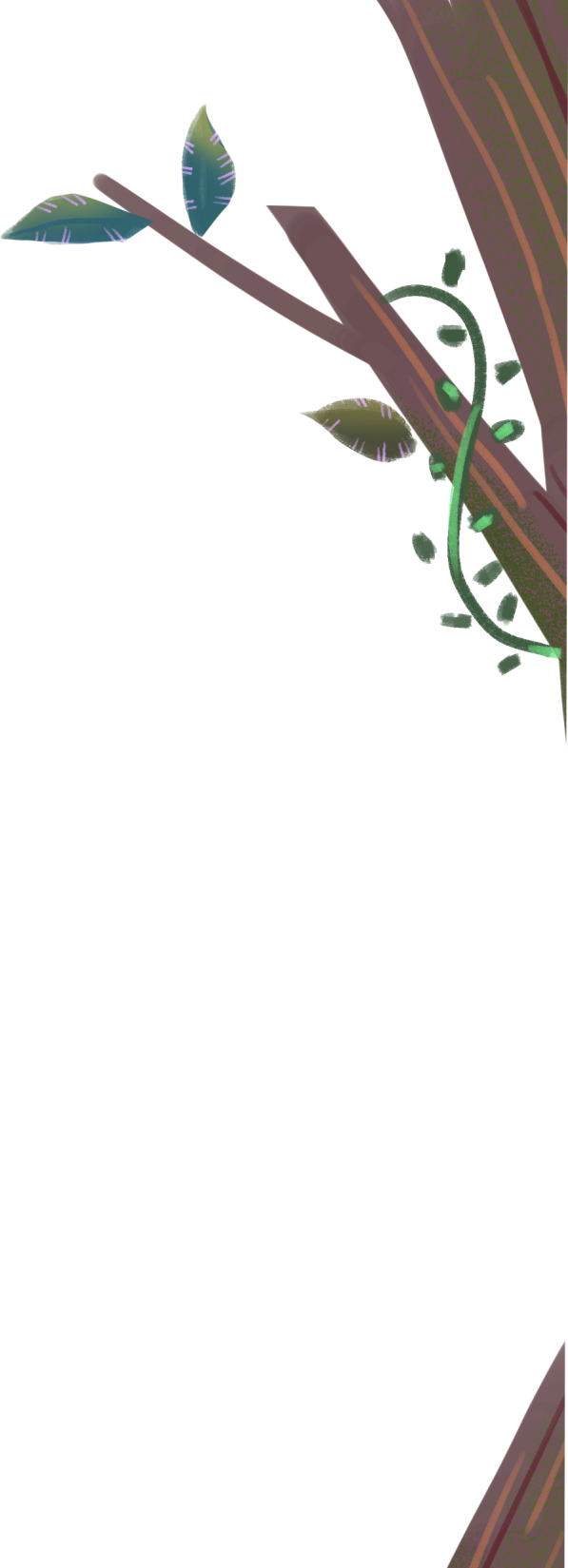 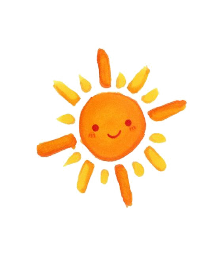 Trăng tròn như quả bưởi.
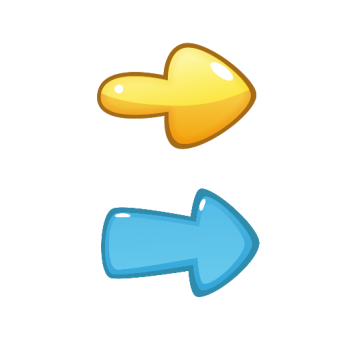 Hoa mào gà đỏ như chiếc mào của chú gà.
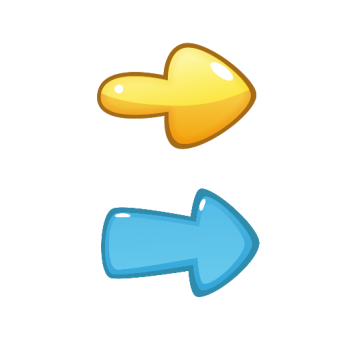 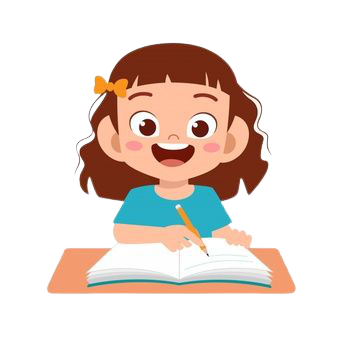 Cây nấm trông như chiếc ô.
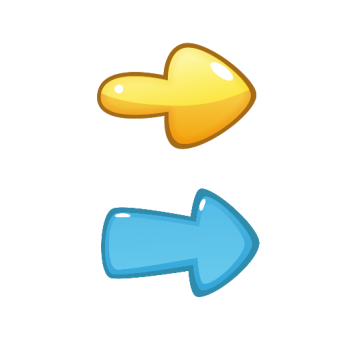 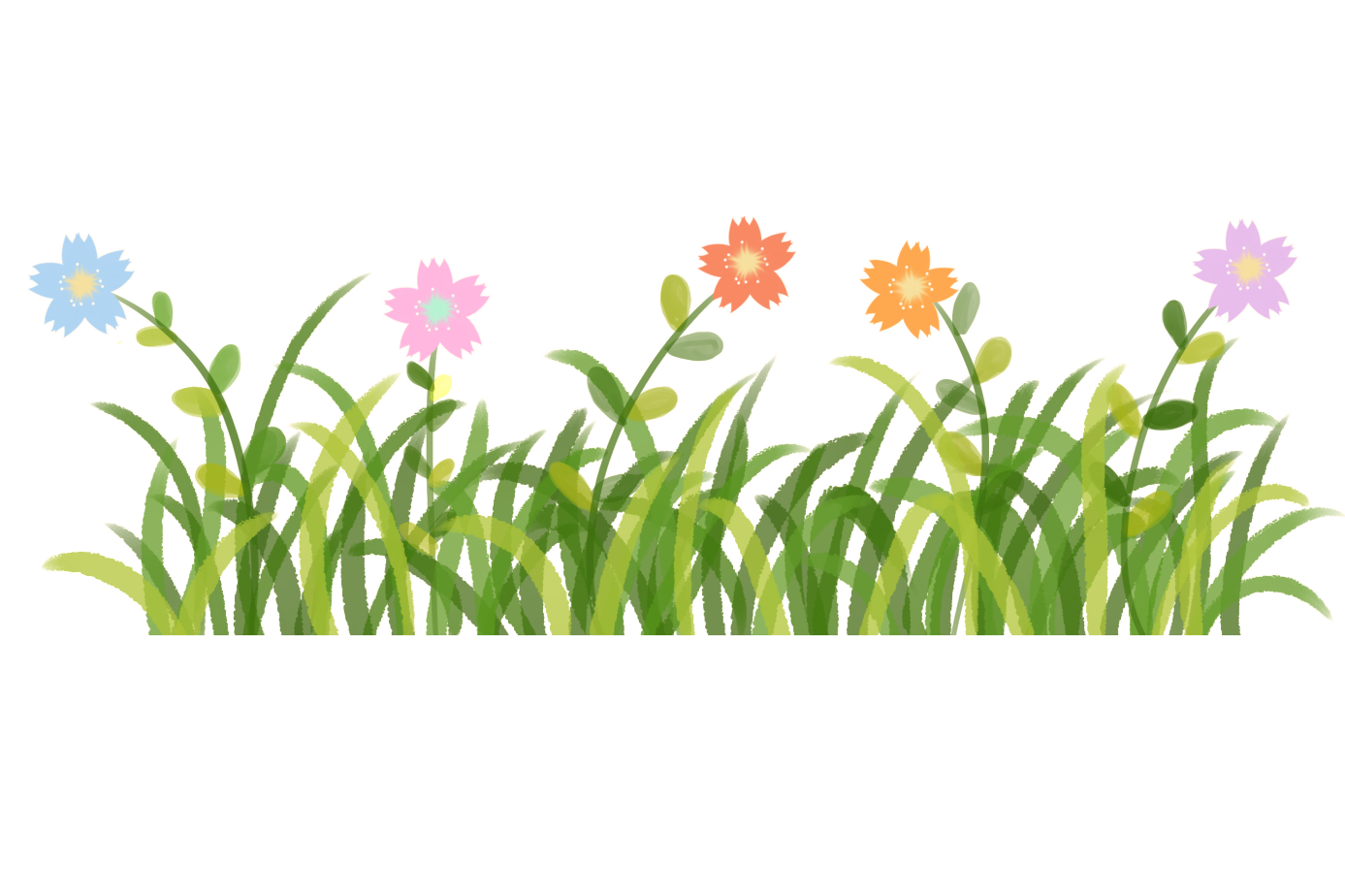 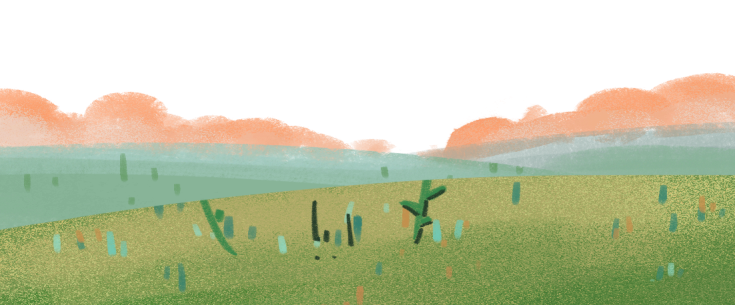 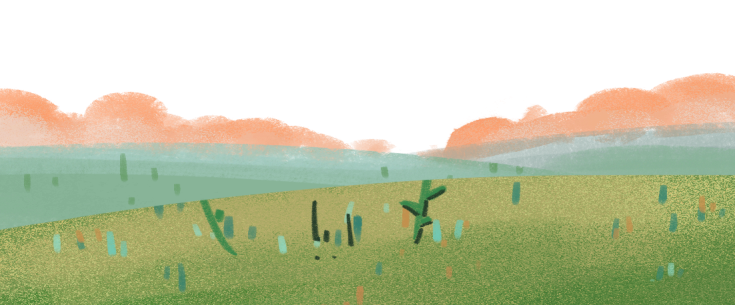 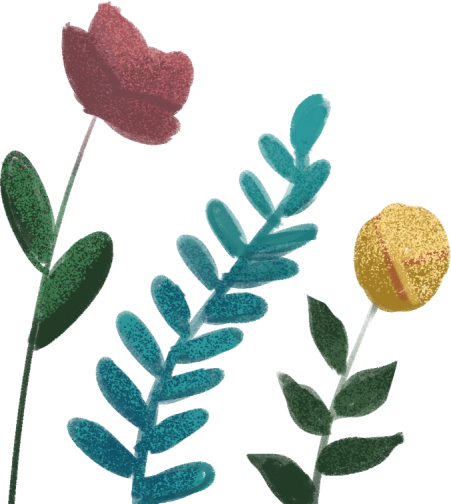 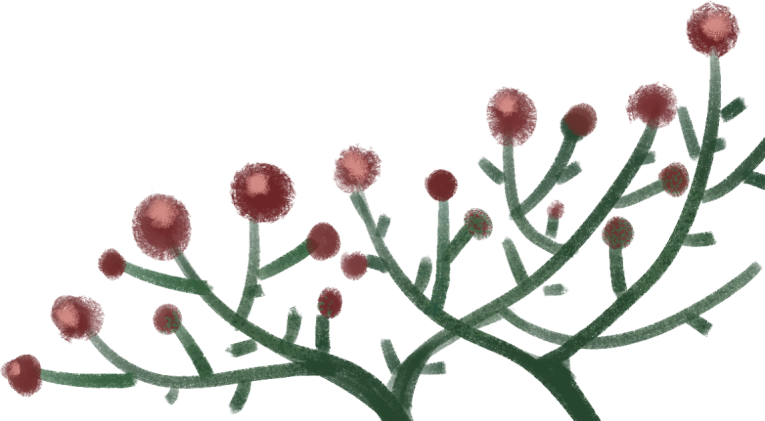 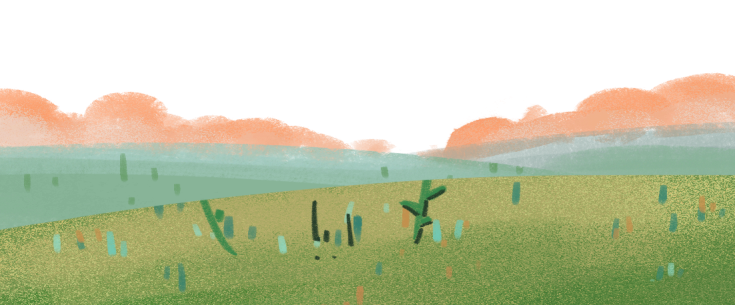 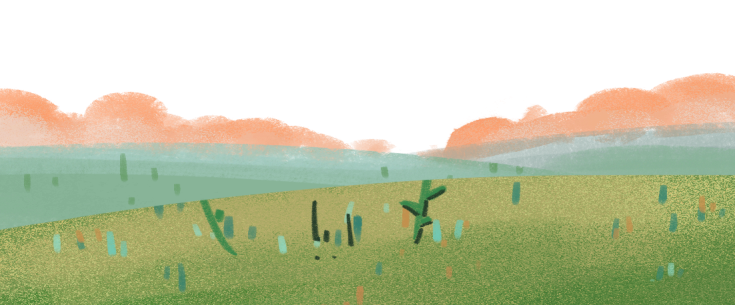 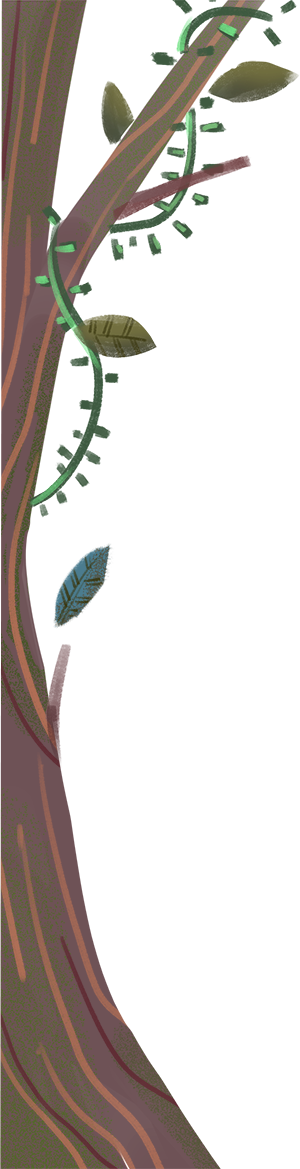 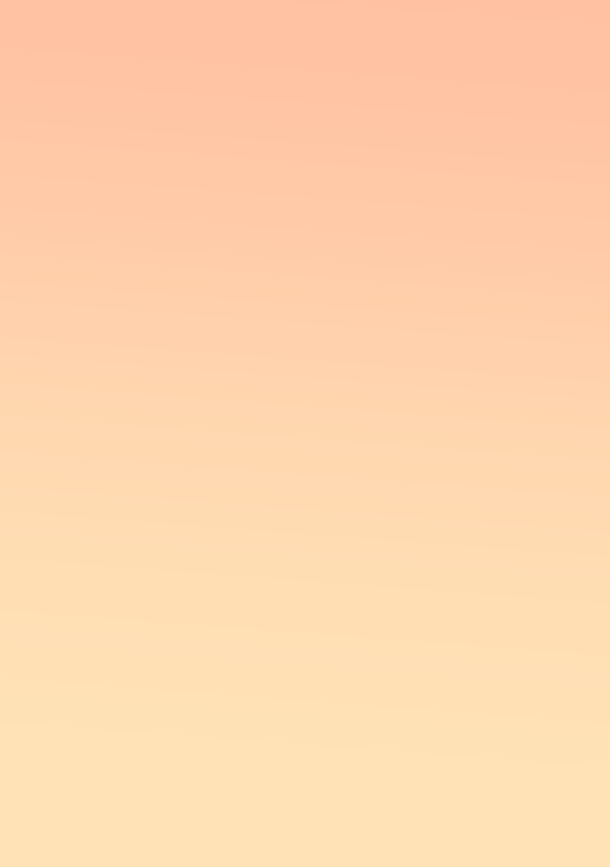 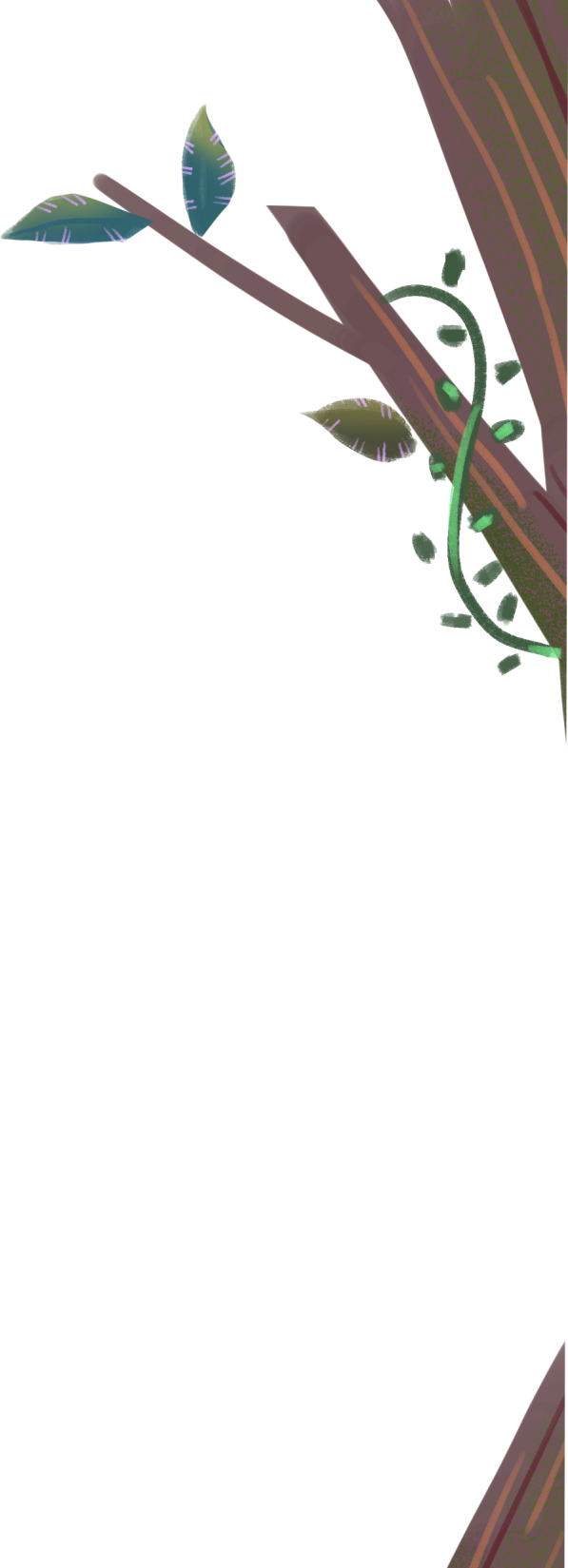 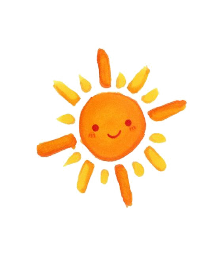 Bài 4: Cùng hỏi – đáp về địa điểm diễn ra các sự việc trong đoạn văn sau:
Trên vòm cây, lũ chim sẻ đang trò chuyện ríu rít. Dưới đất, đám lá khô cuống cuồng chạy, va vào nhau sột soạt. Trước hiên nhà, tấm mành che đung đưa, lách cách. Trong nhà, em bé chợt giật mình tỉnh giấc. “Suỵt, im nào!” - Ngọn gió thầm nhắc. Và bỗng dưng tất cả dừng lại thật.
                                                                                          ( Ngọc Minh)
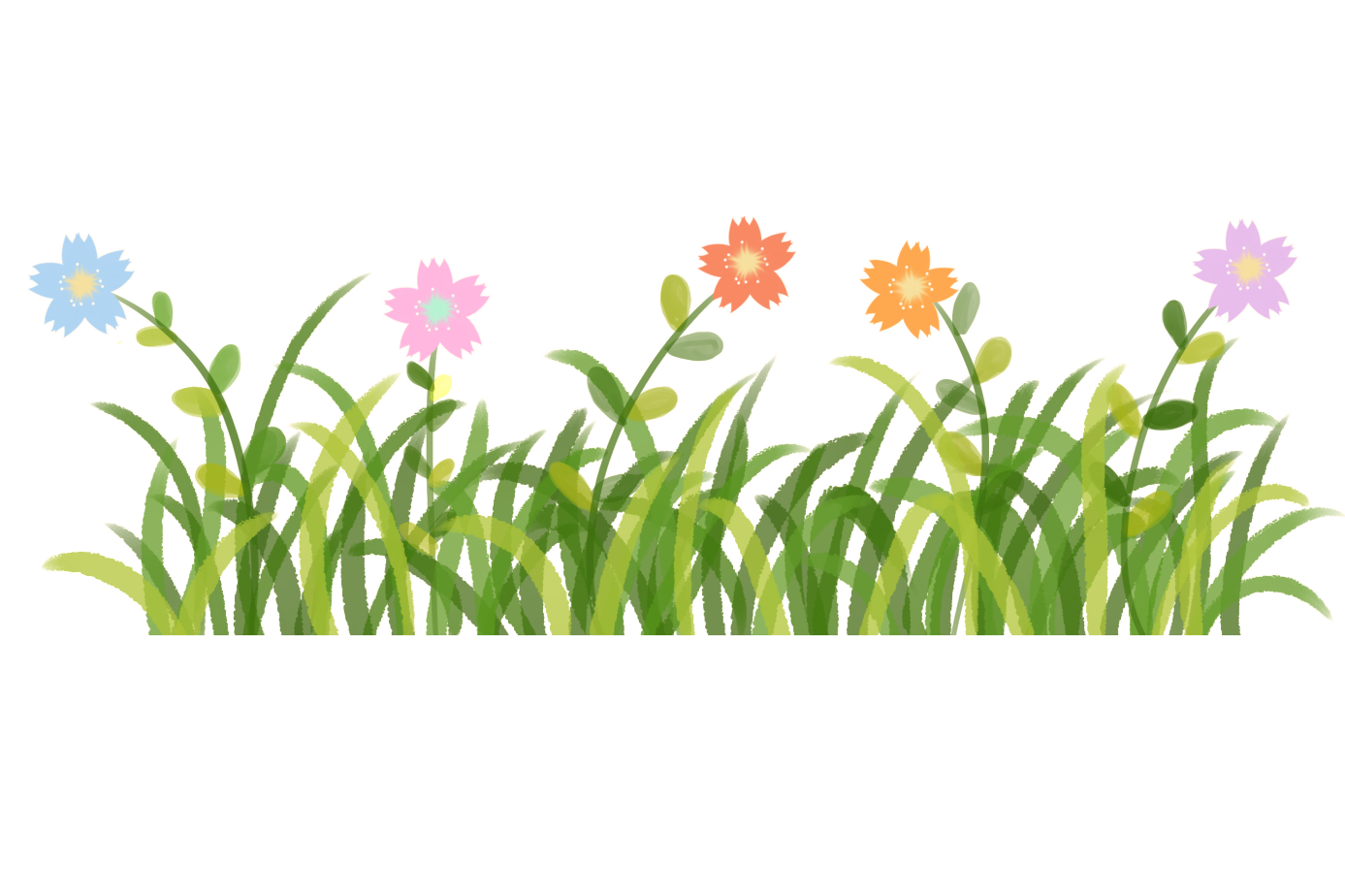 M:  - Lũ chim sẻ đang trò chuyện ở đâu?
        - Lũ chim sẻ đang trò chuyện trên vòm cây.
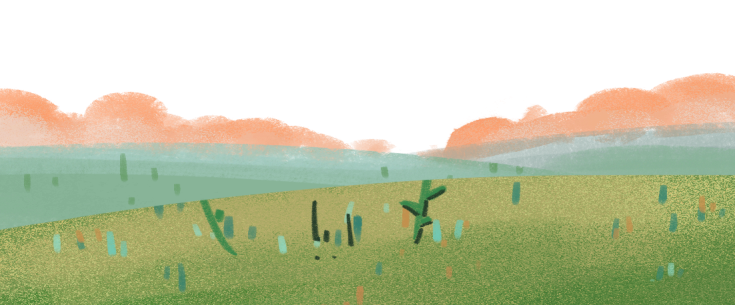 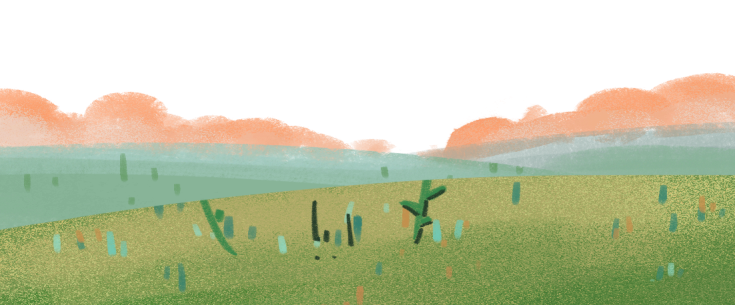 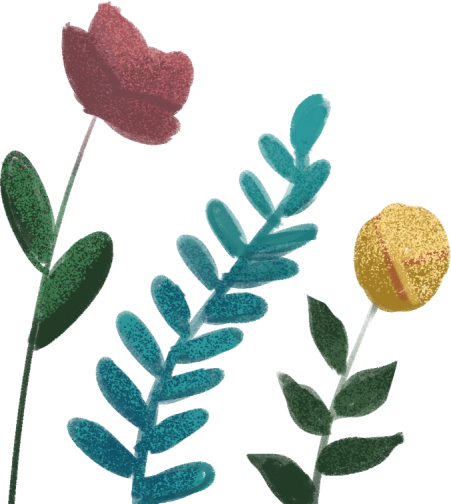 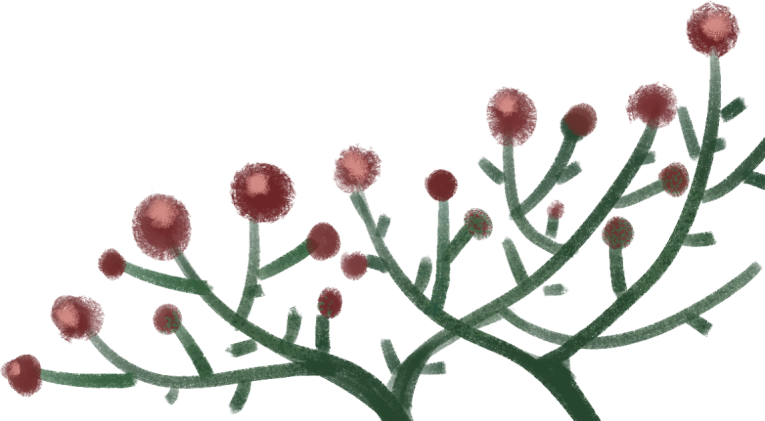 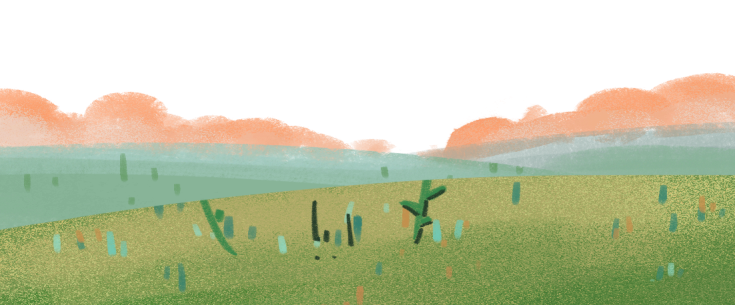 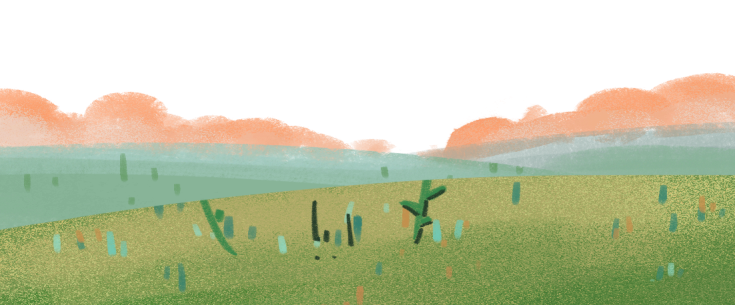 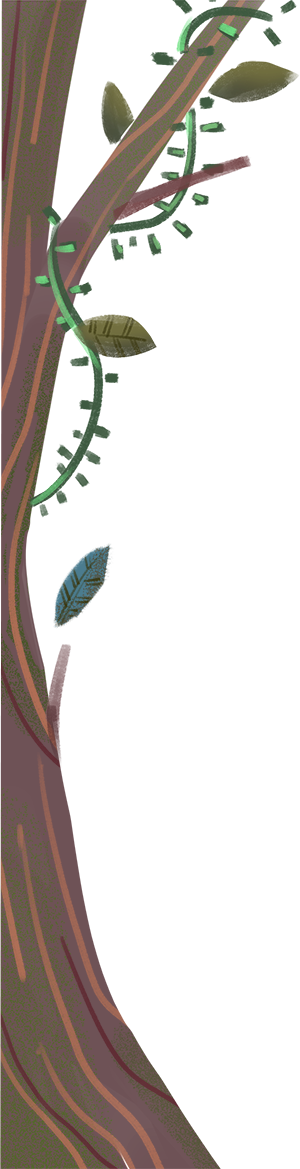 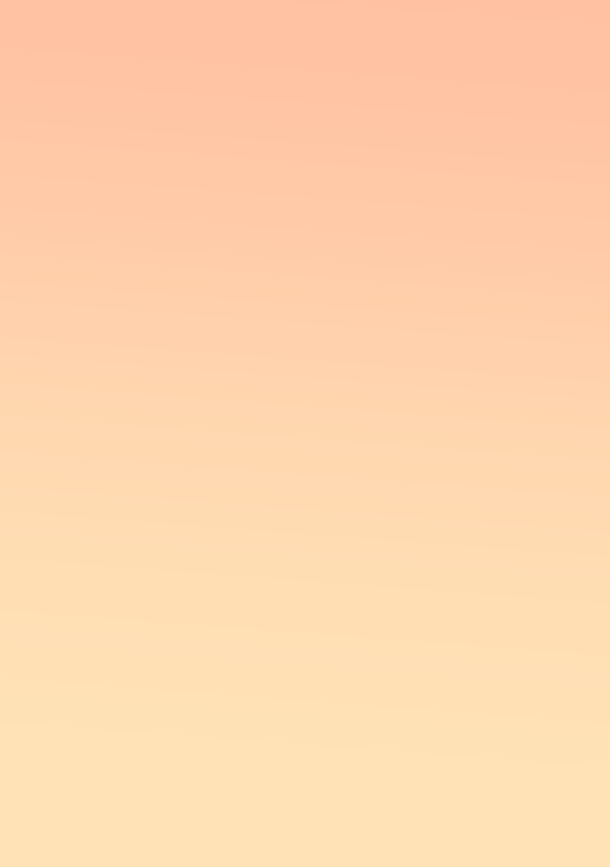 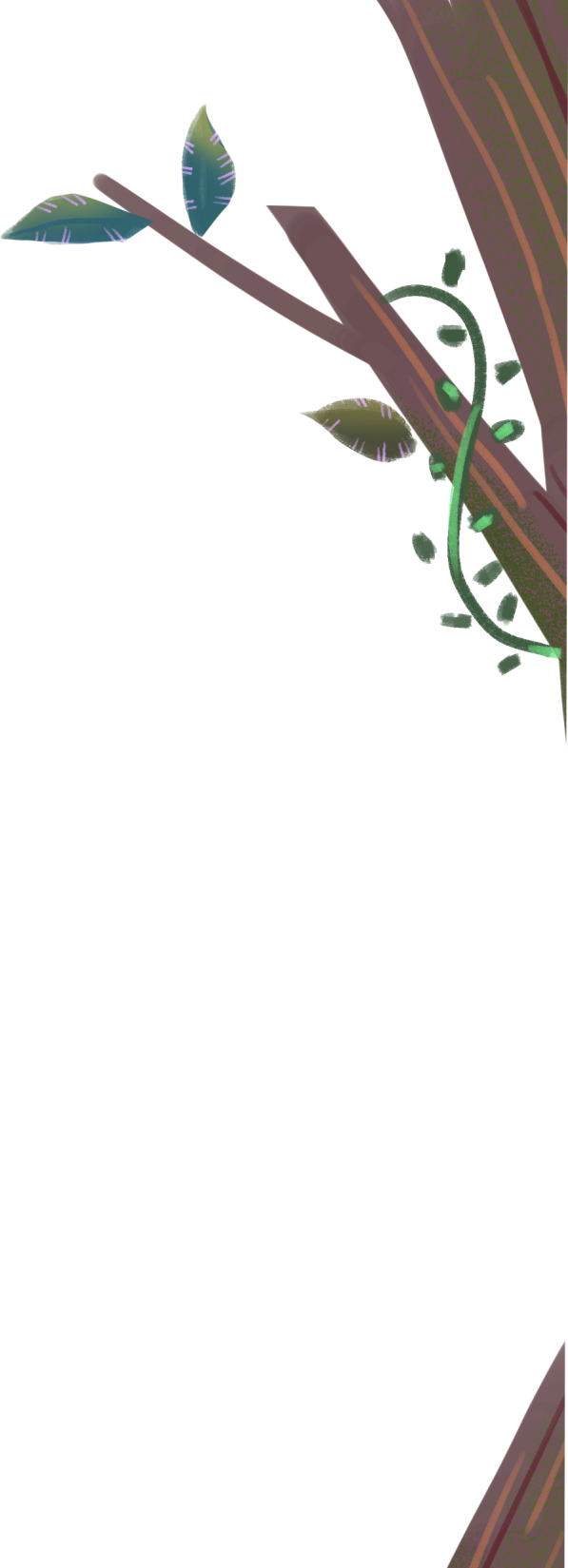 Thảo luận nhóm đôi
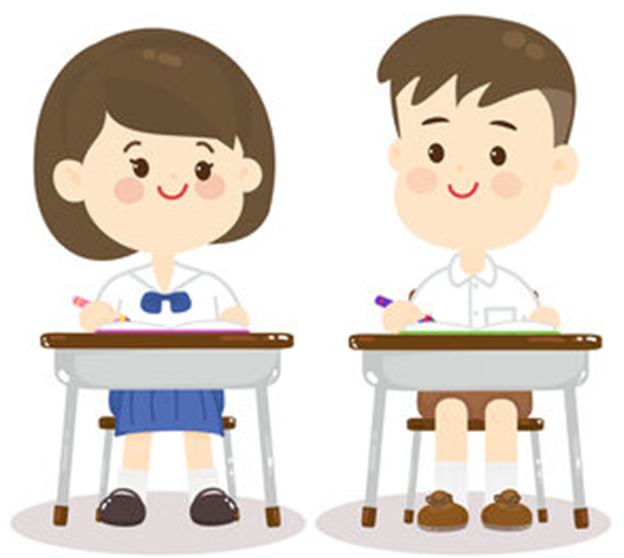 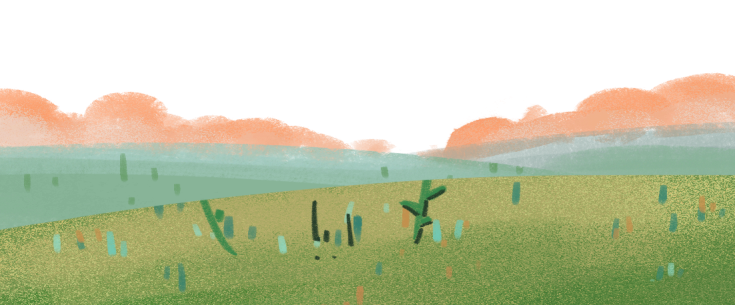 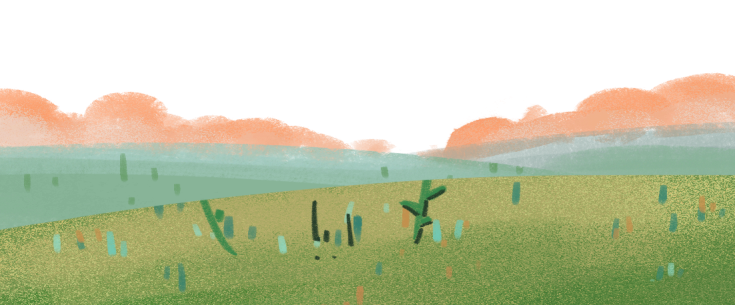 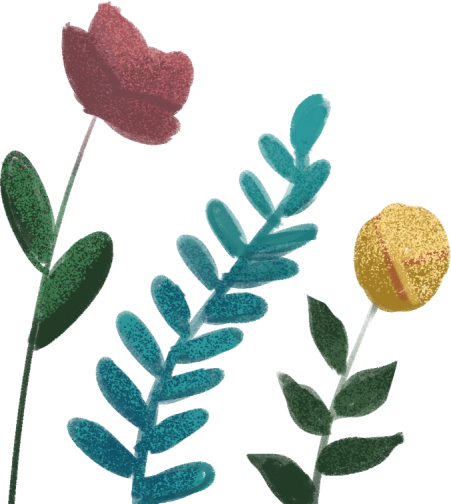 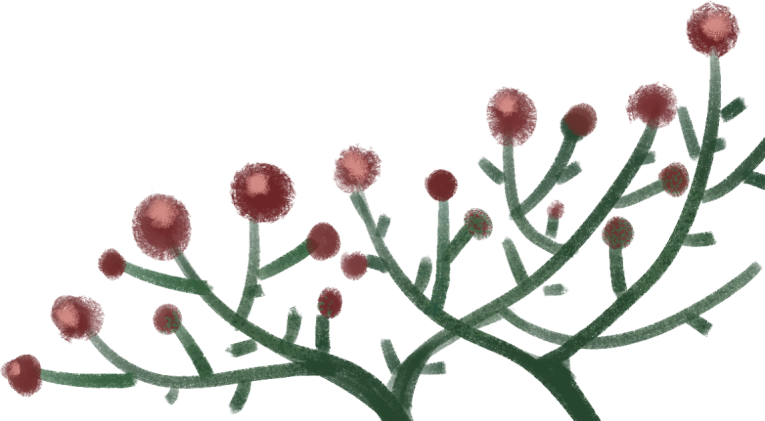 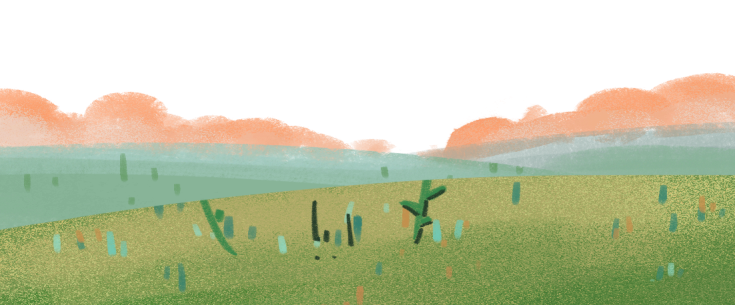 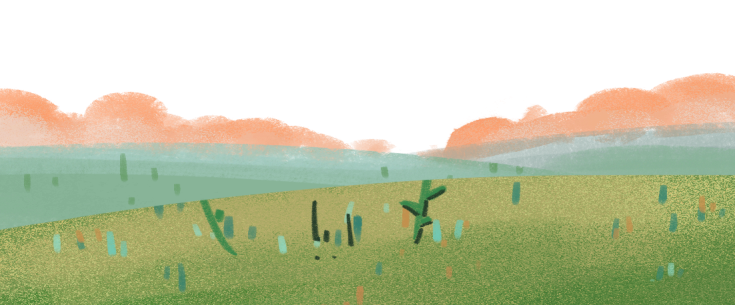 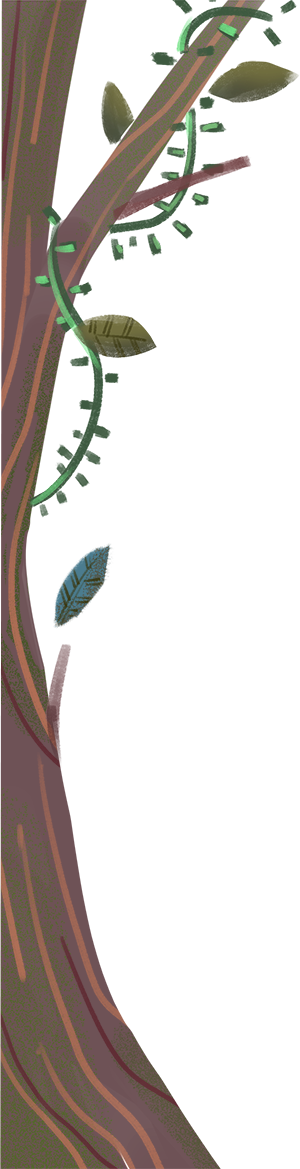 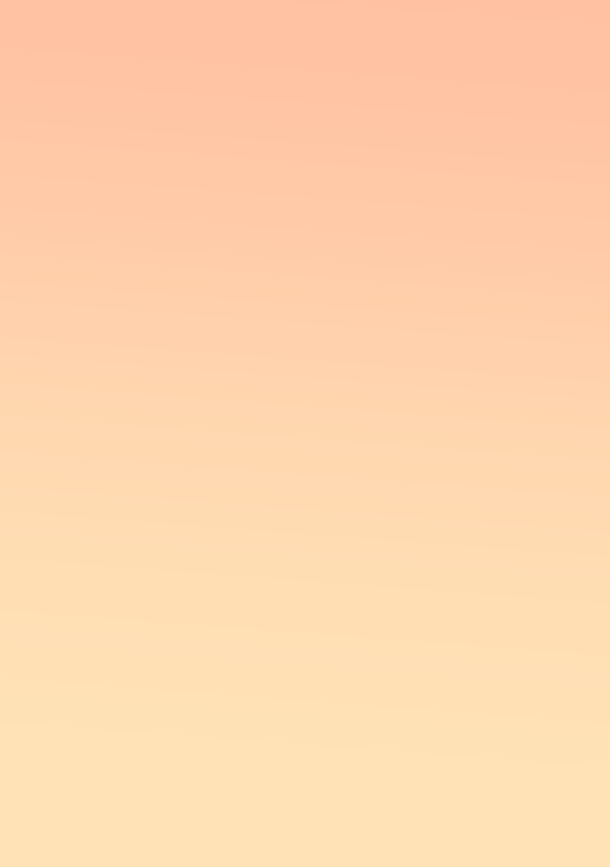 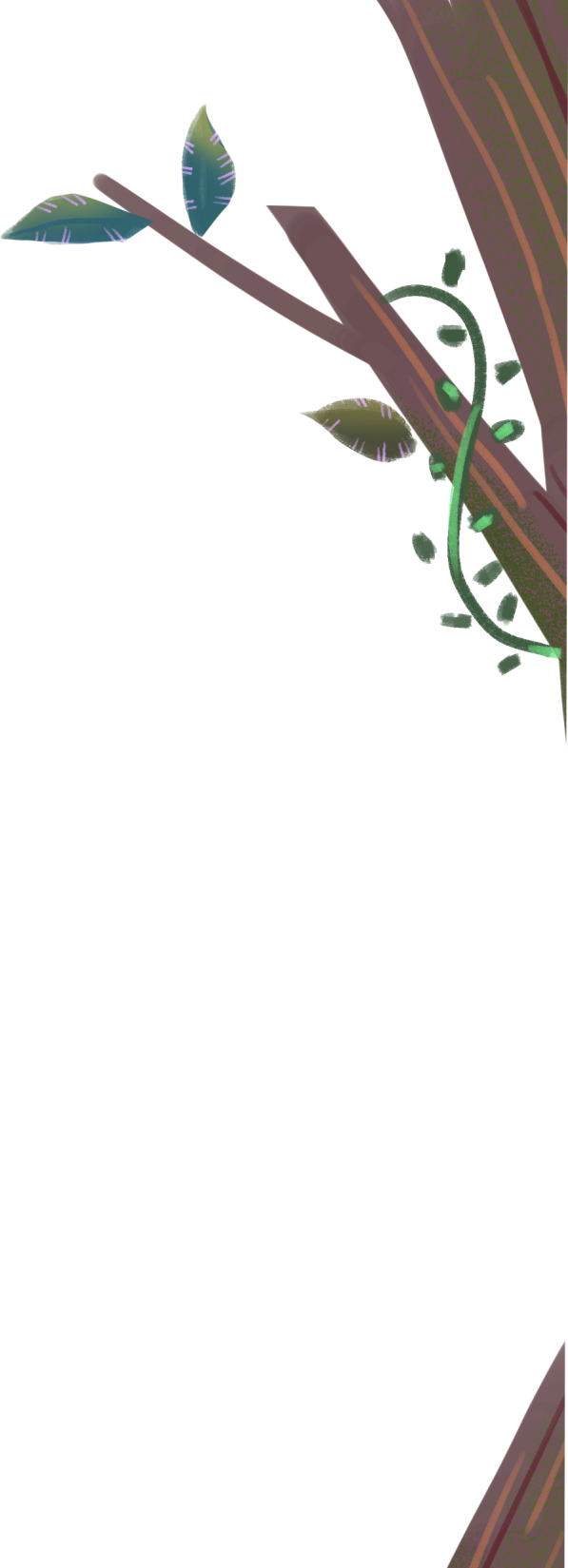 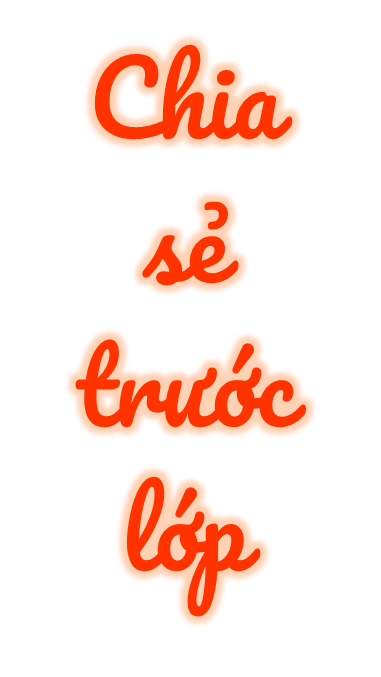 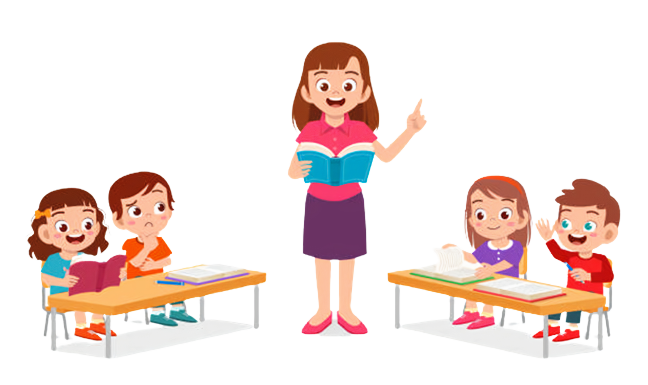 NHẬN XÉT
TRÌNH BÀY
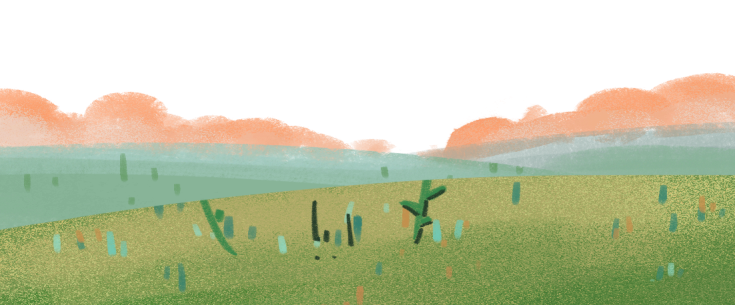 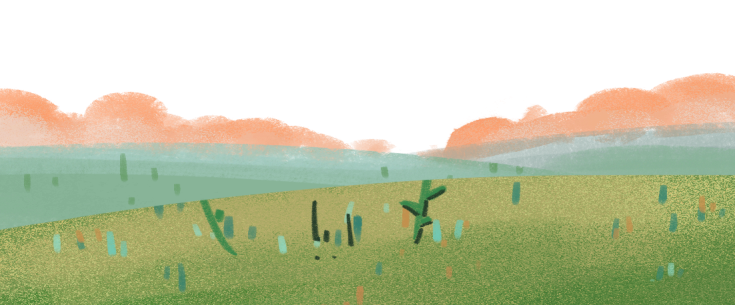 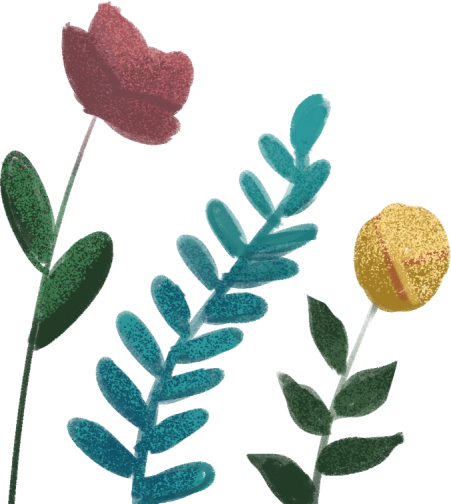 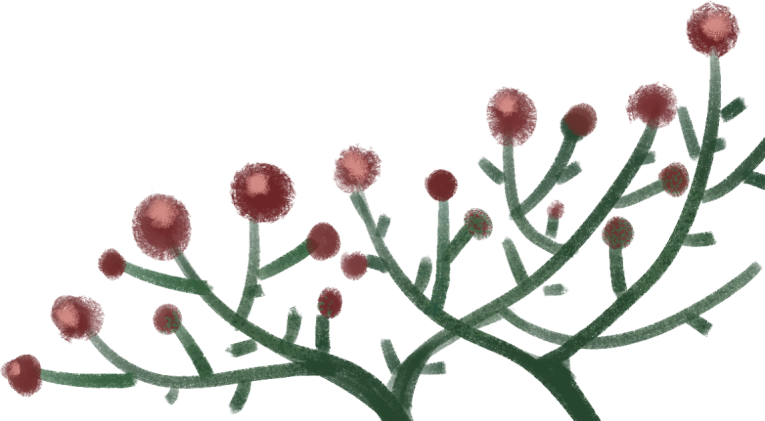 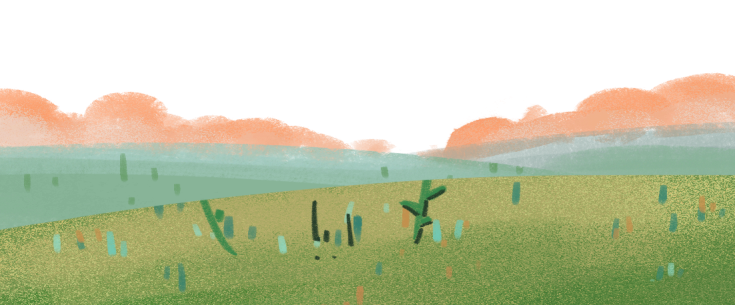 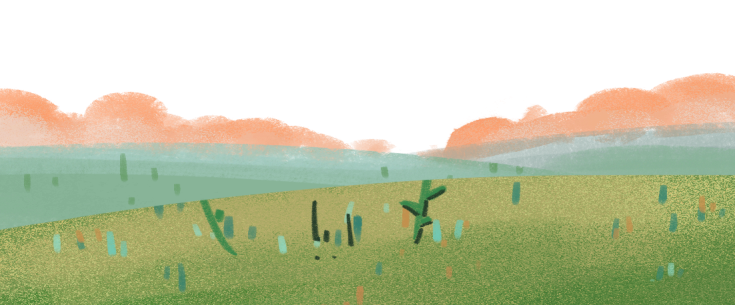 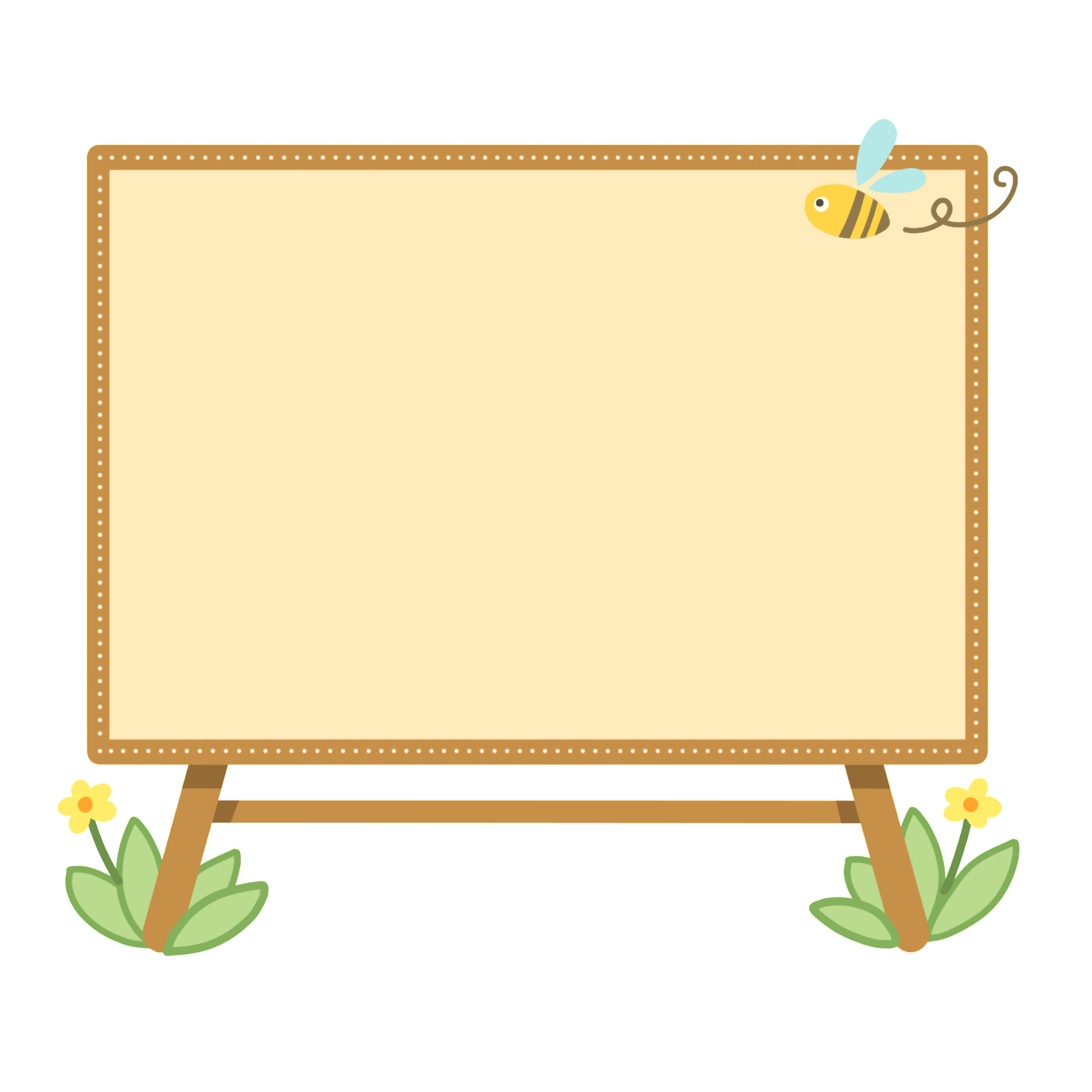 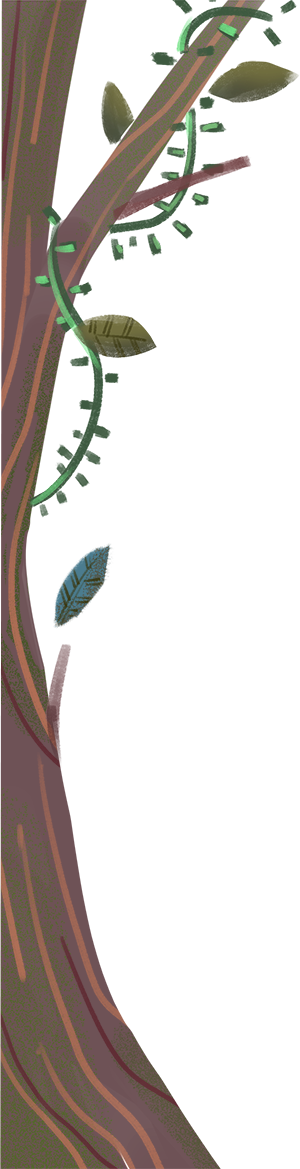 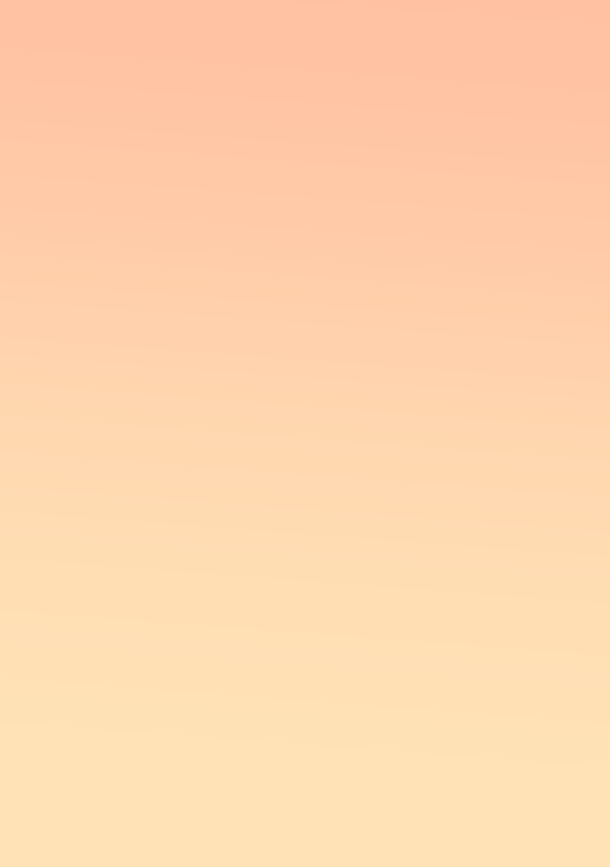 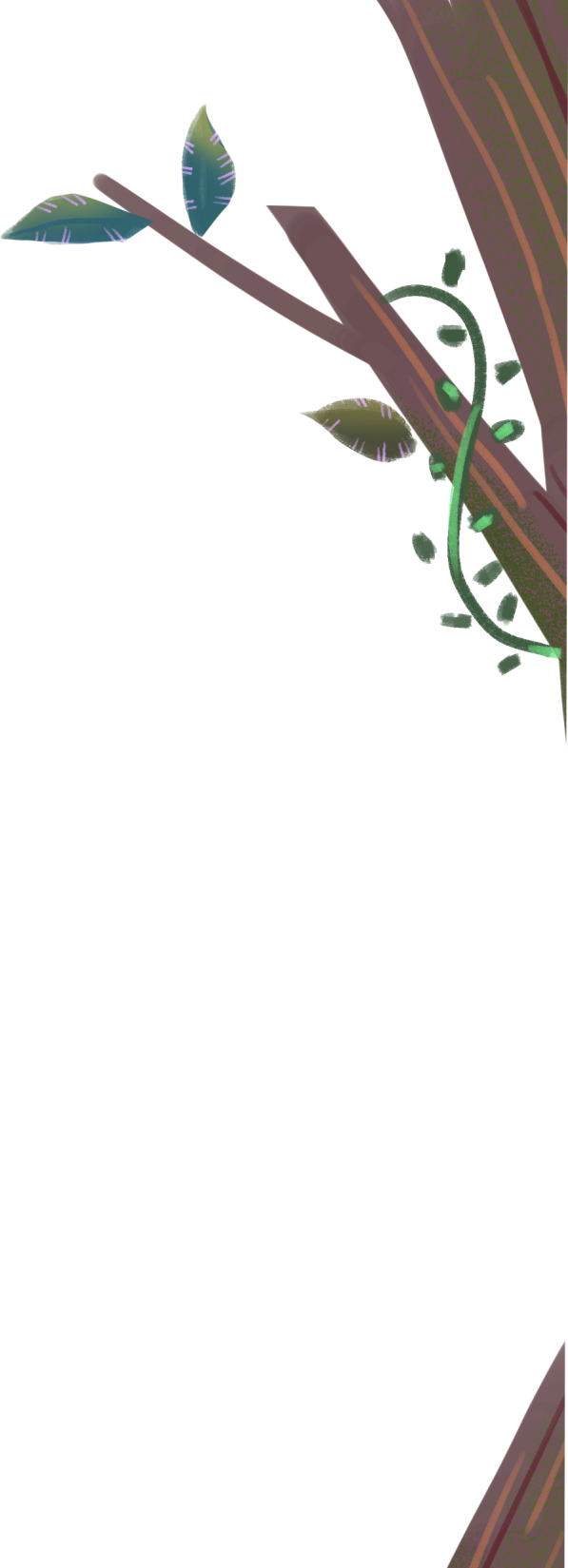 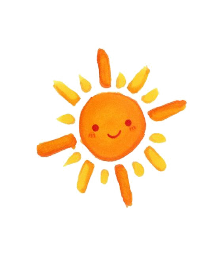 - Khi hỏi về địa điểm,nơi chốn ta thường dùng từ “ở đâu” để hỏi. Từ ở đâu thường đứng cuối câu hỏi? Khi trả lời câu hỏi Ở đâu chúng ta có thể nêu ý trả lời câu hỏi ở cuối câu hoặc đầu câu sao cho phù hợp.
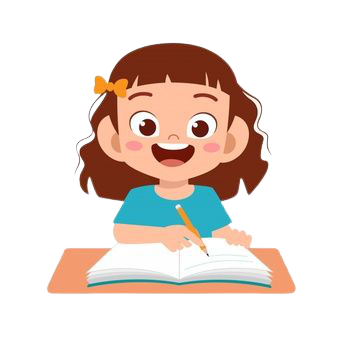 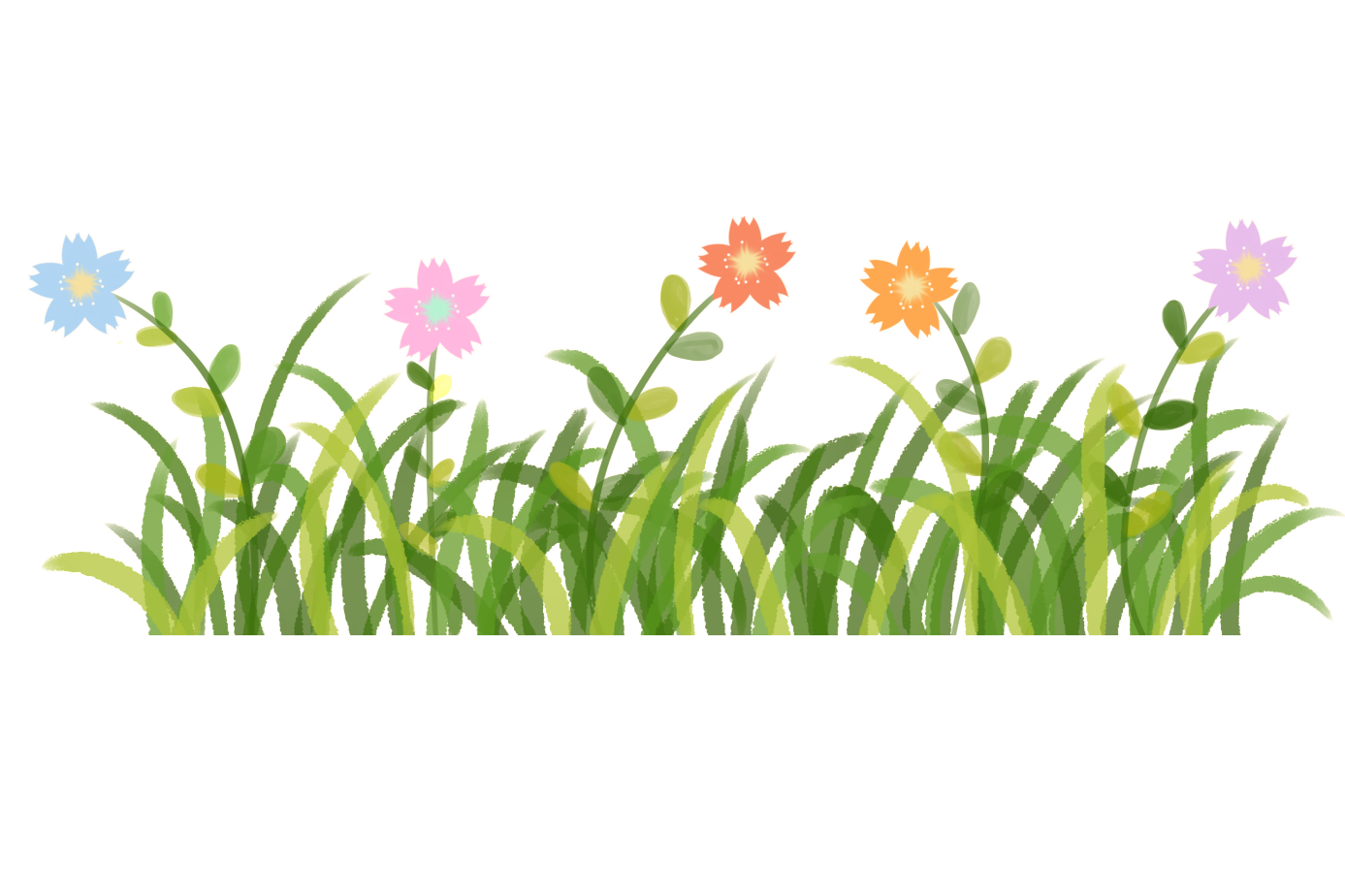 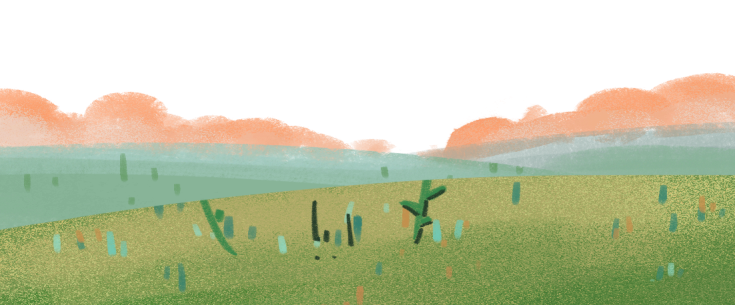 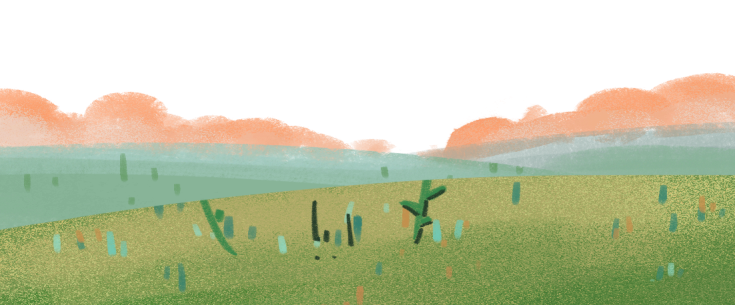 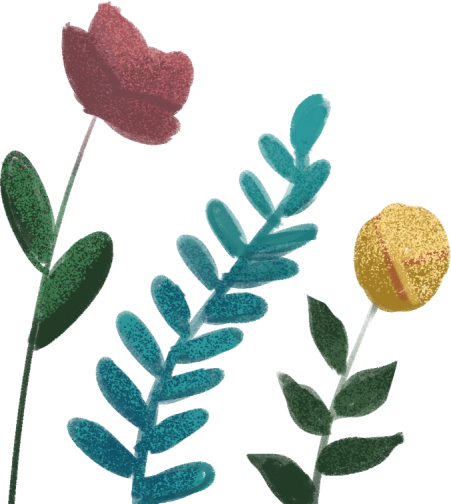 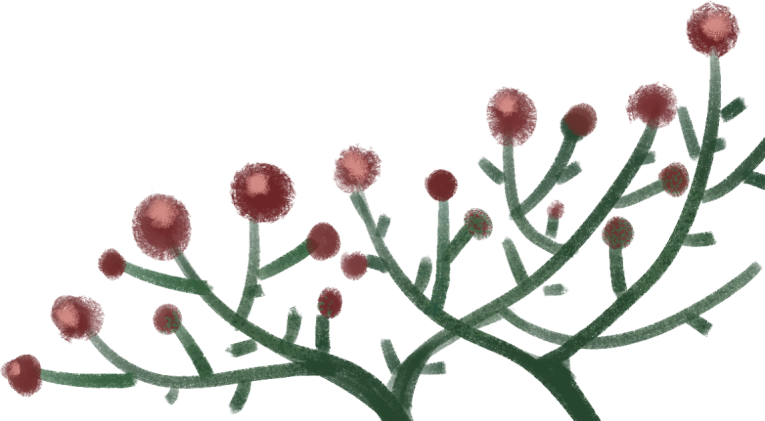 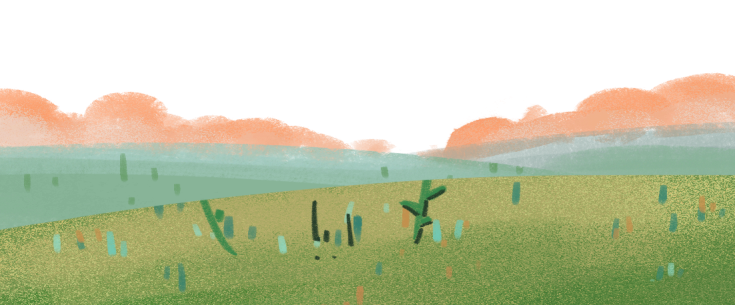 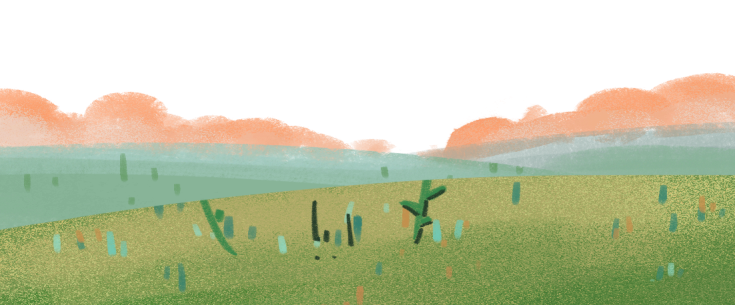 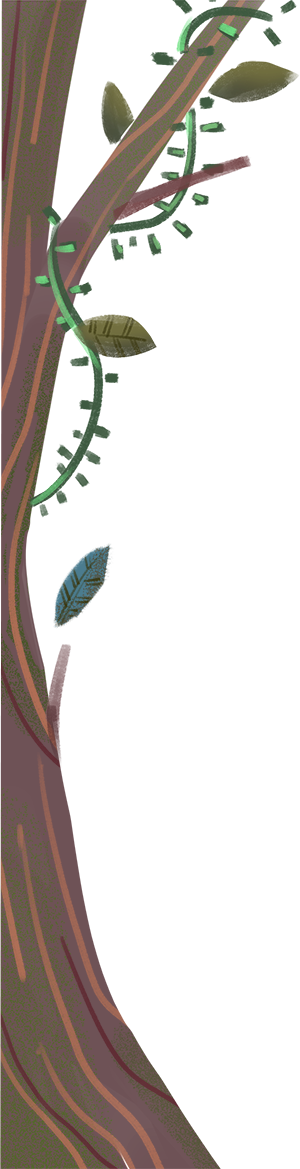 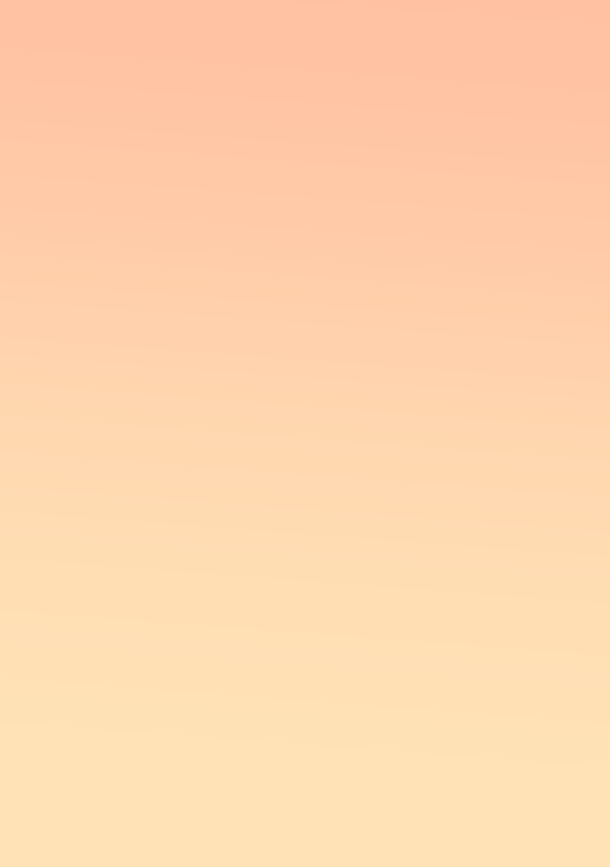 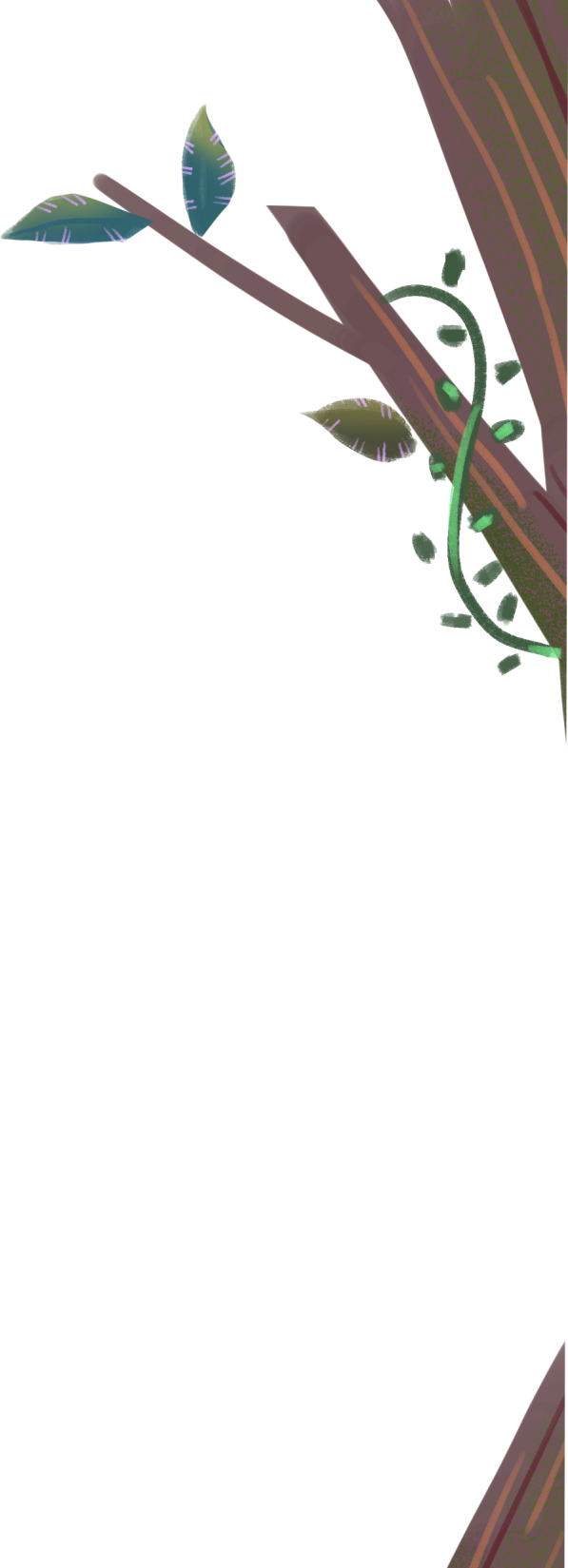 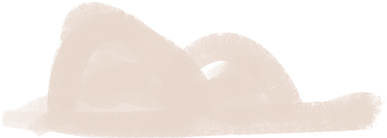 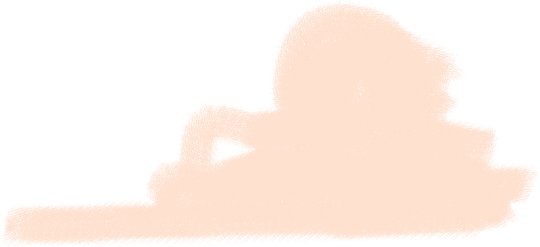 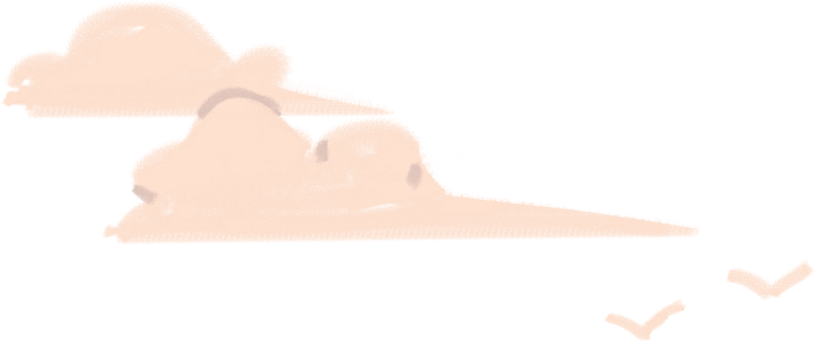 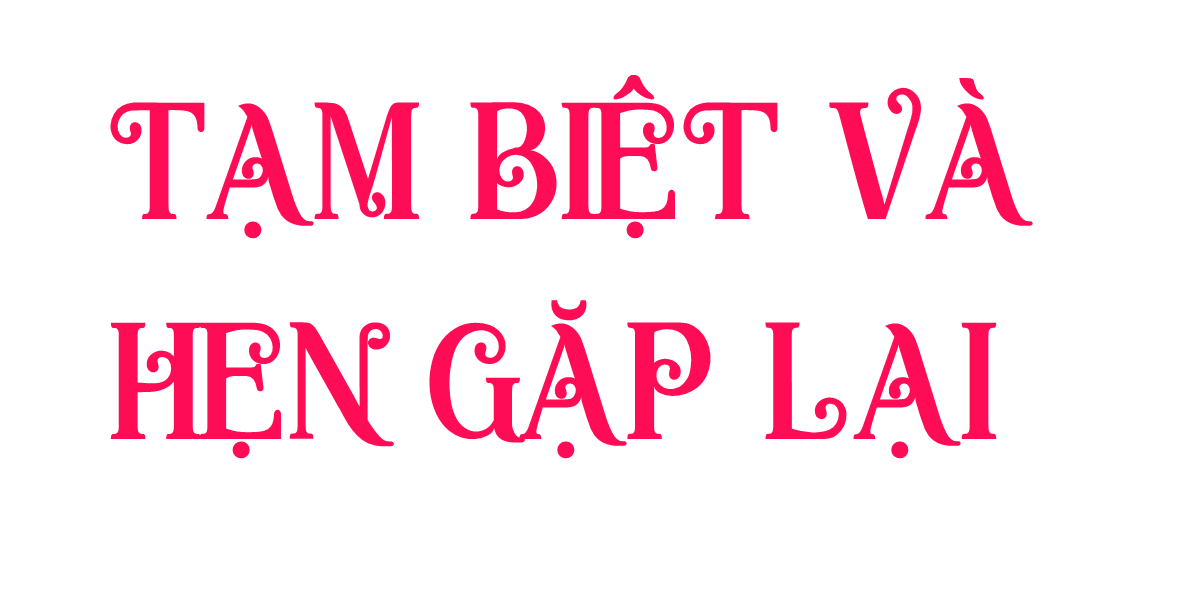 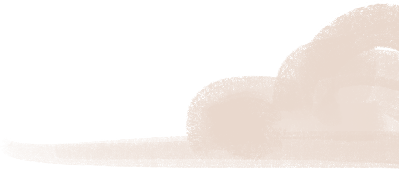 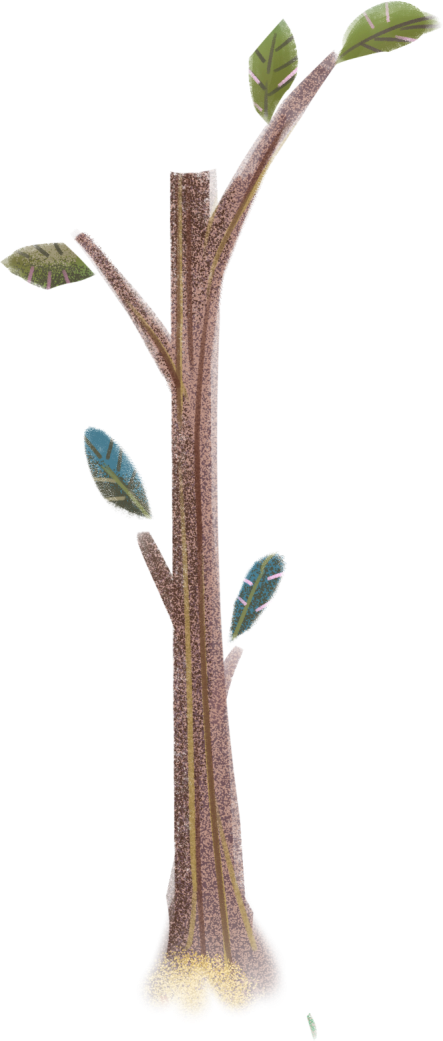 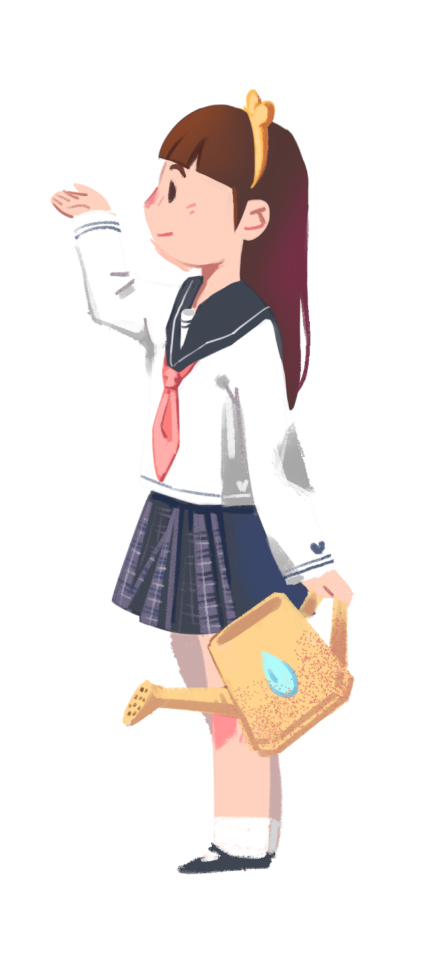 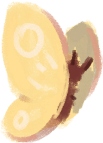 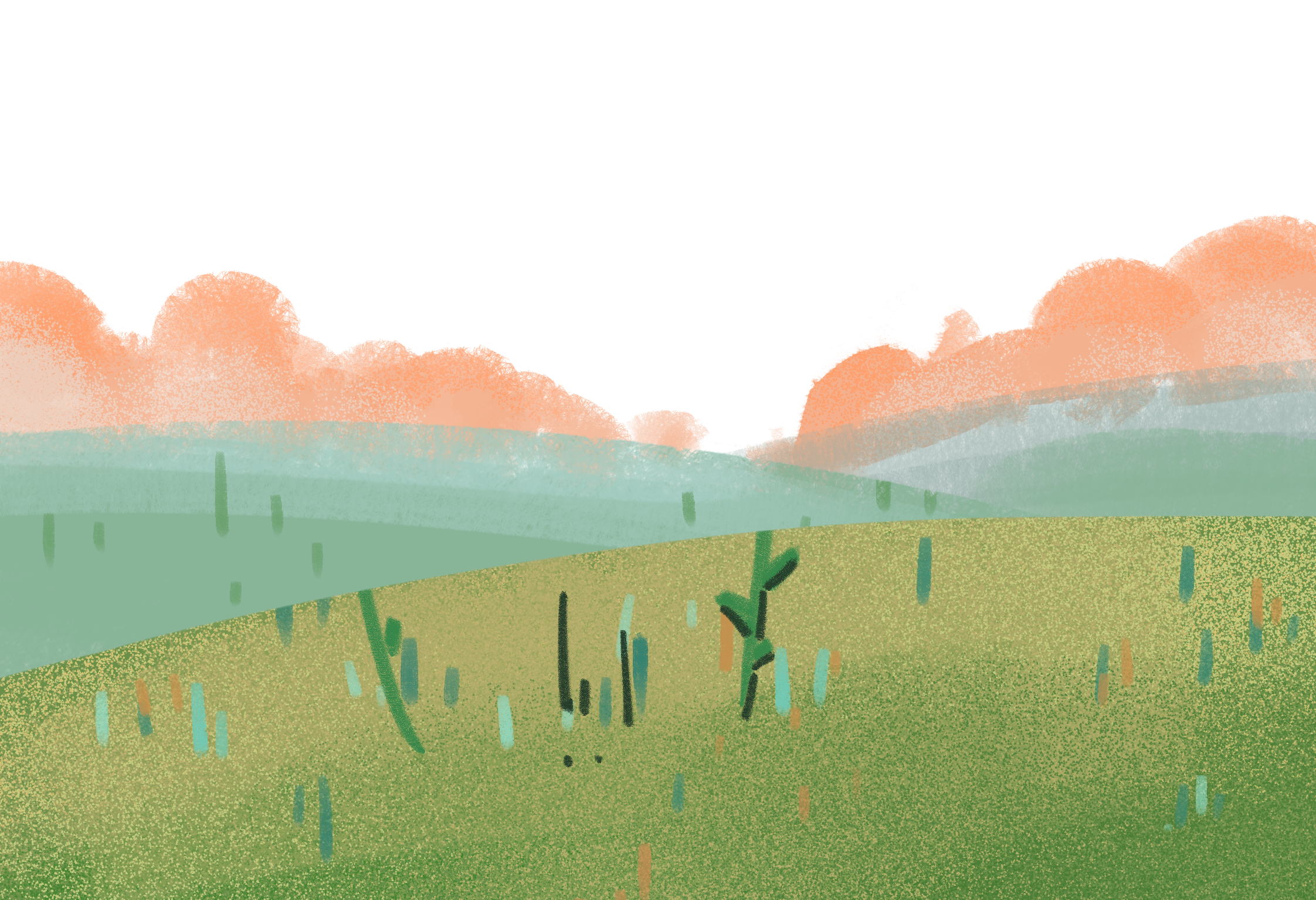 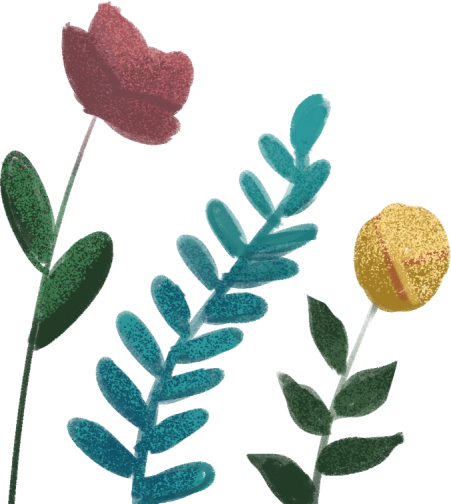 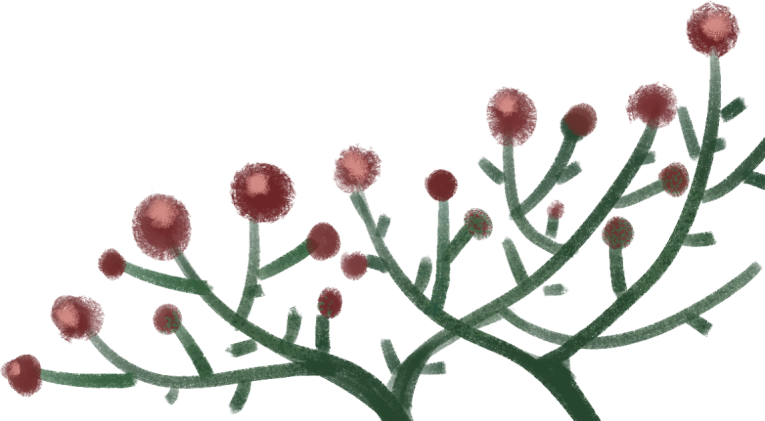